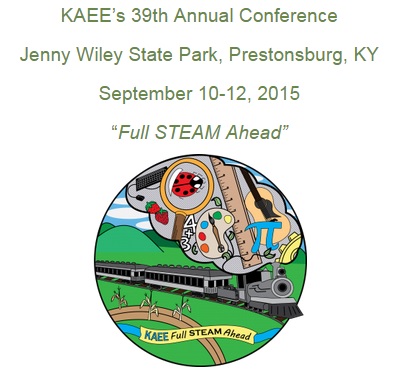 “Device” with a Camera into a Microscope Make and Take Session (1:00-3:30)

Kevin Crump
Science Instructional Specialist, KDE
SE/SC Coop
Kevin.crump@education.ky.gov
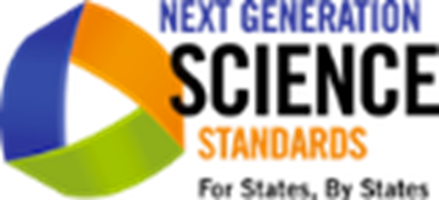 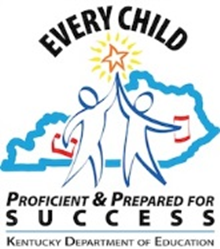 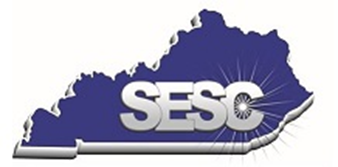 Today:
Conduct an investigation
Discuss the three dimensions of NGSS along with some Performance Expectations
Build a microscope
Go outside and find some stuff to magnify
Take a look inside your folder
NGSS
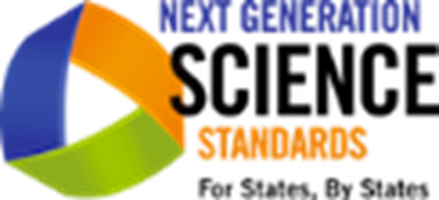 KAS for Science
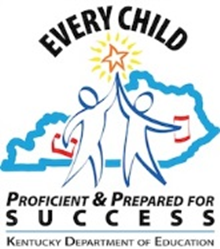 Performance Expectations
(What is assessed)
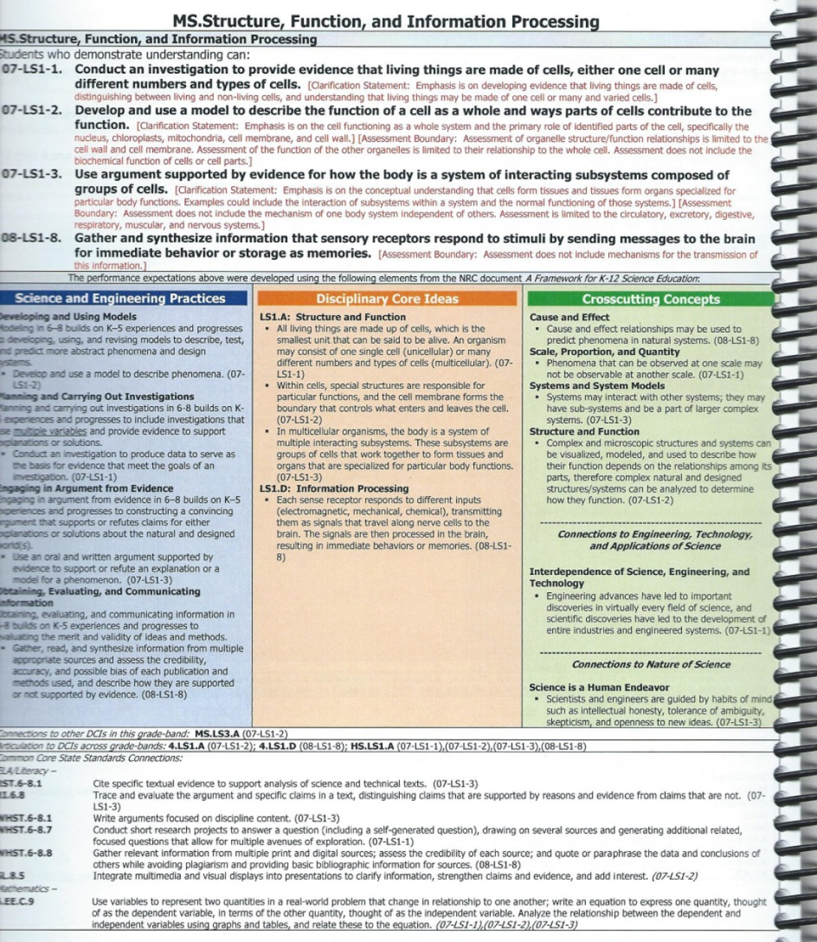 The THREE DIMENSIONS: LOOK AT SHEETThe Foundation Box (in the middle)
Foundation Box
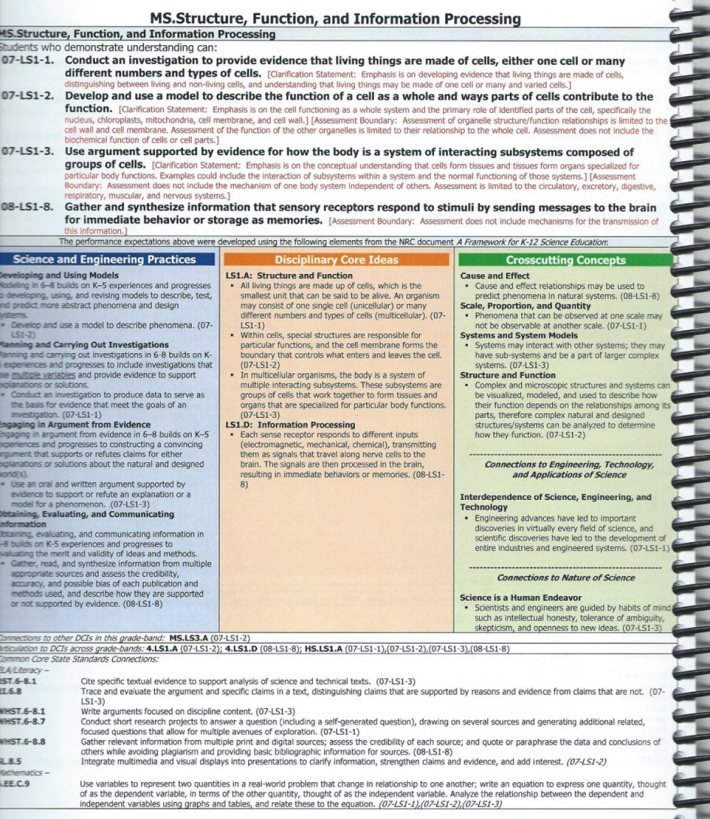 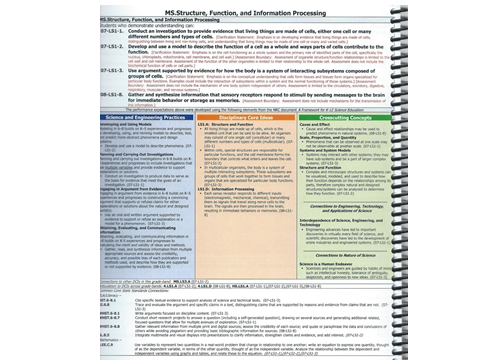 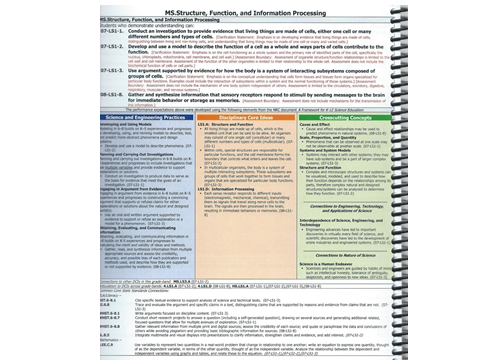 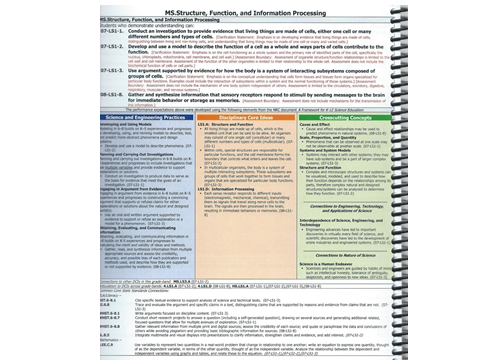 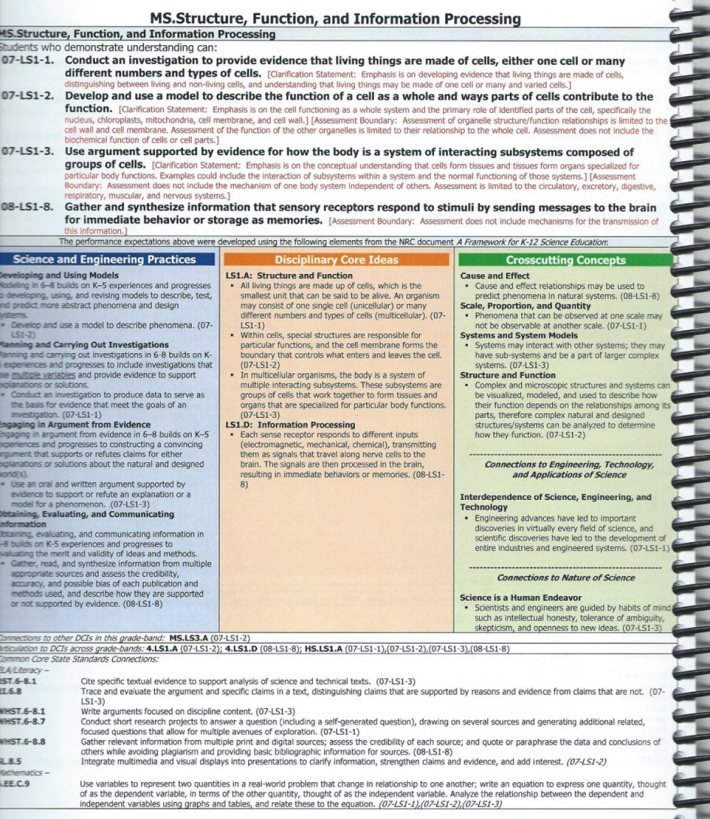 Connection
Box
Each table group has an “iPad/iPhone microscope
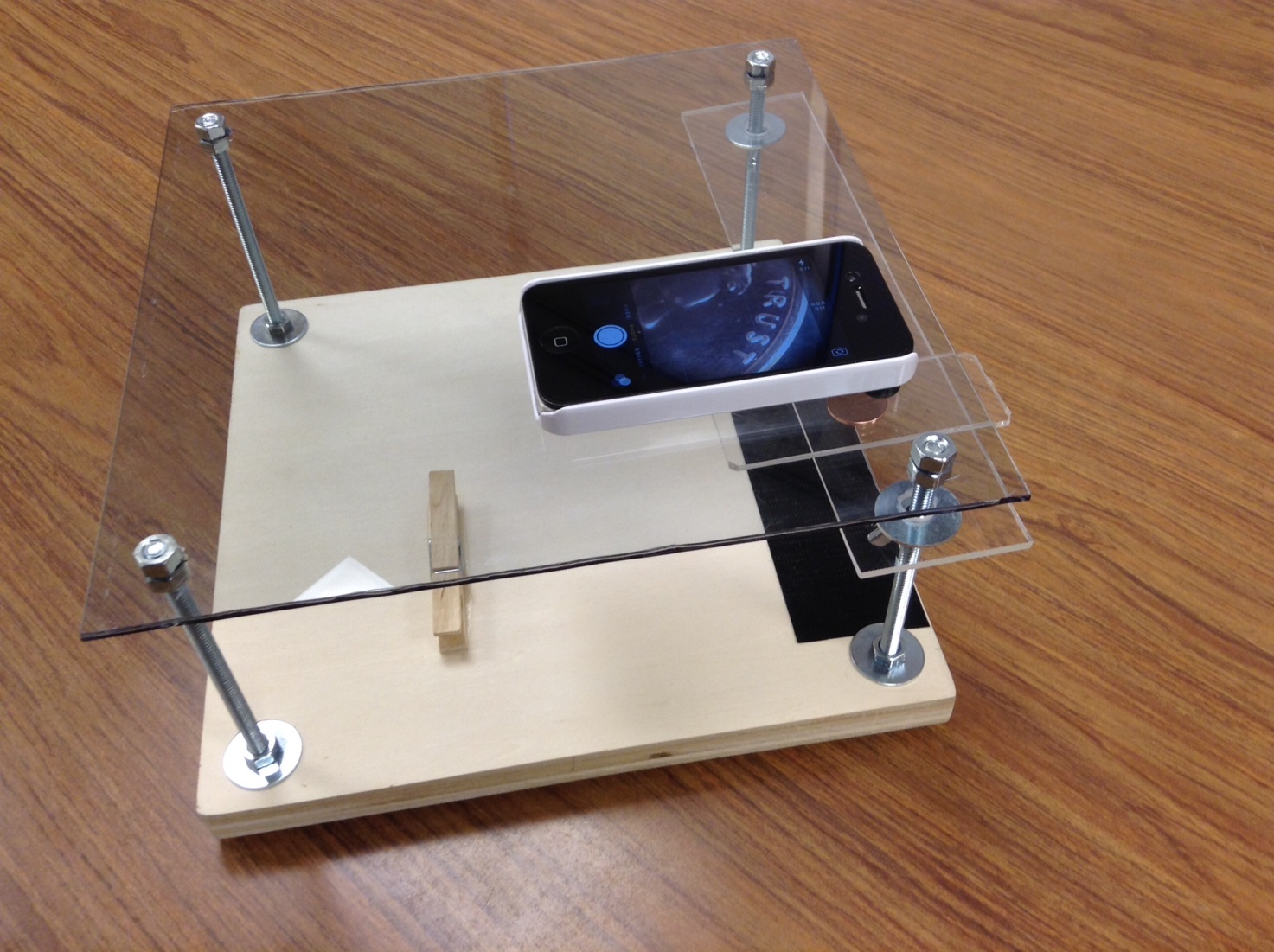 Groups of 4
Each group should have a penny
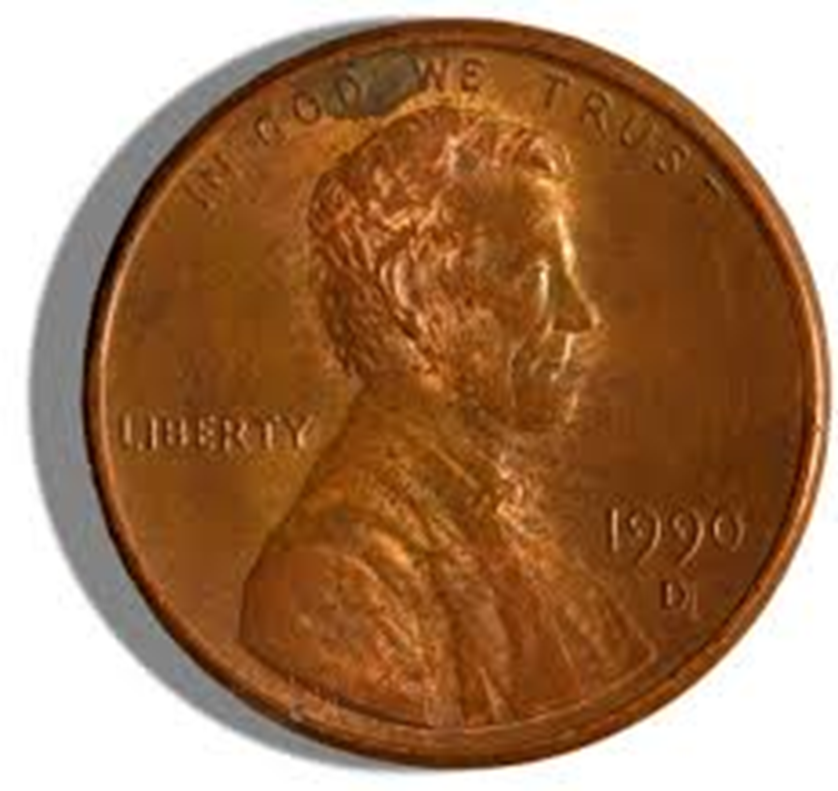 Not just any penny
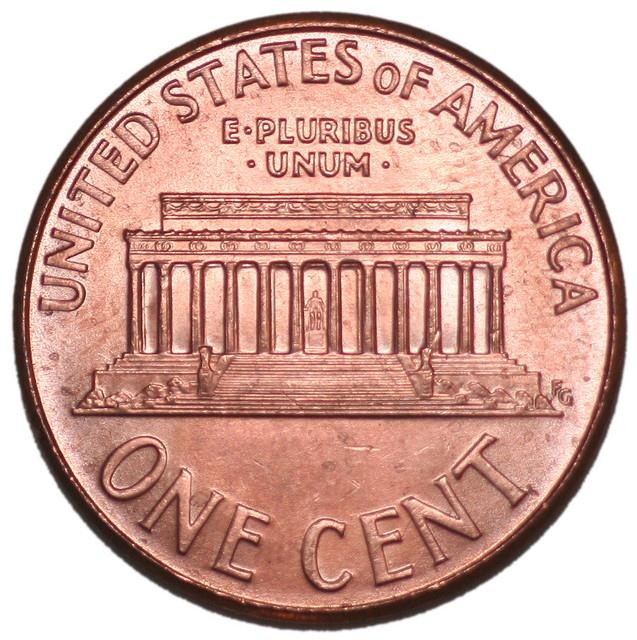 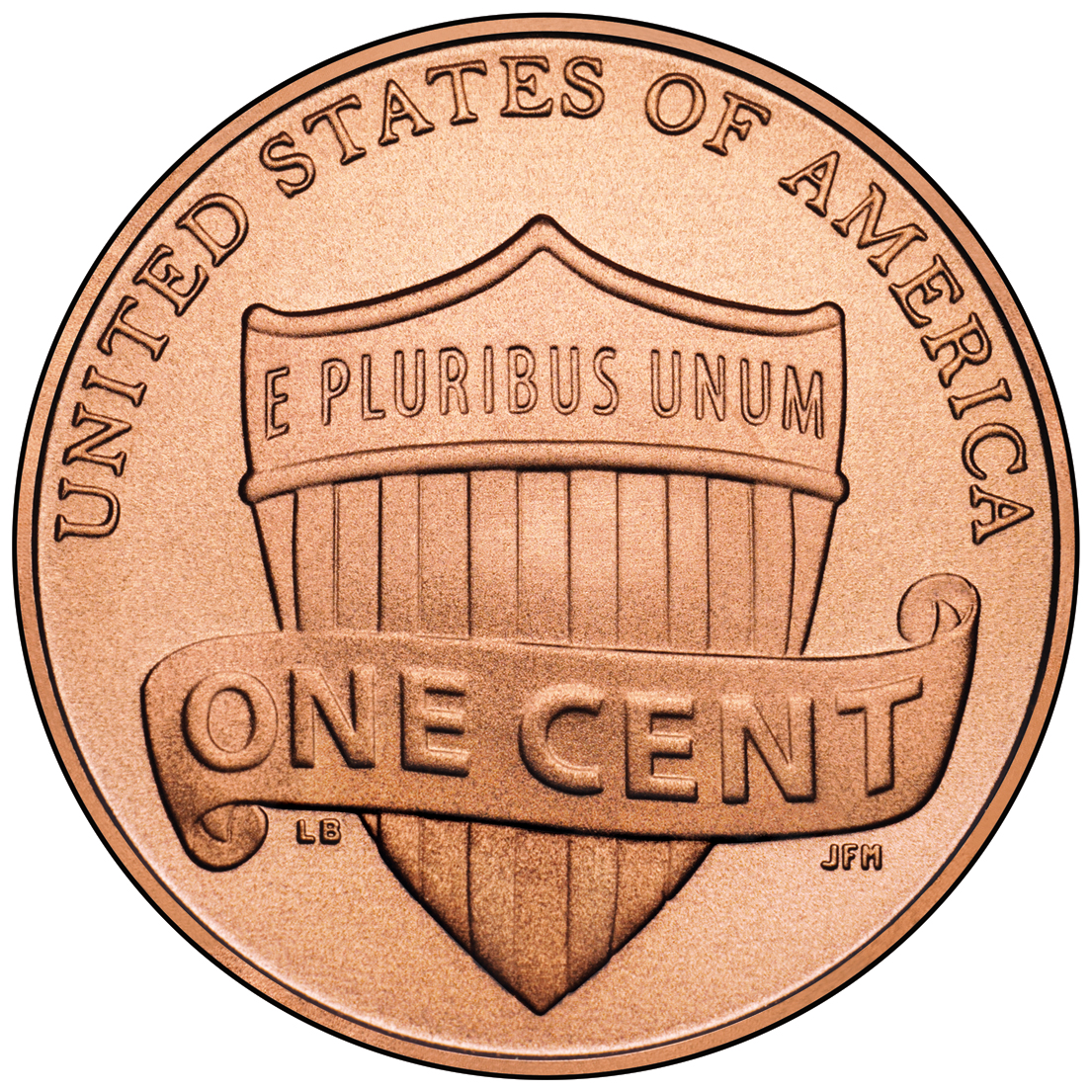 2009
FINDING ABE LINCOLN
iPad/iPhone Microscope
What are the following pictures?
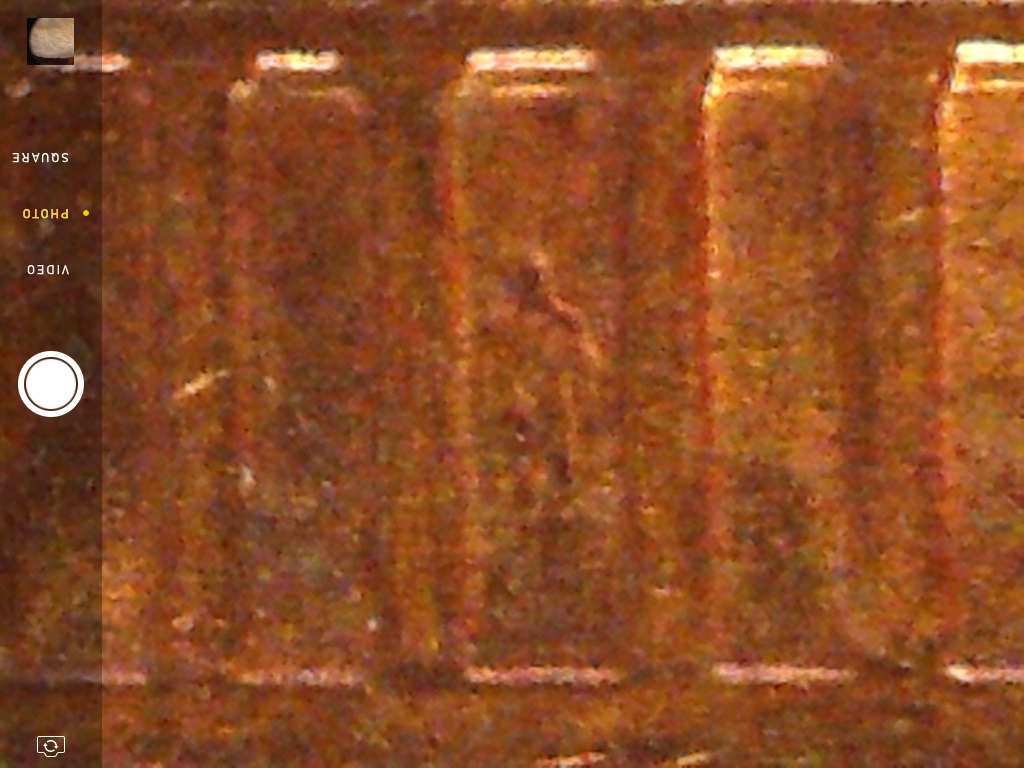 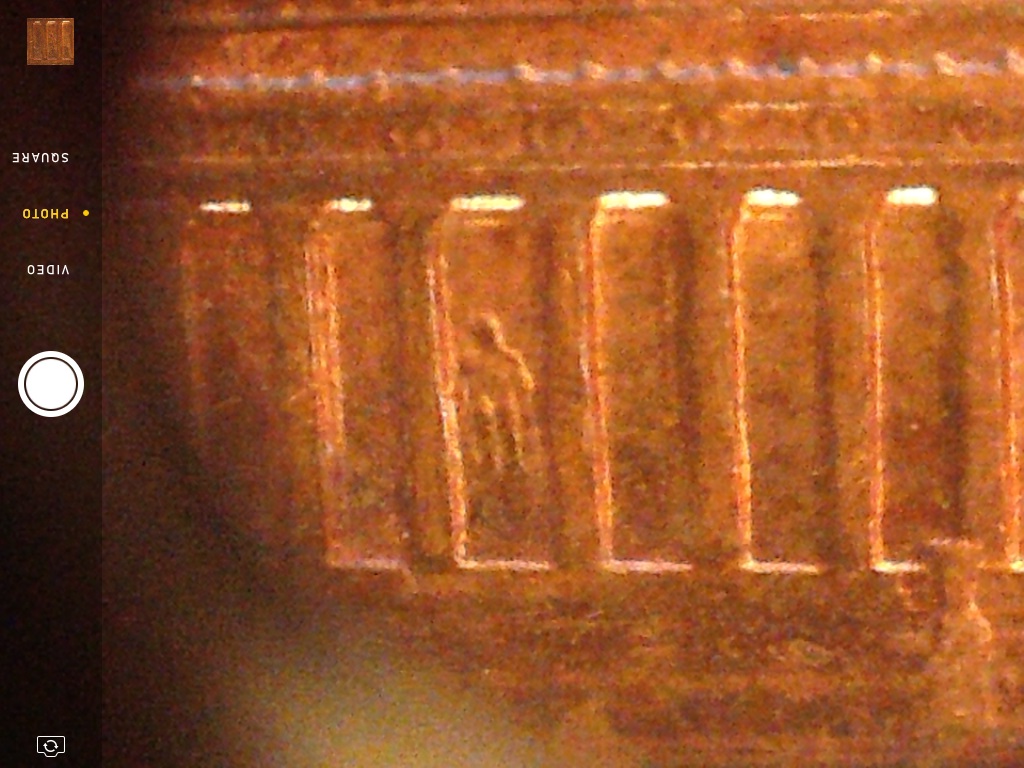 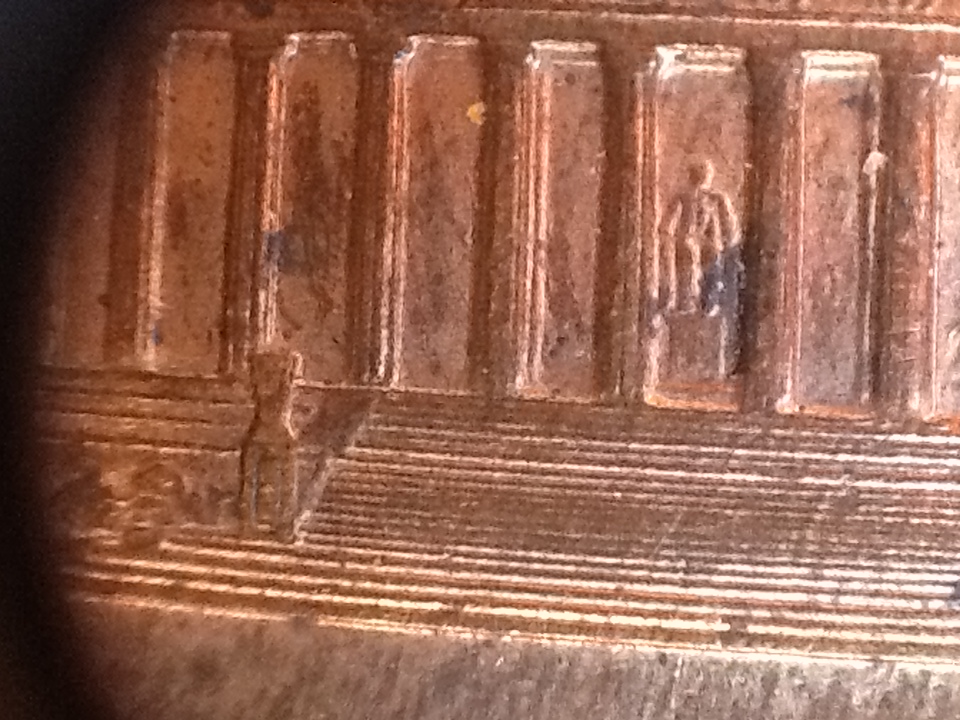 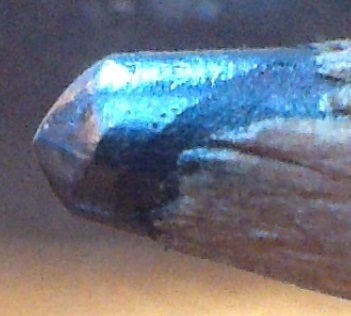 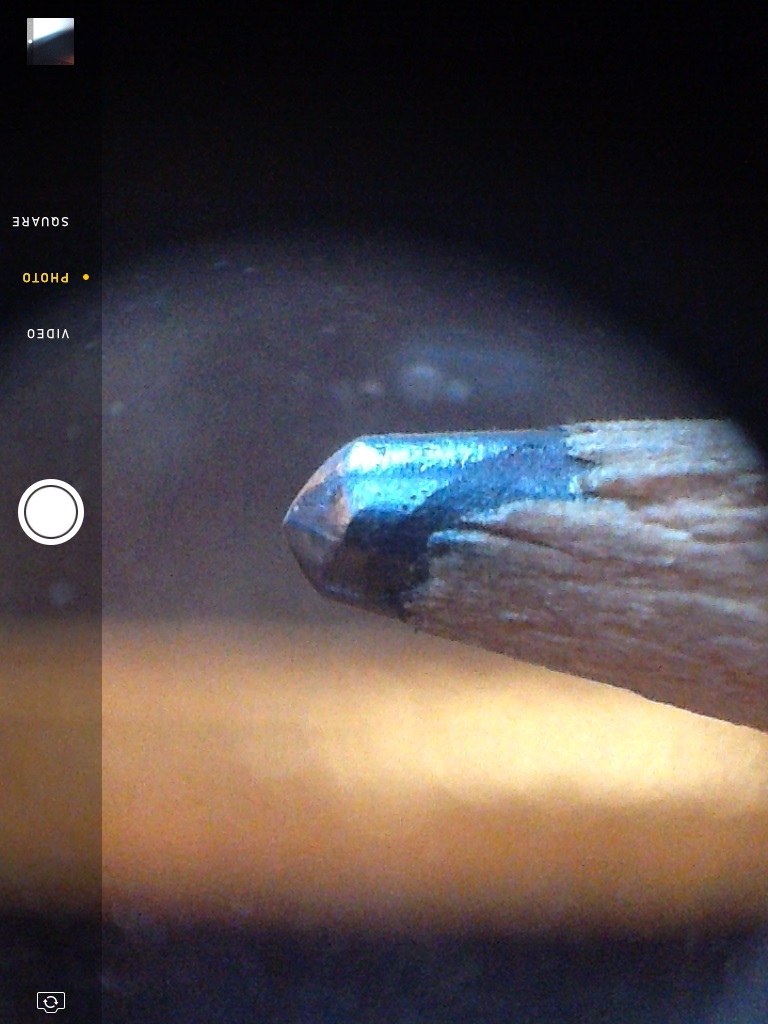 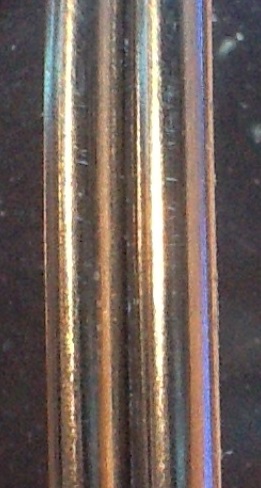 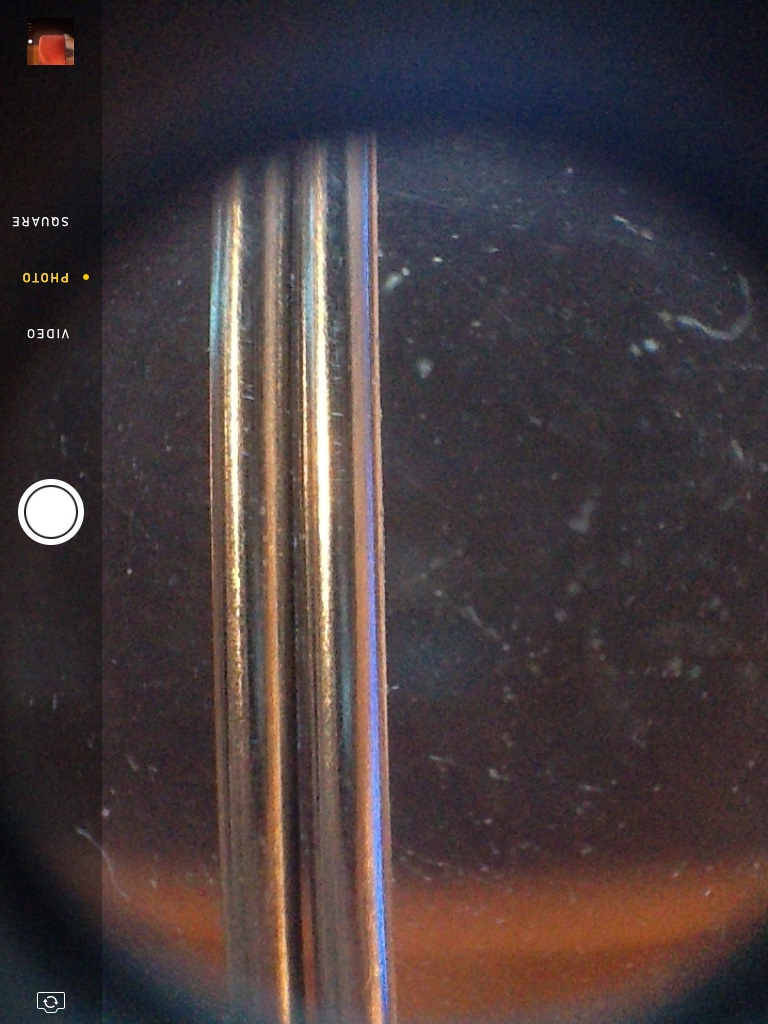 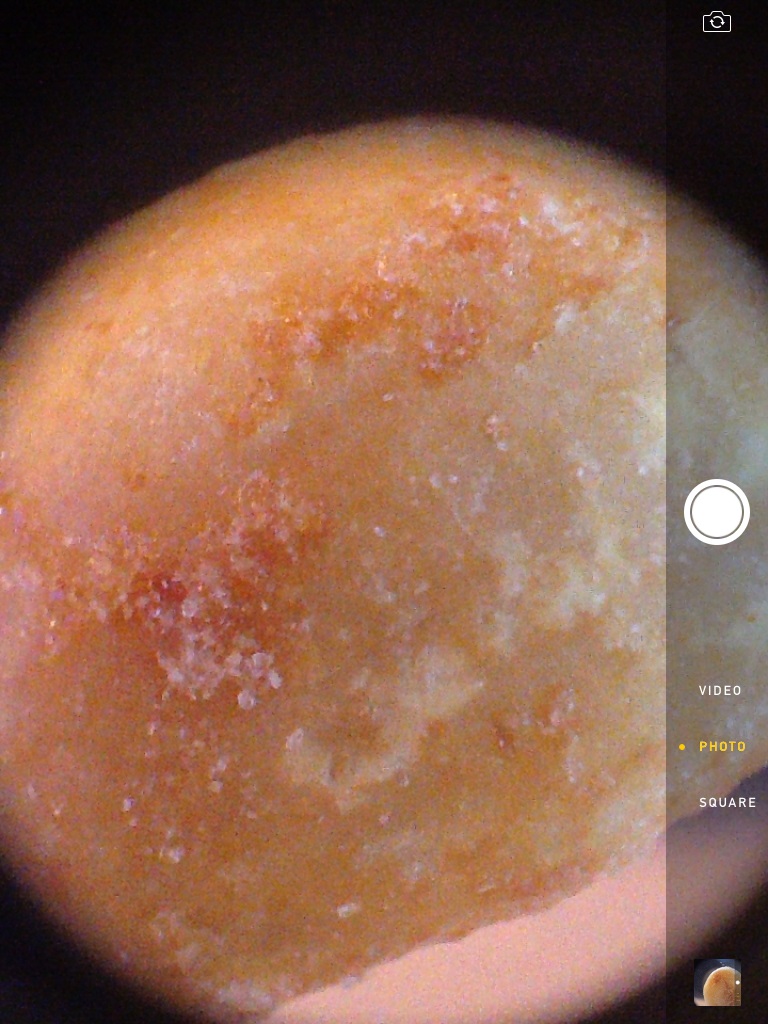 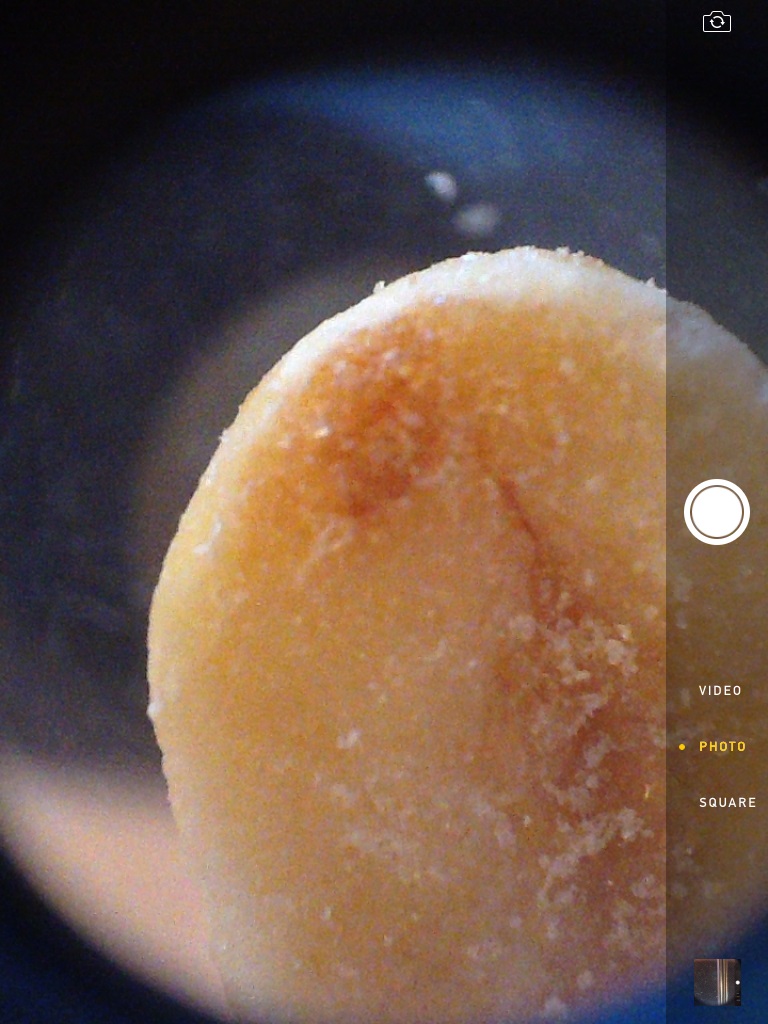 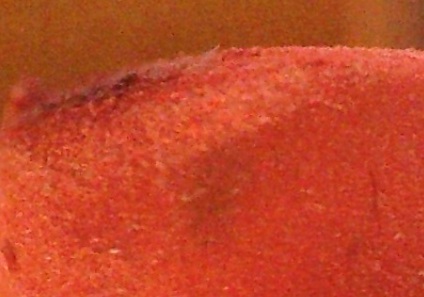 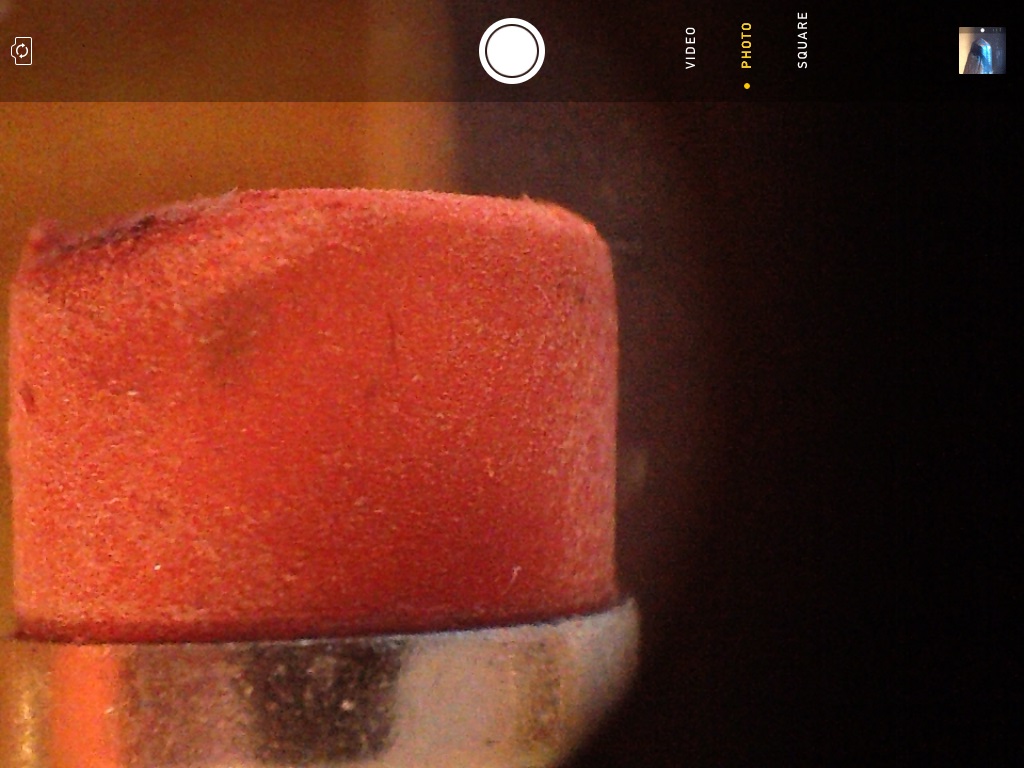 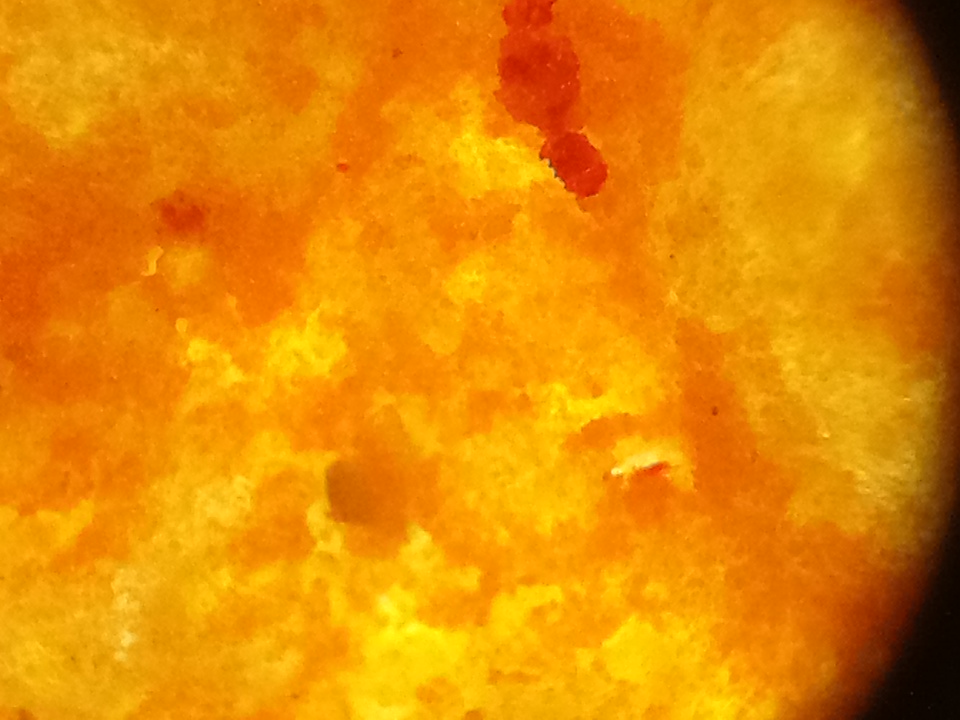 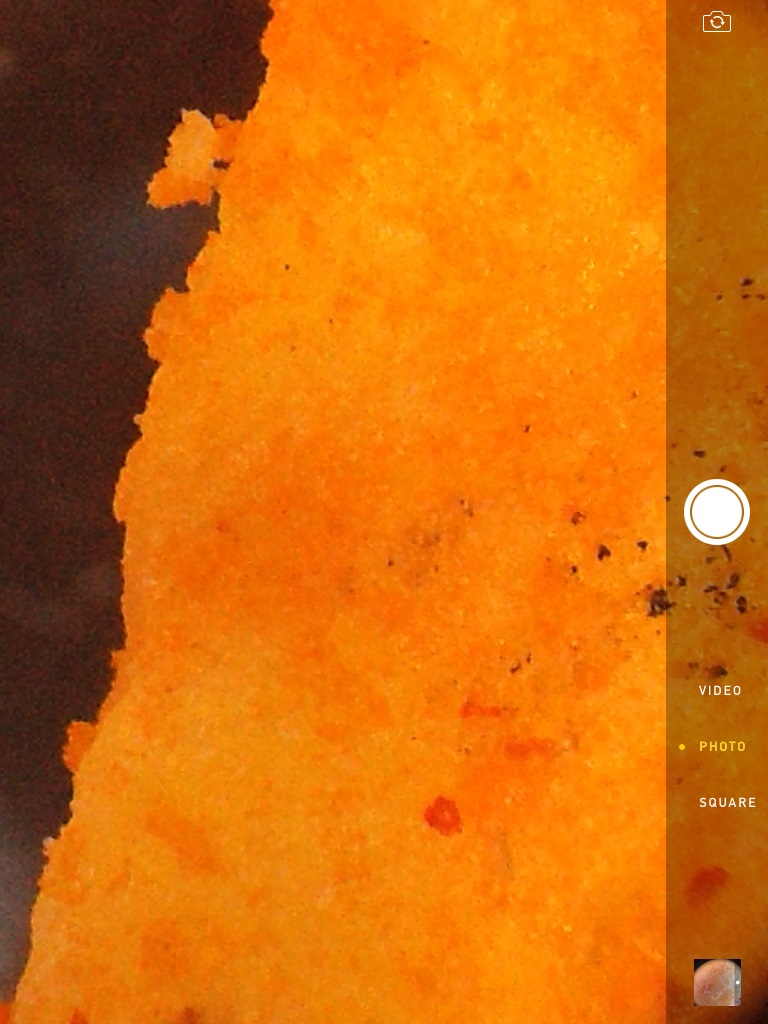 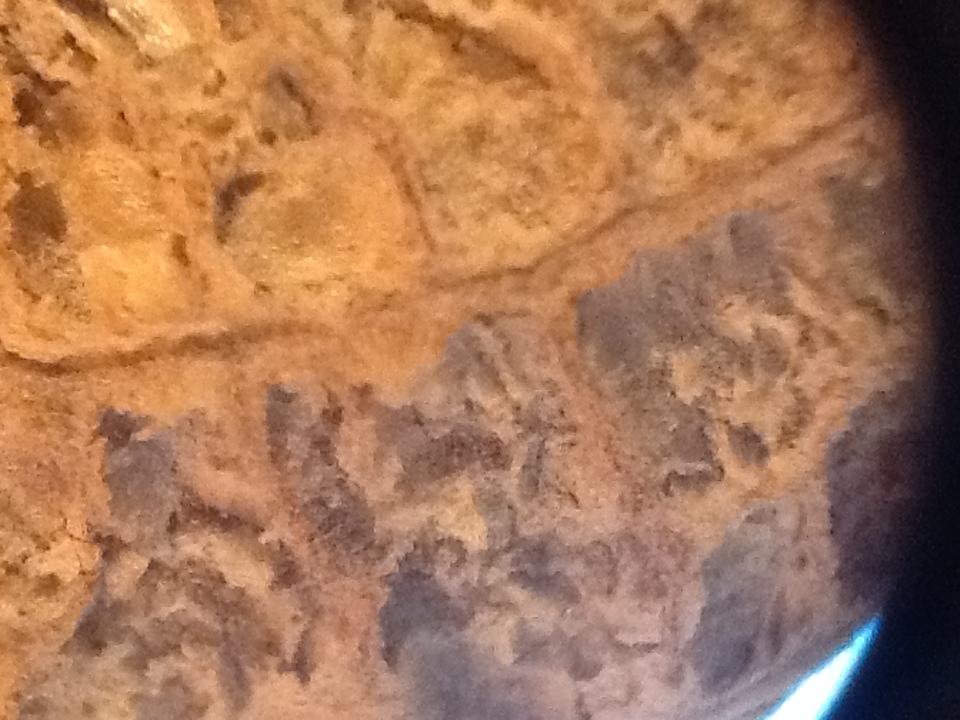 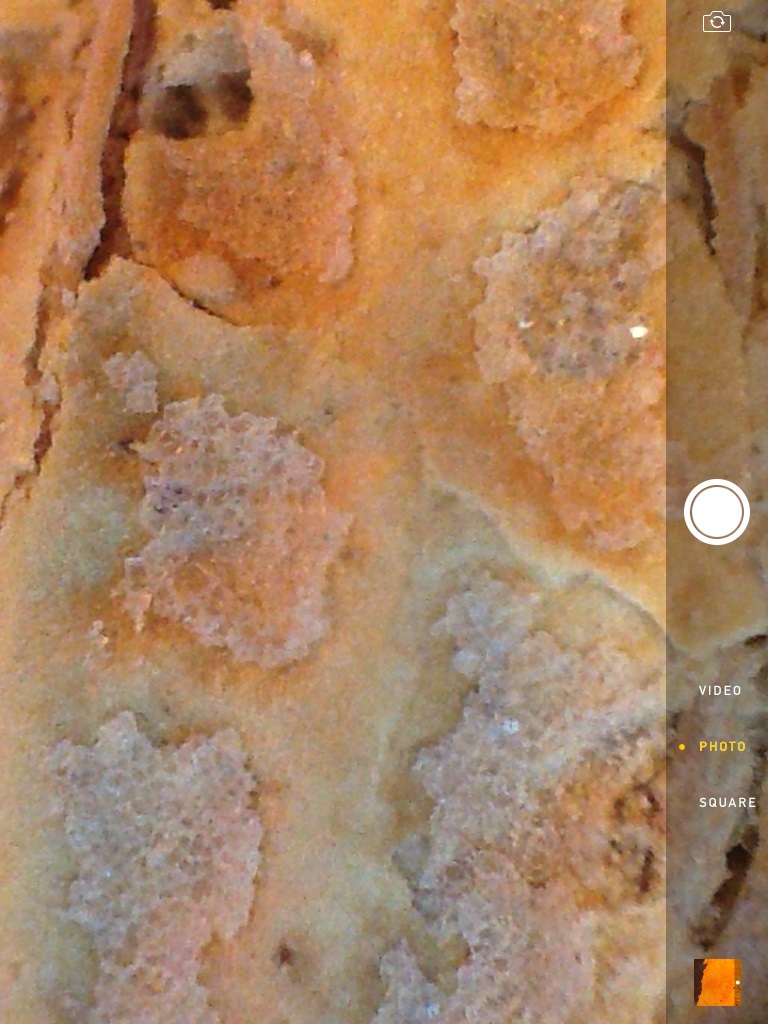 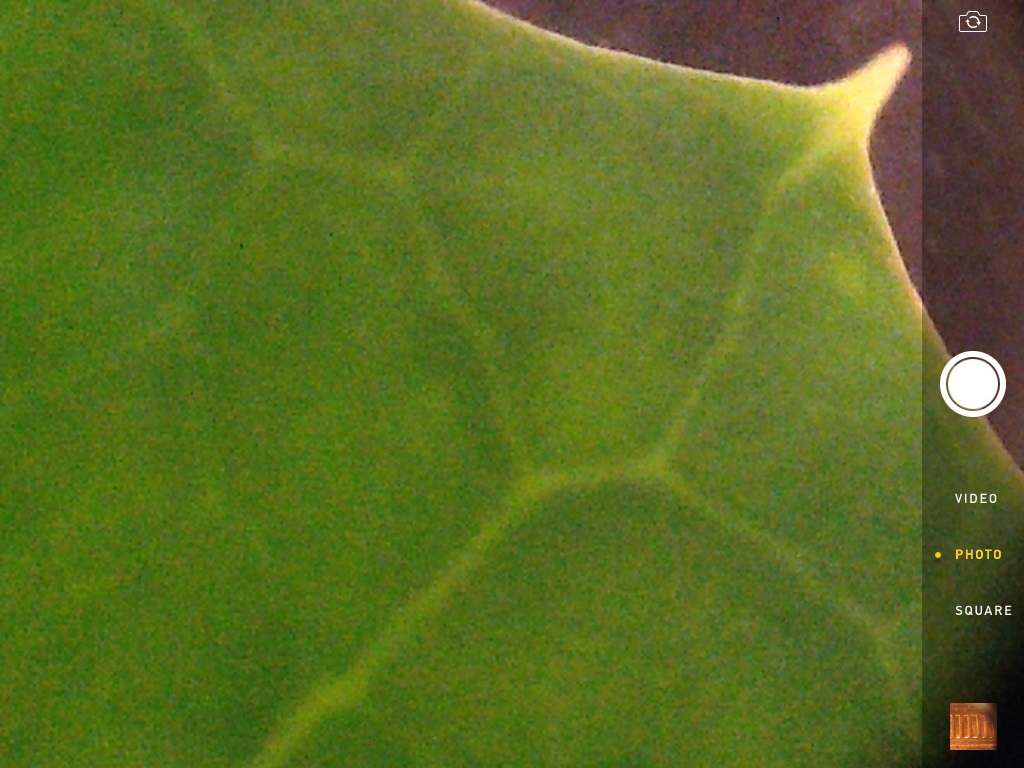 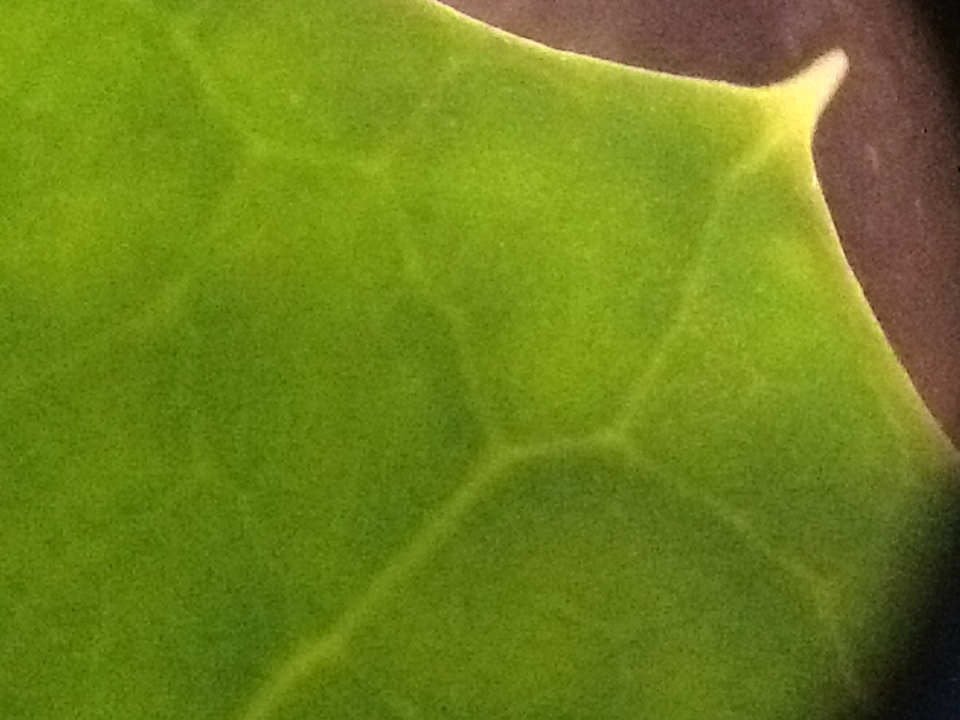 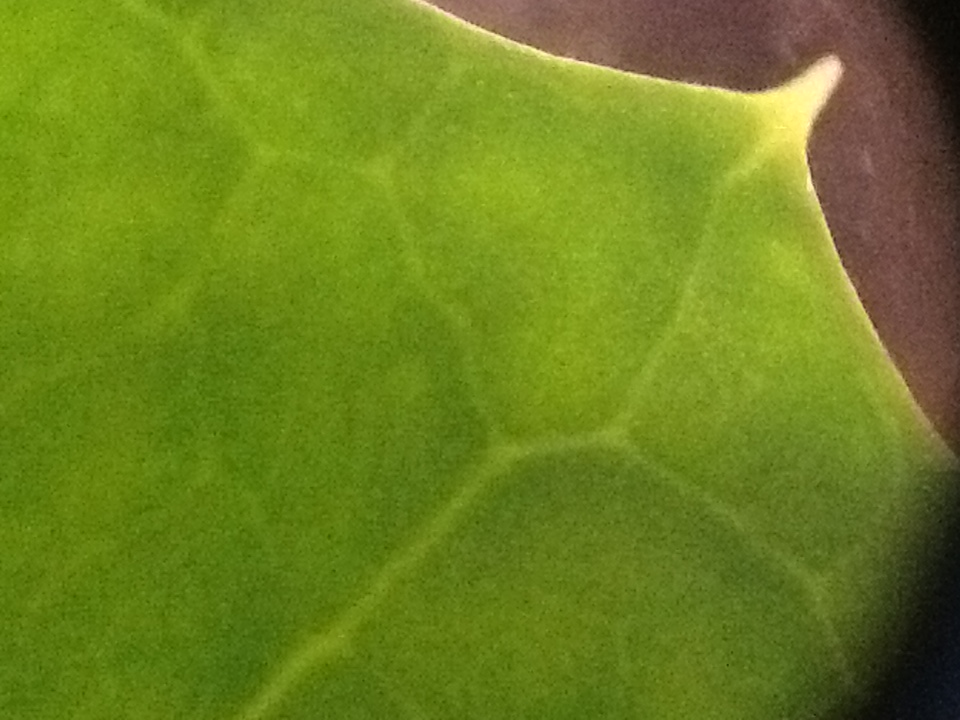 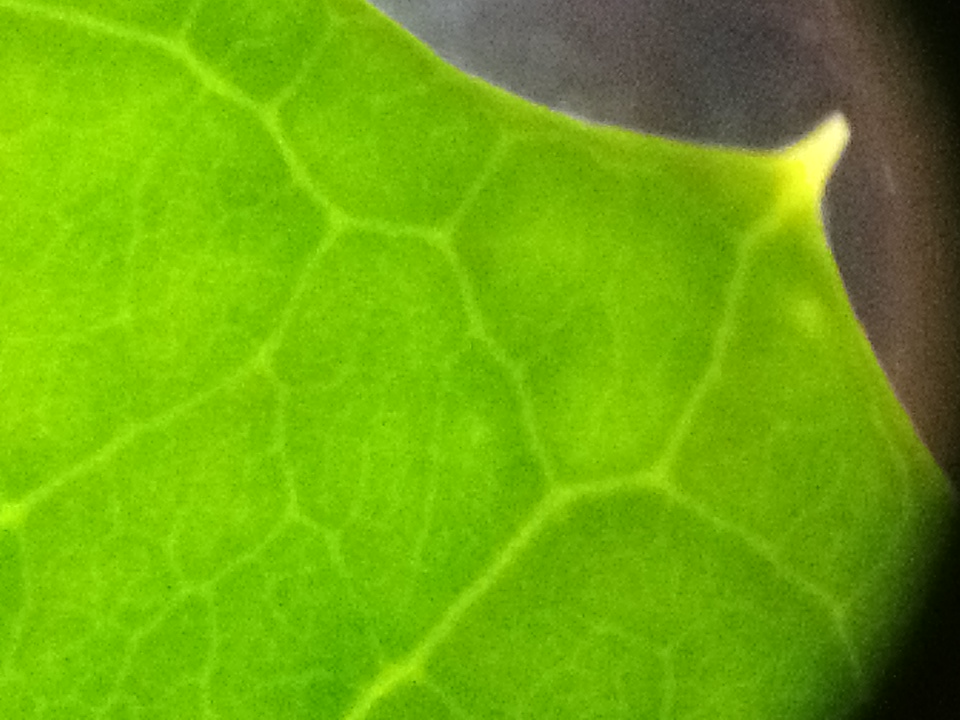 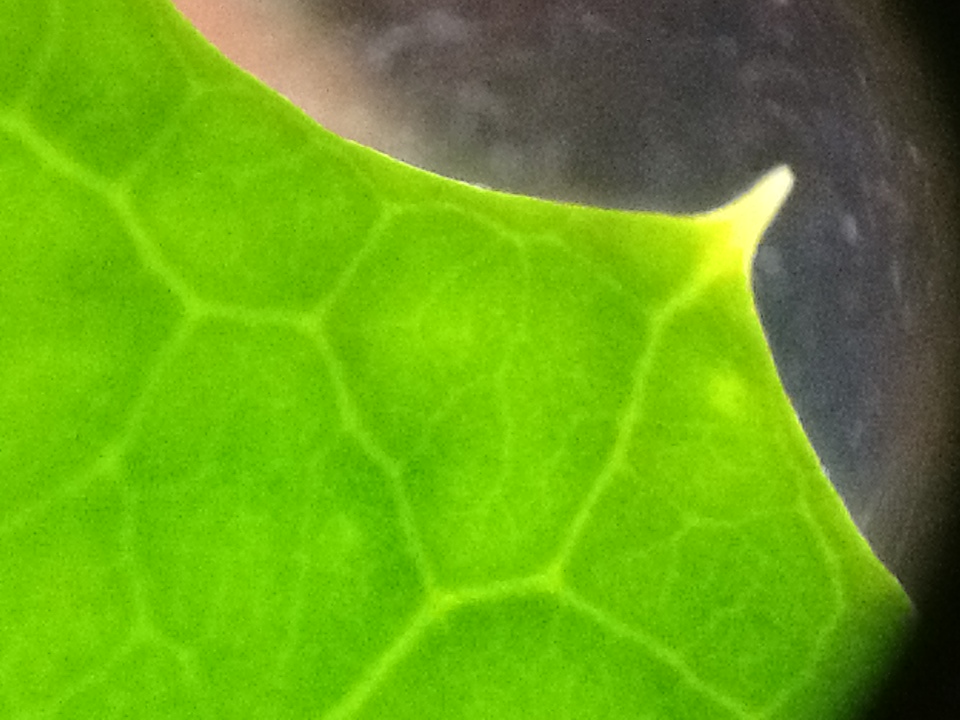 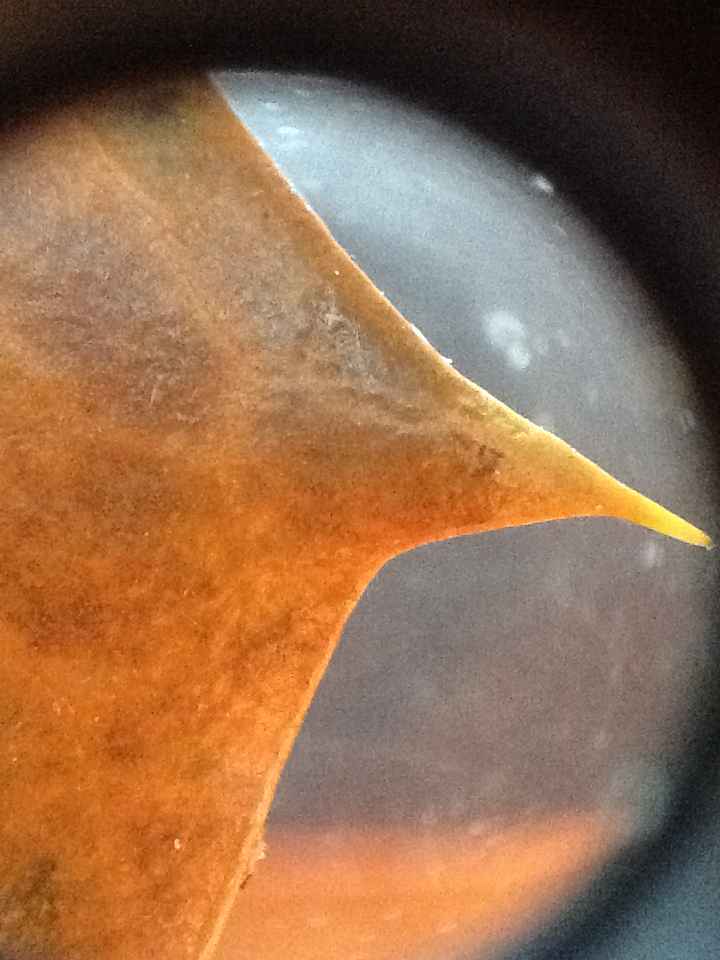 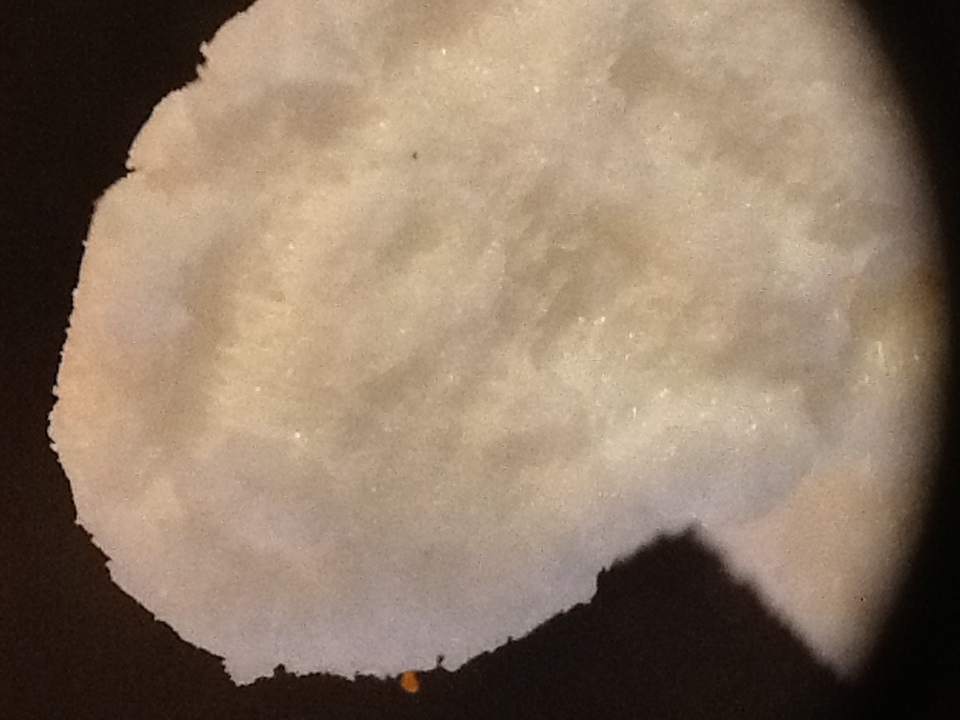 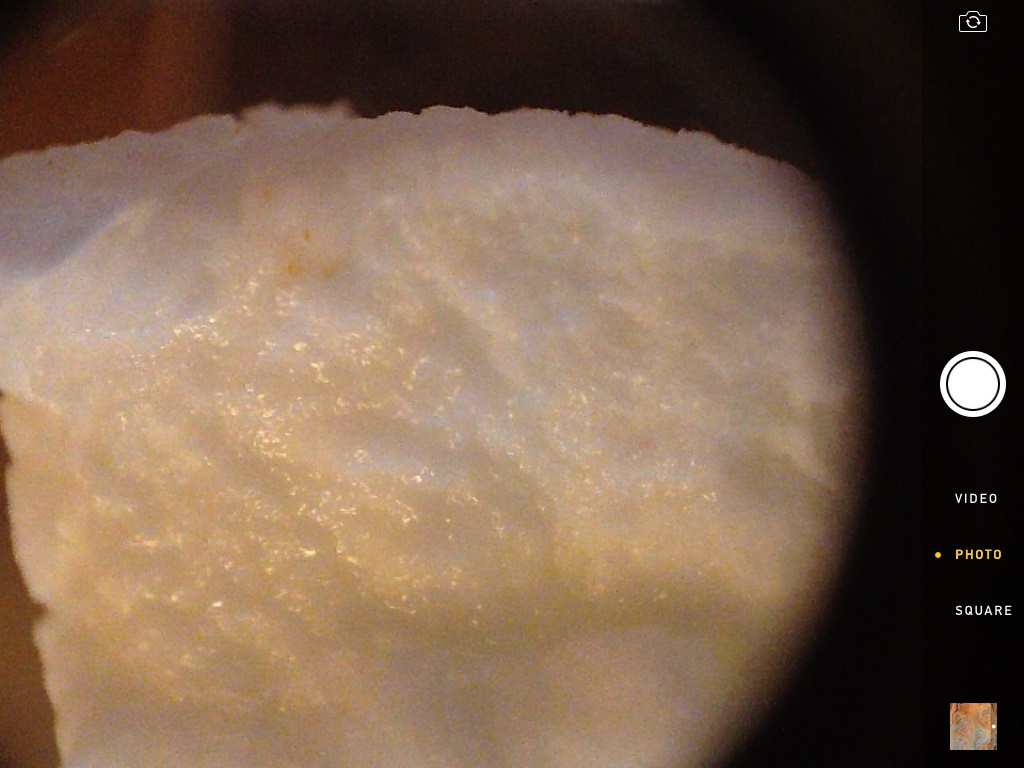 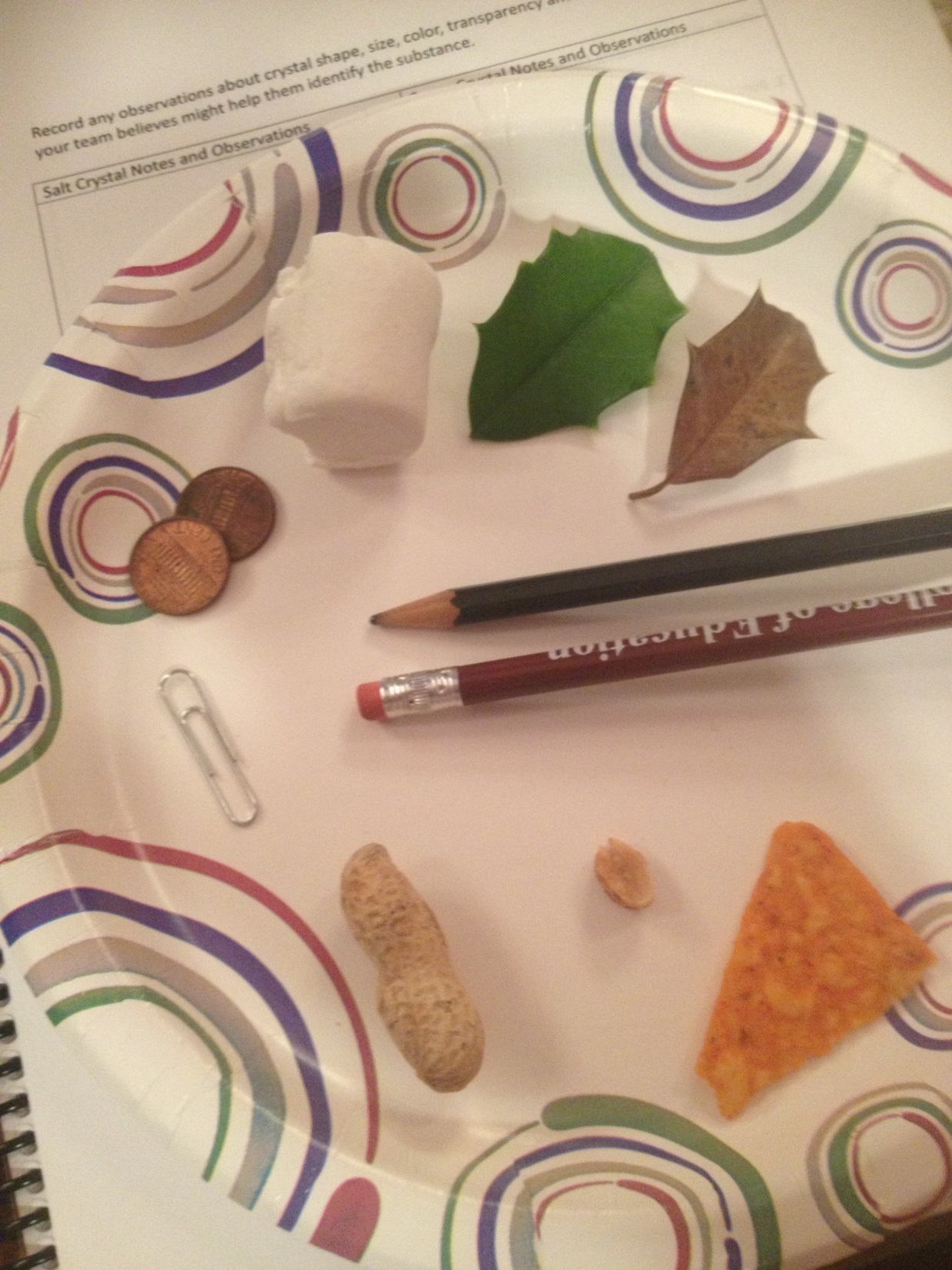 Each table group has an “iPad/iPhone microscope. 
Find objects to practice and learn to focus and zoom in and out using your iPad or iPhone.
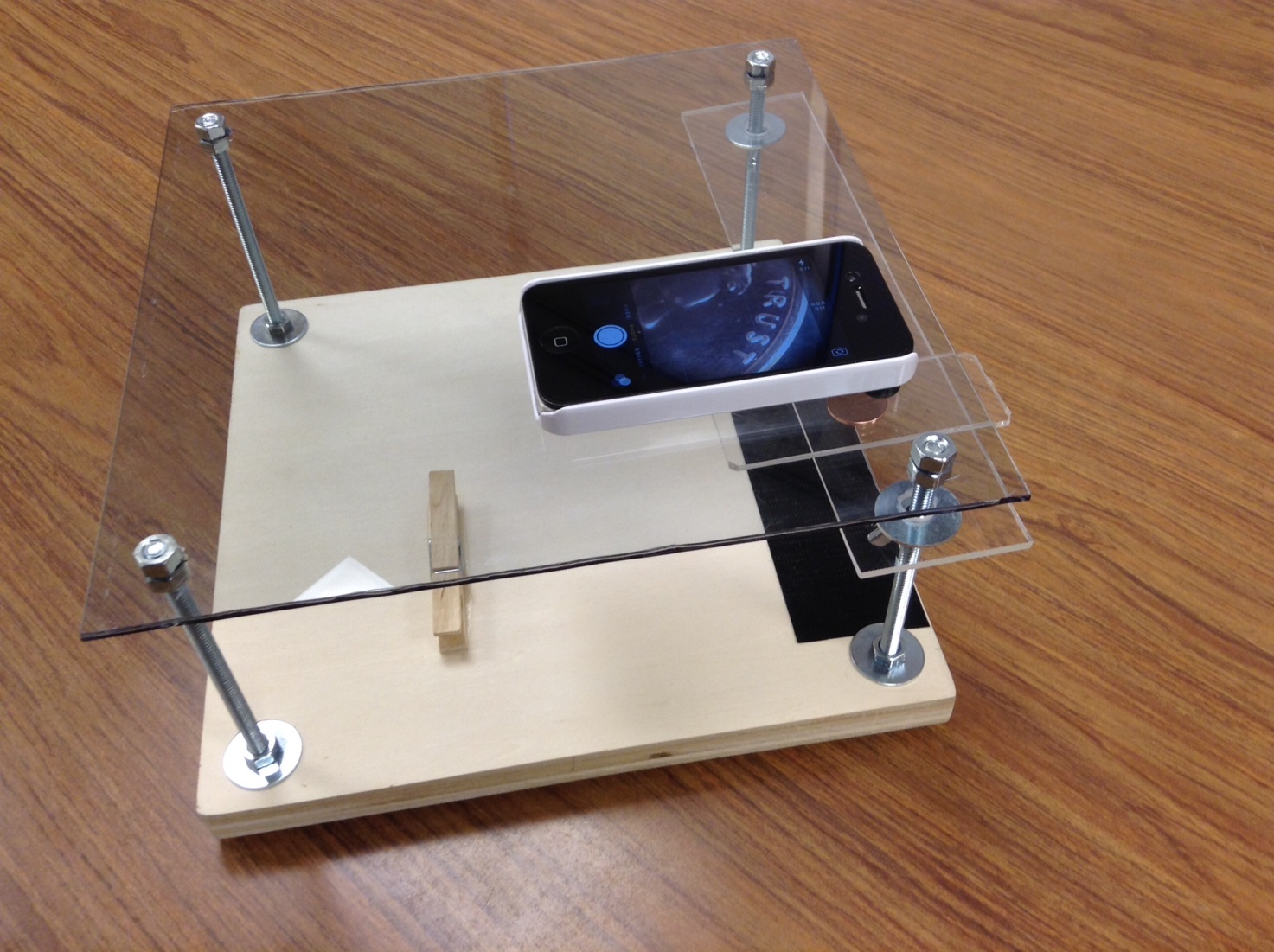 Once your group understands how to use the microscope get a small sample of both salt and sugar crystals from the materials table. 

Observe each sample under the microscope at low and high power. Record any observations about crystal shape, size, color, transparency and any other properties your team believes might help them identify the substance if you were given an unknown sample.

You can also take pictures to use later.
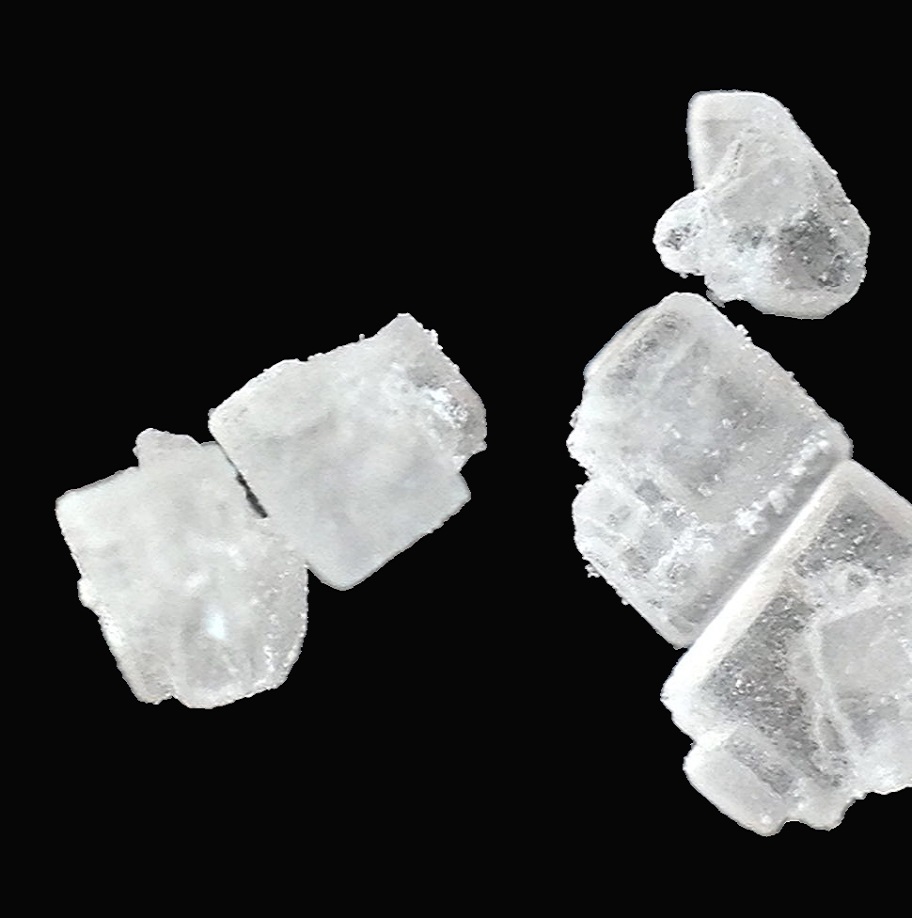 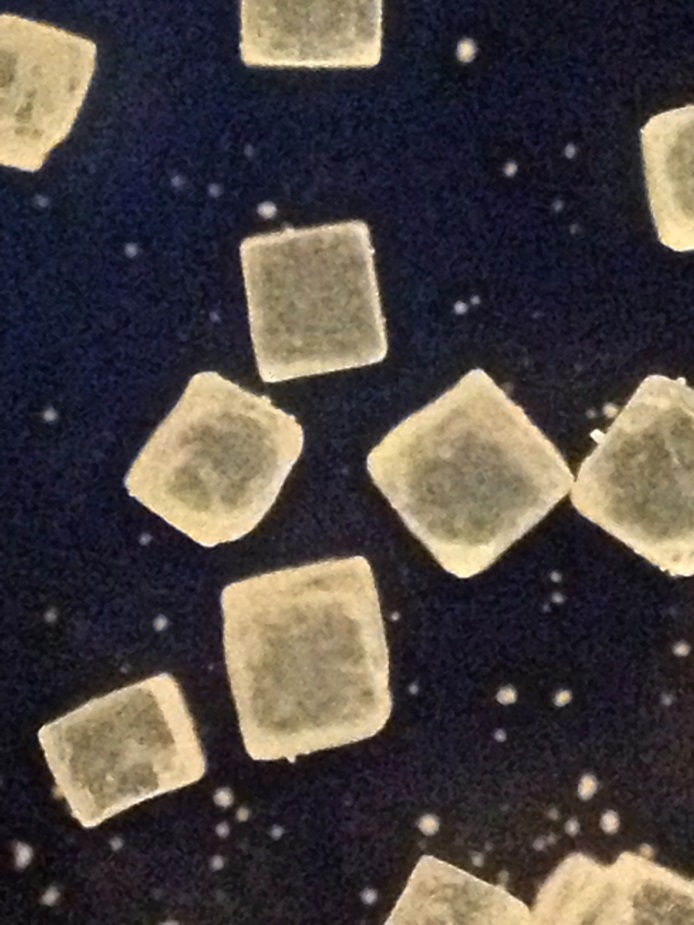 After your team has made all the observations they need of the known salt and sugar samples they should return to the materials table to collect a Test Sample. Observe under the microscope. Then select what is in the Test Sample from the choices below.

The Test Sample is…

A. salt mixed with an unknown substance.

B. salt with sugar and an unknown substance

C. salt only

D. sugar only

E. sugar mixed with an unknown substance

F. salt and sugar only (no unknown substance)
Identify
PS1.A Structure and Properties of Matter

5-PS1-3
Make Observations and measurements to identify materials based on their properties
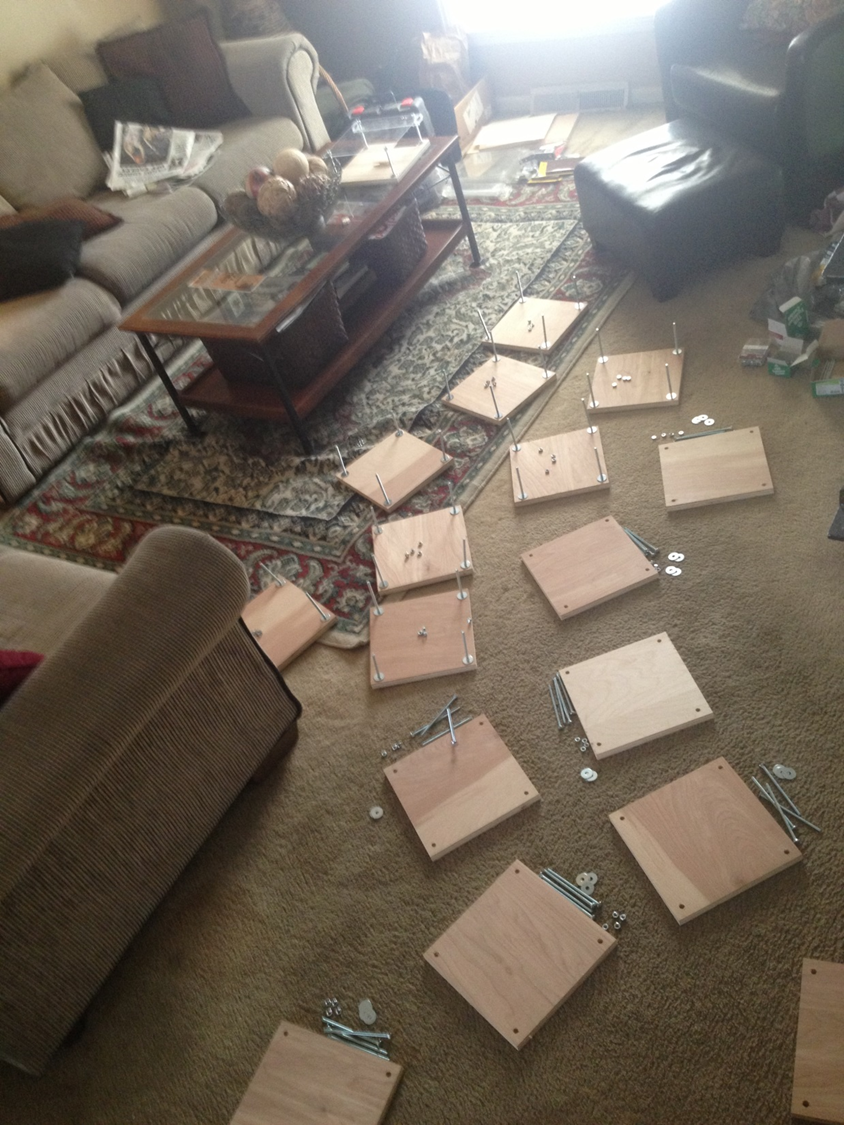 Time to build your own
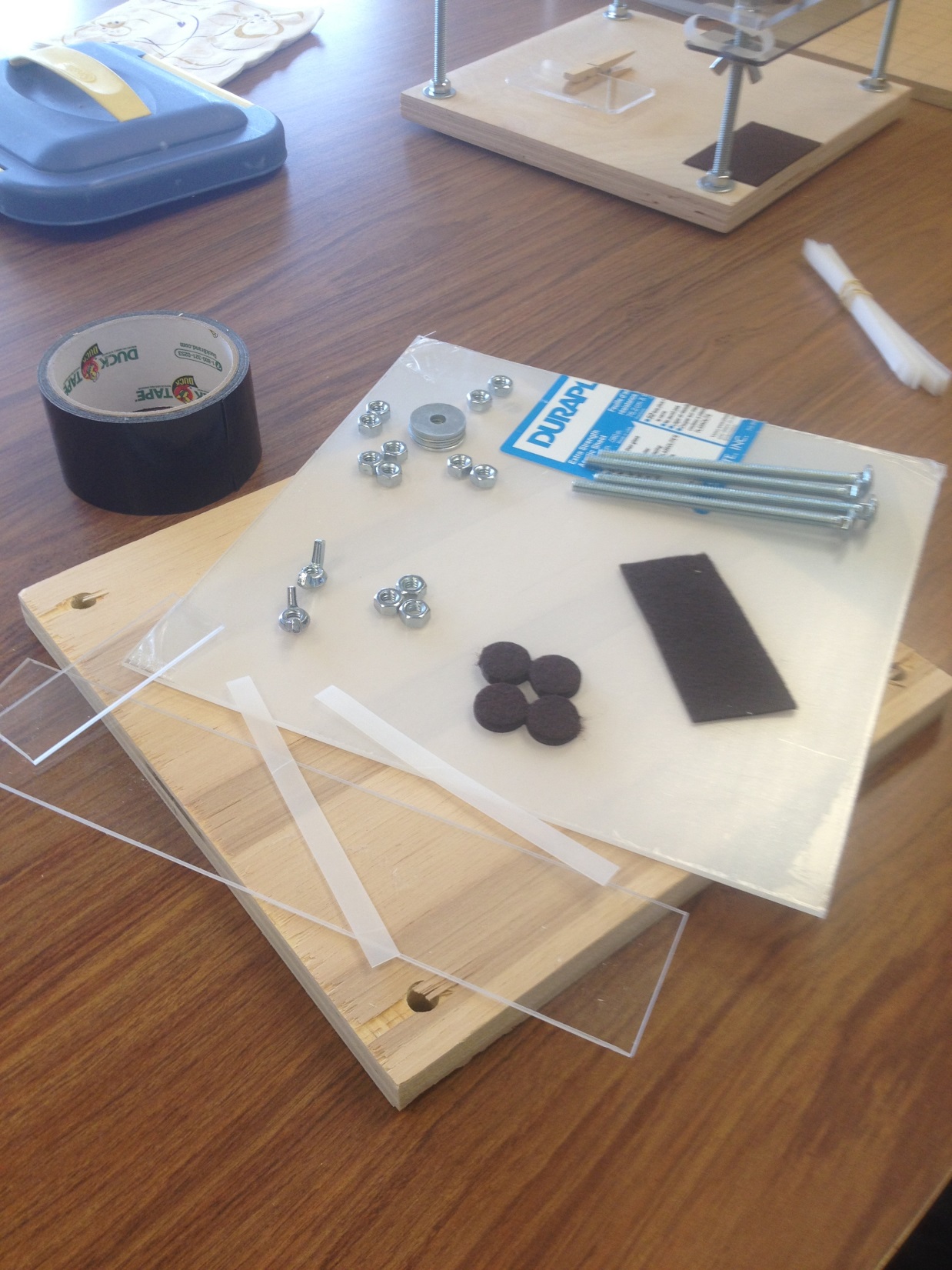 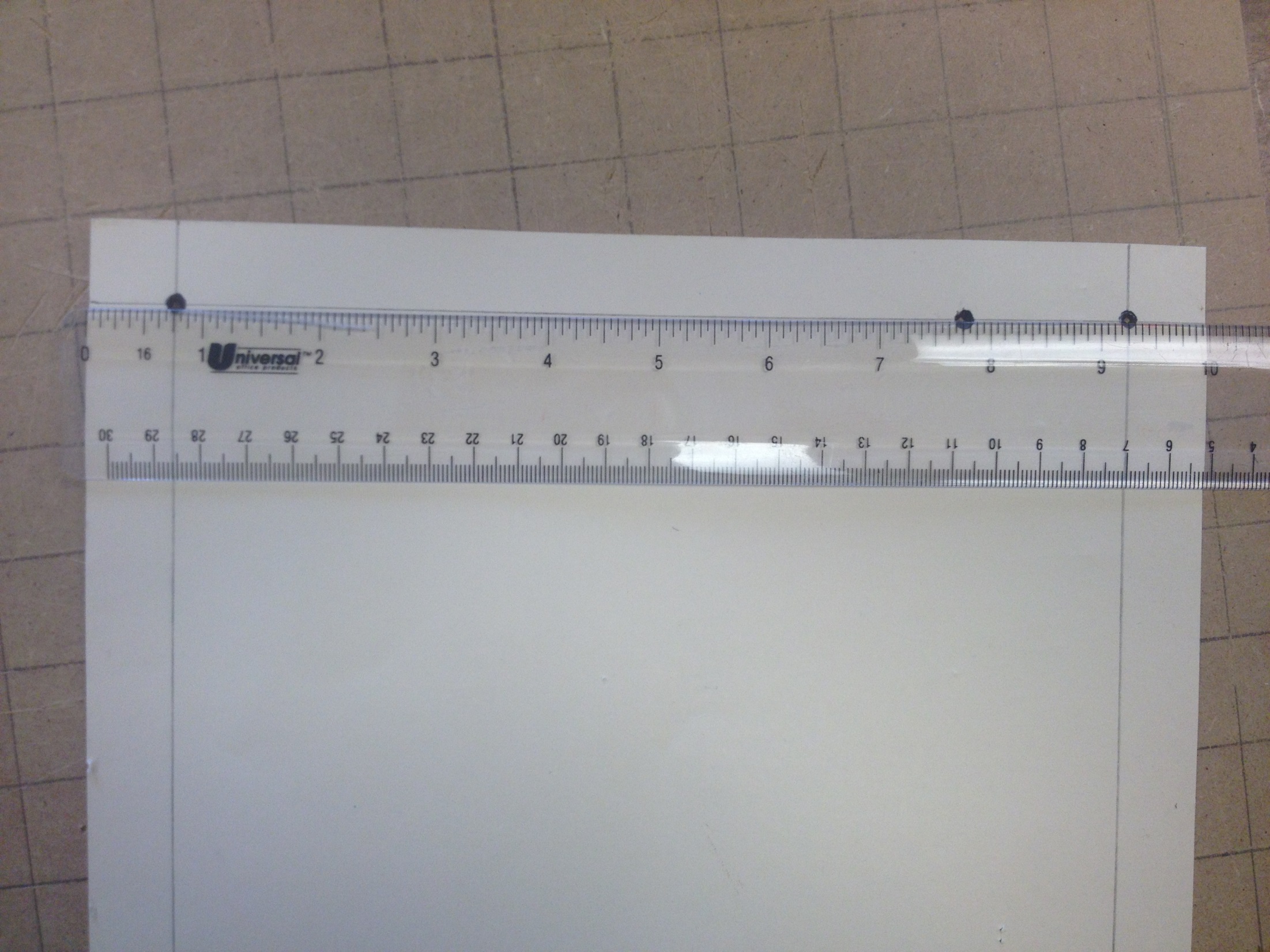 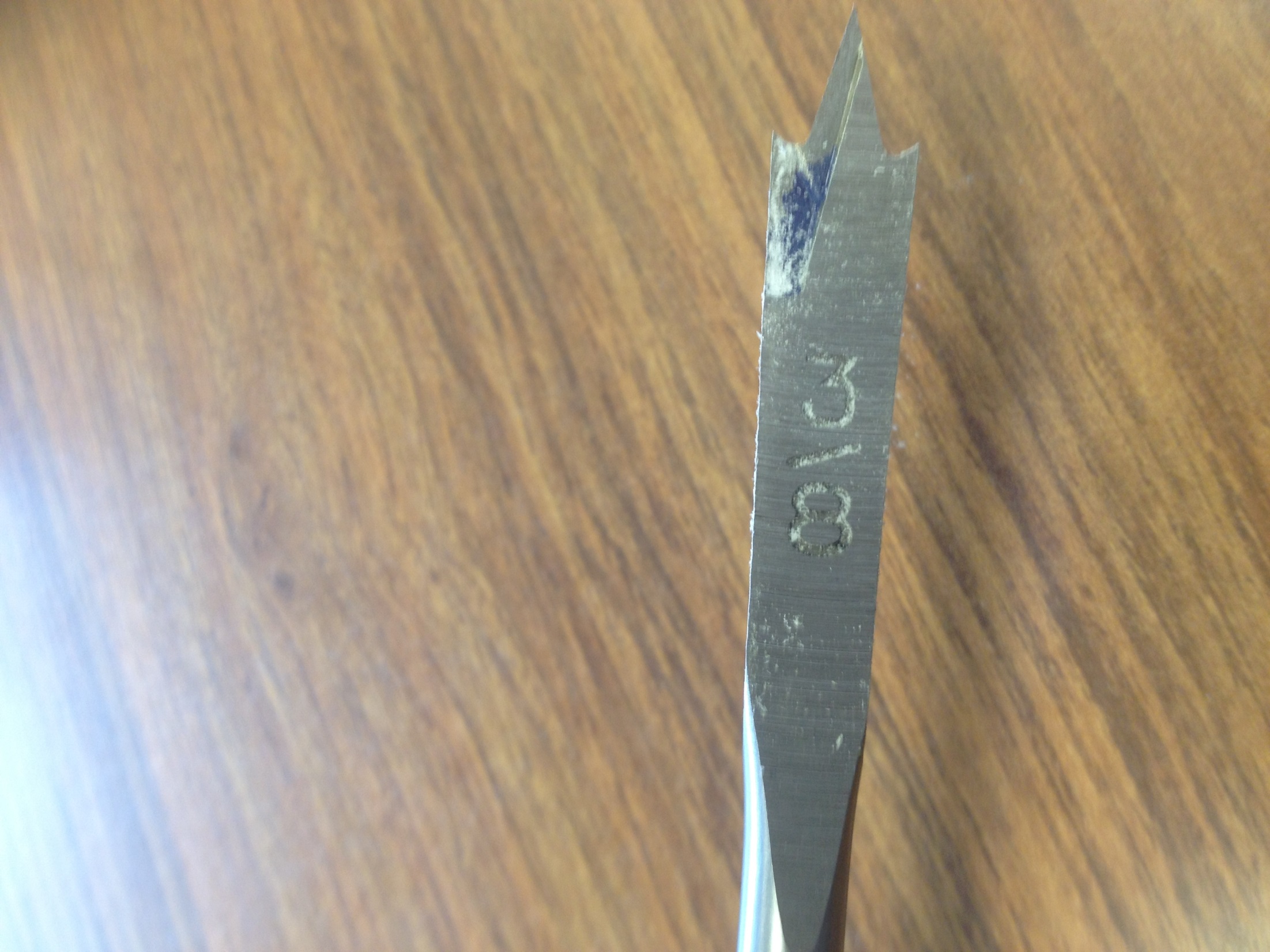 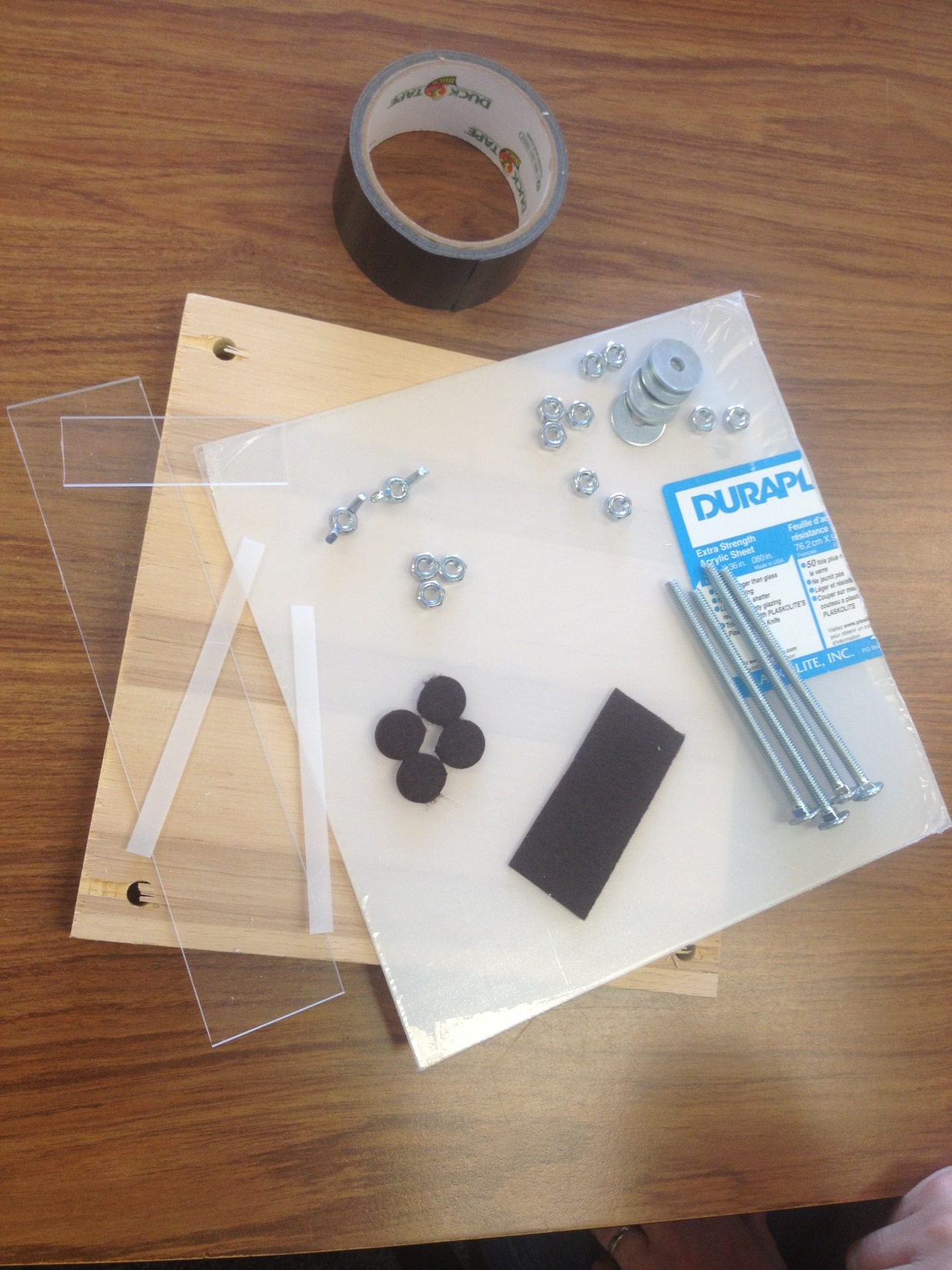 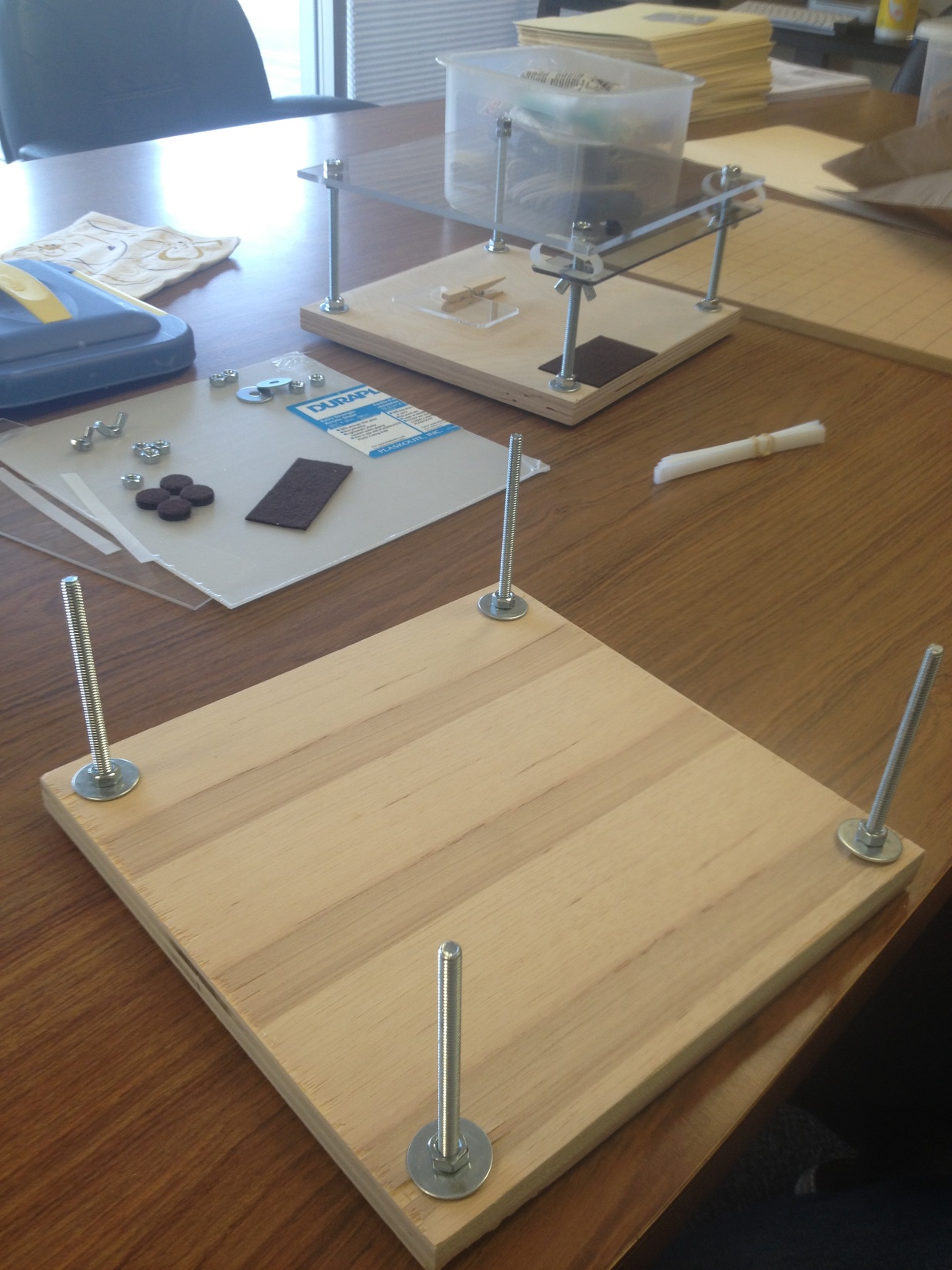 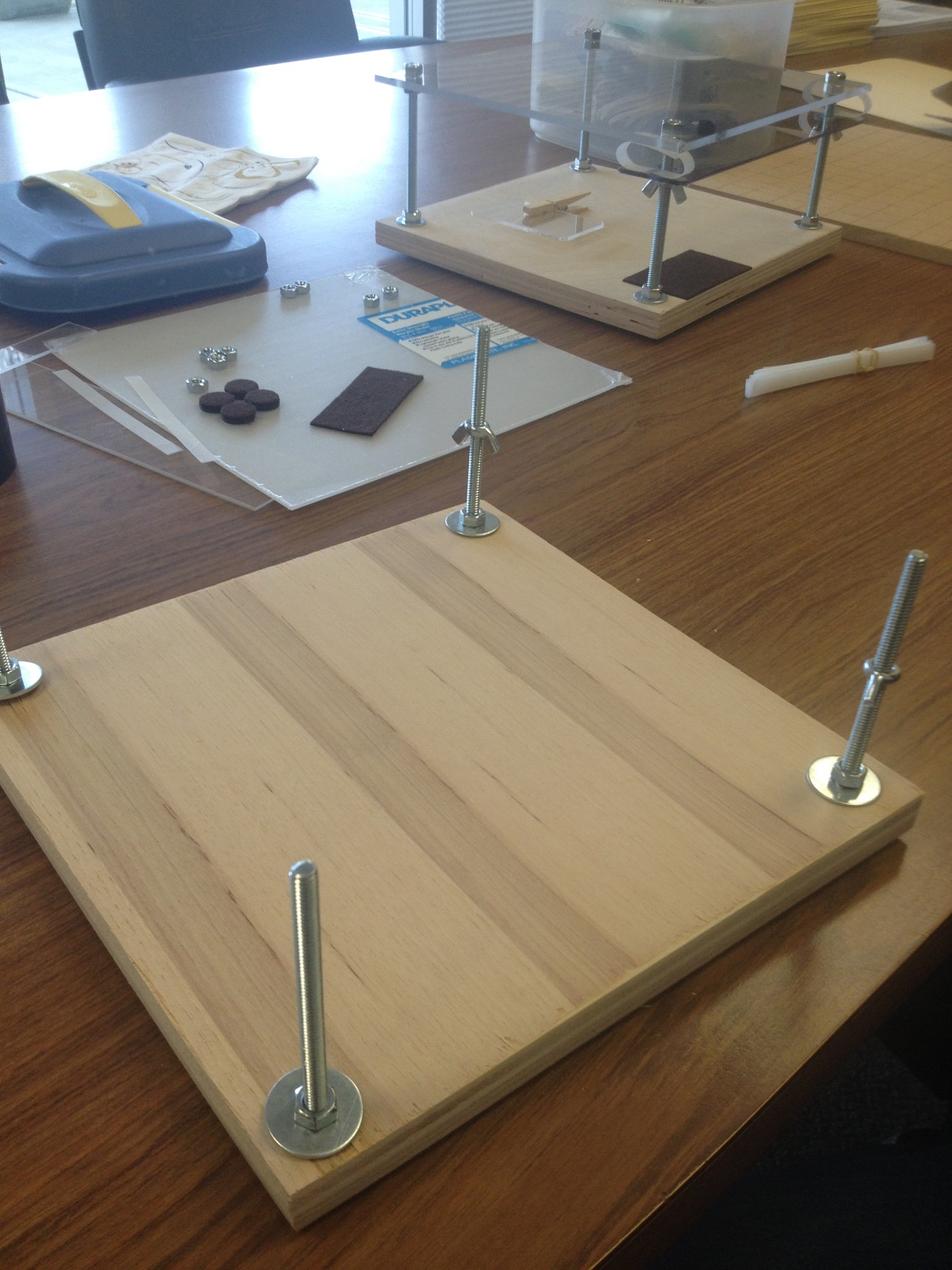 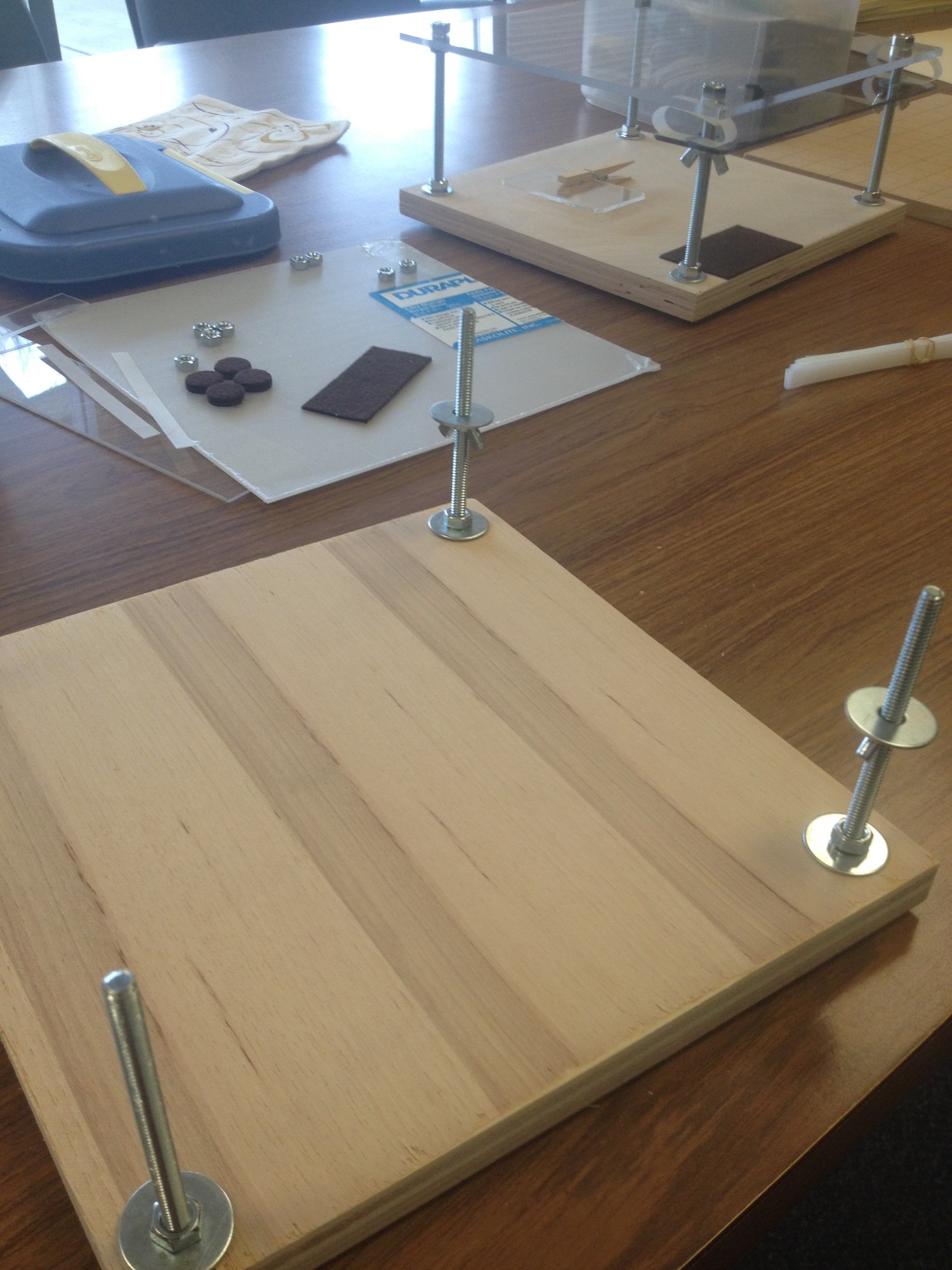 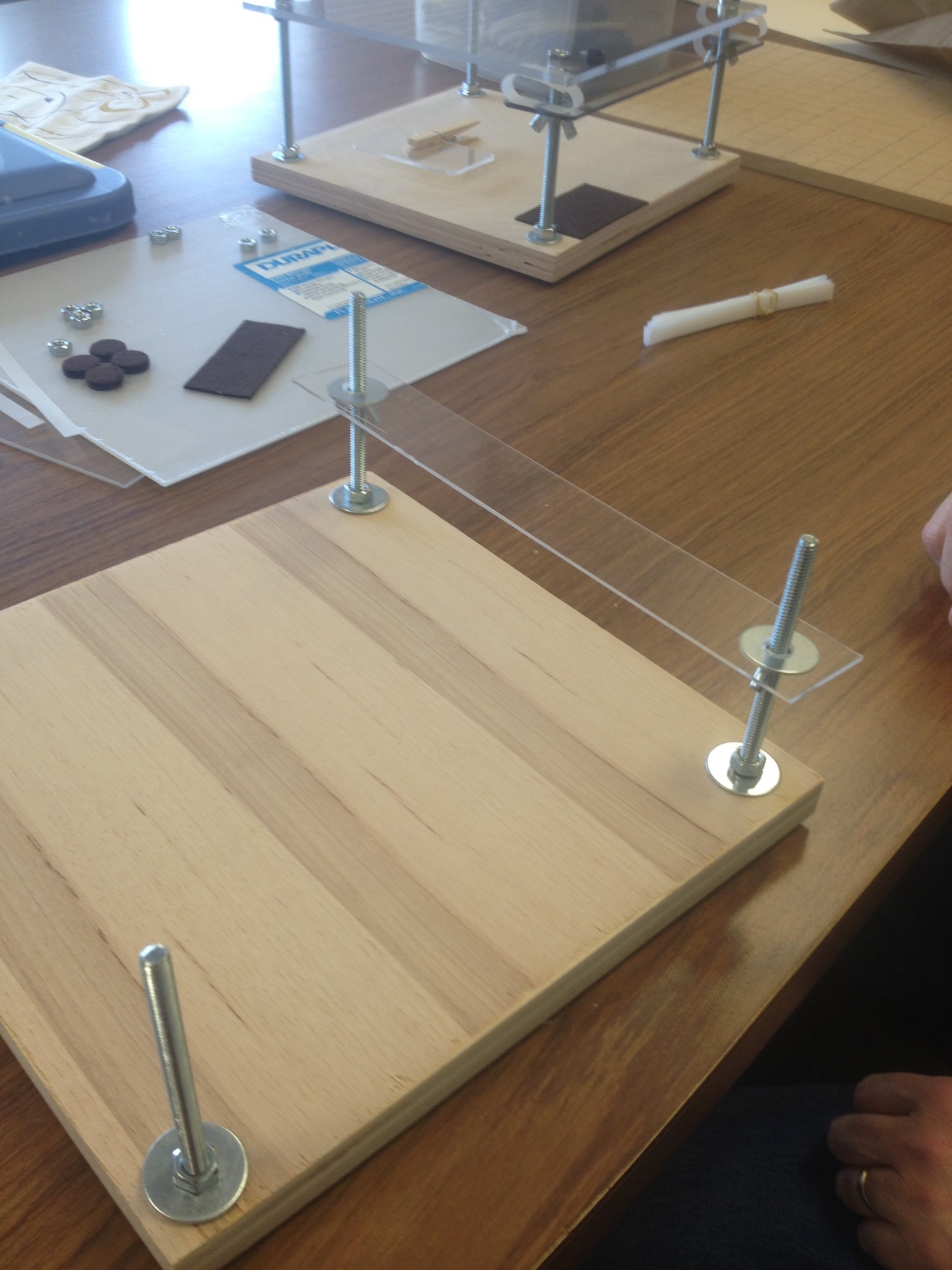 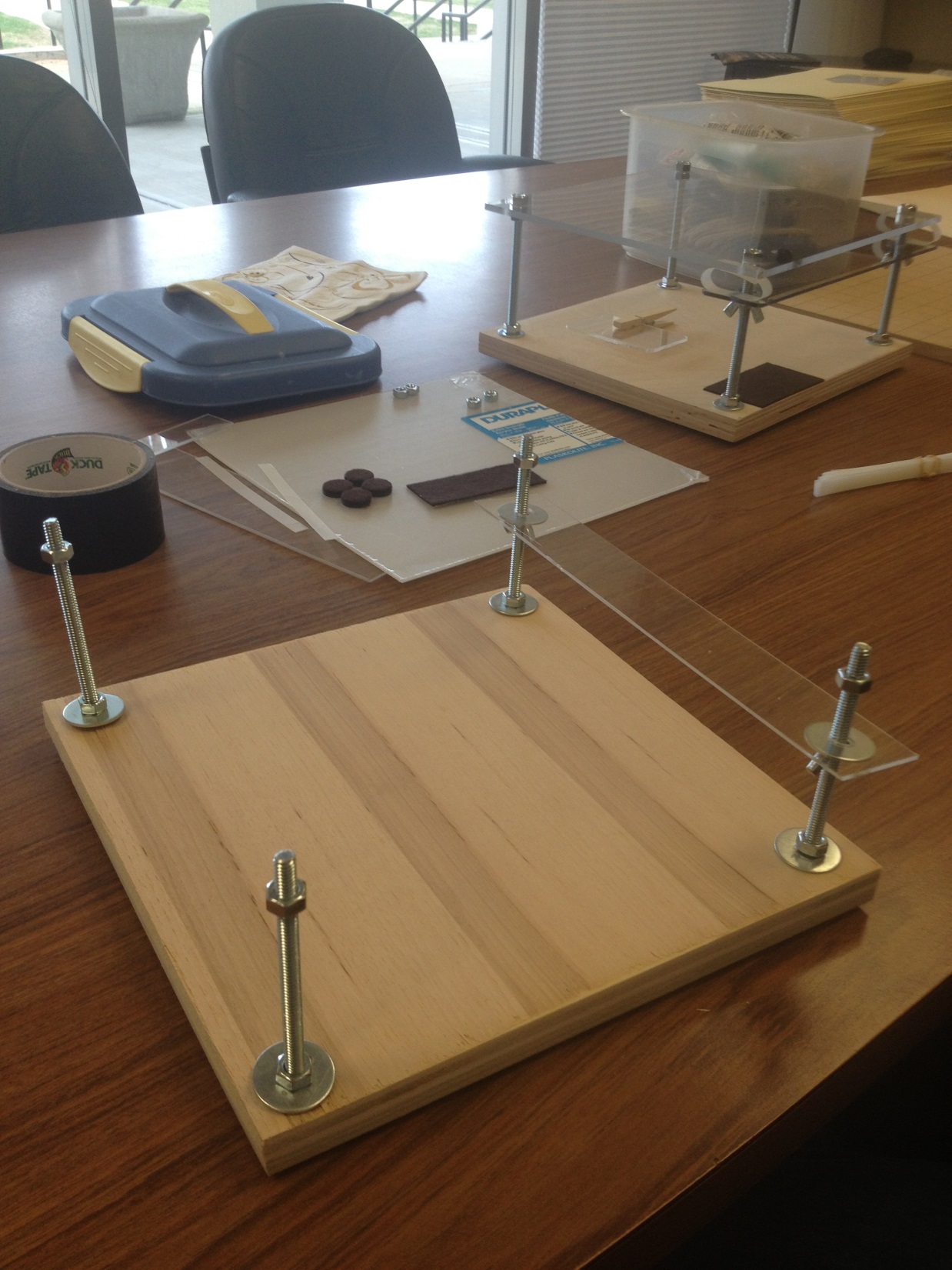 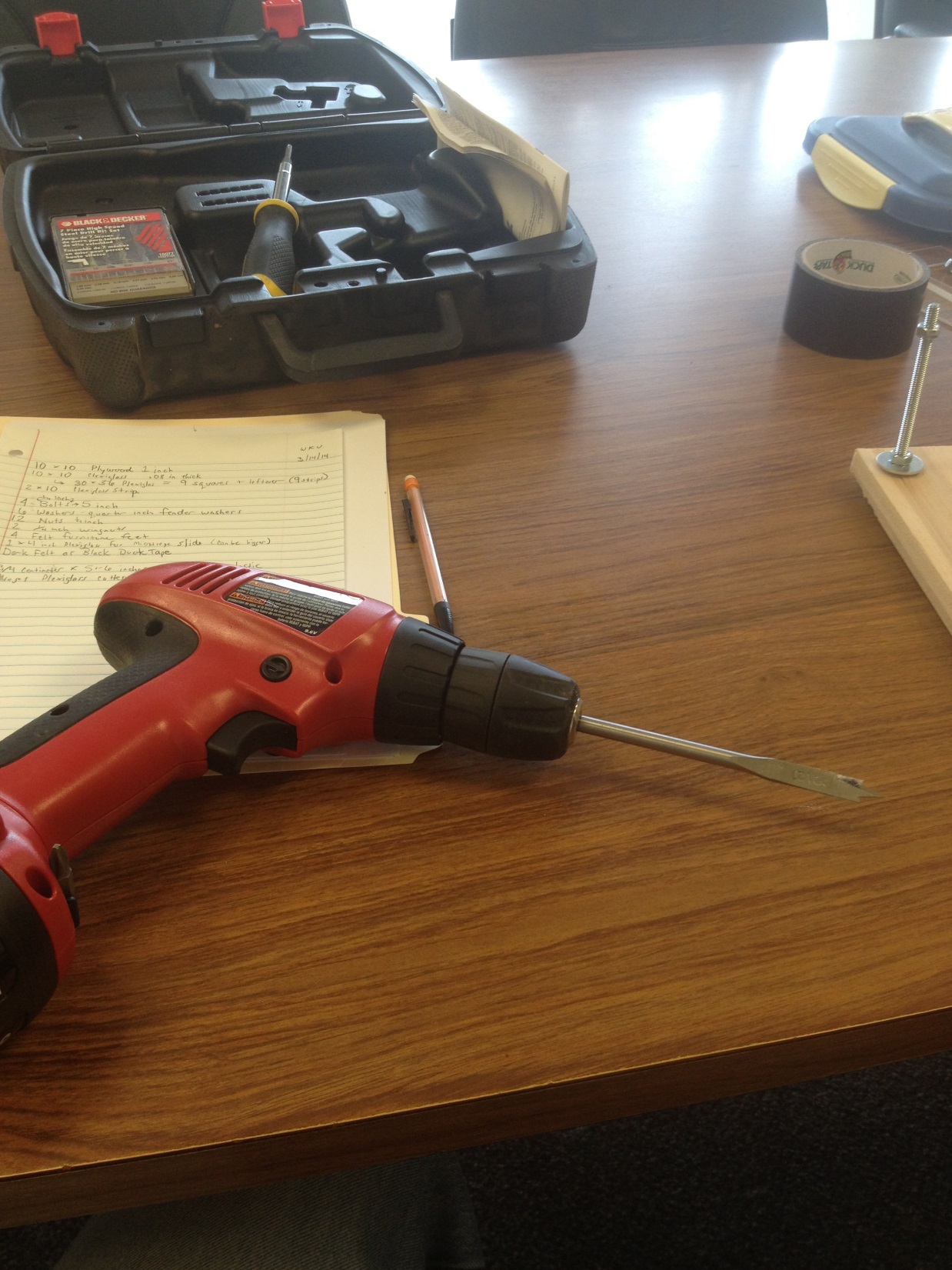 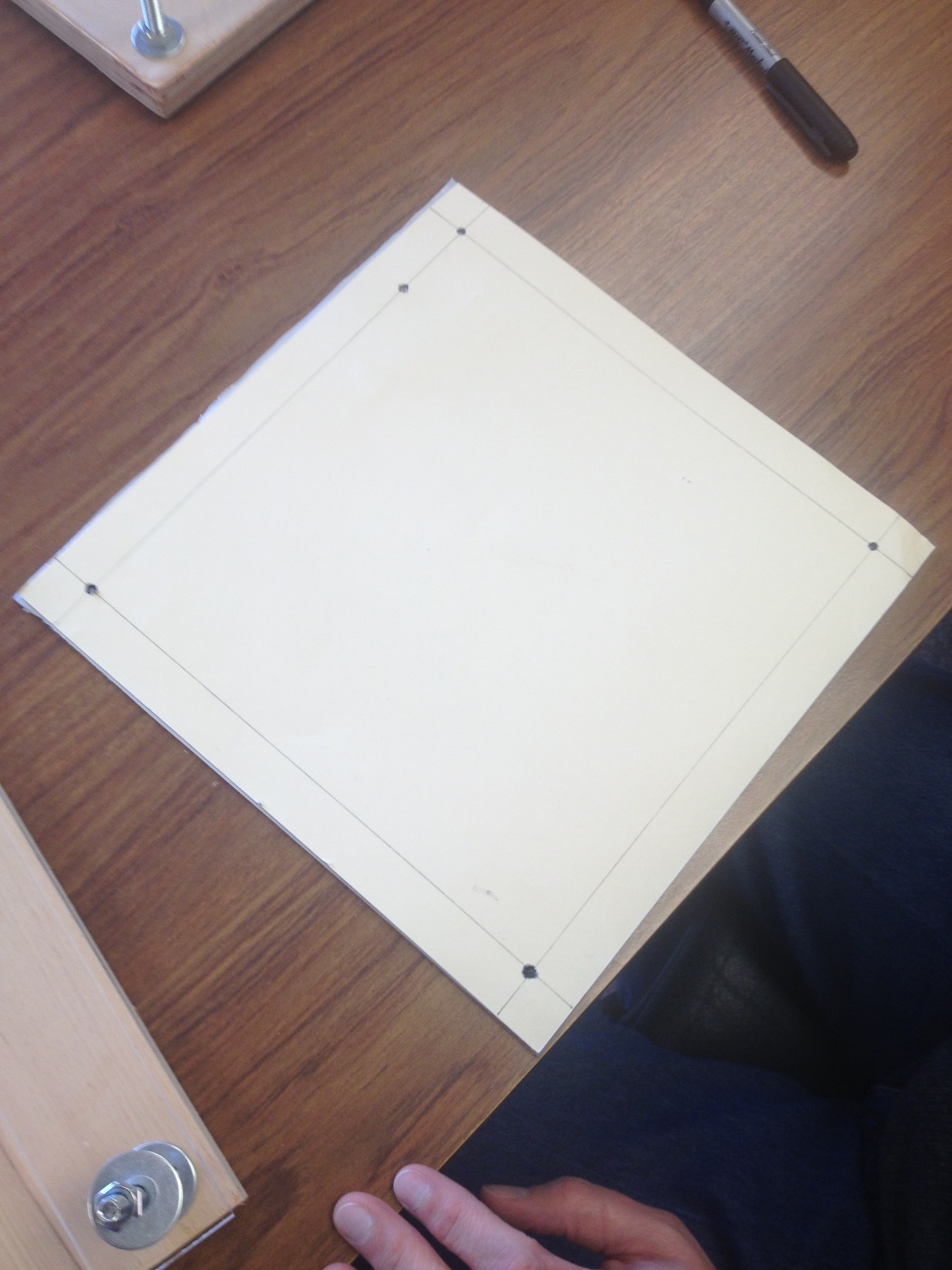 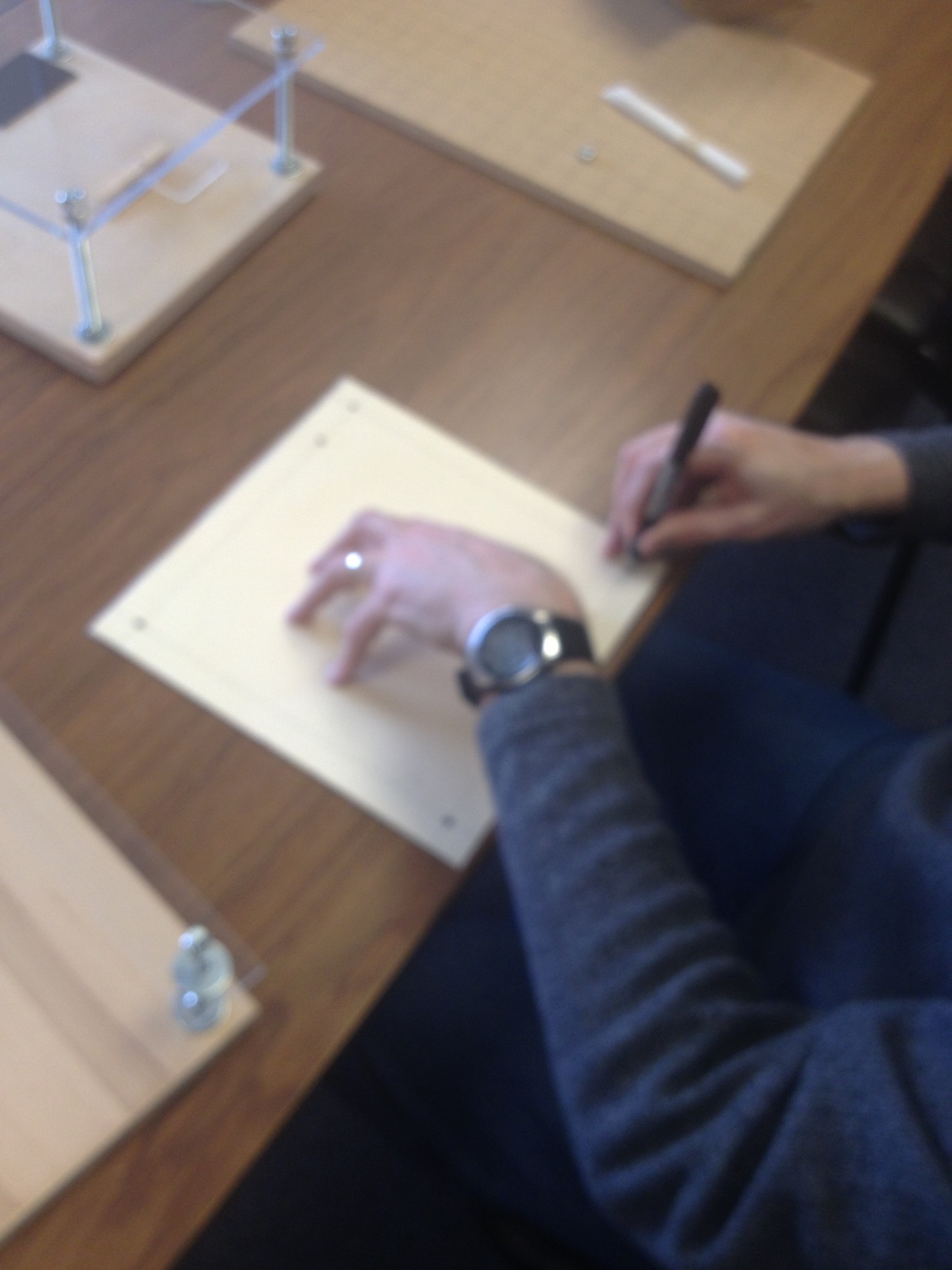 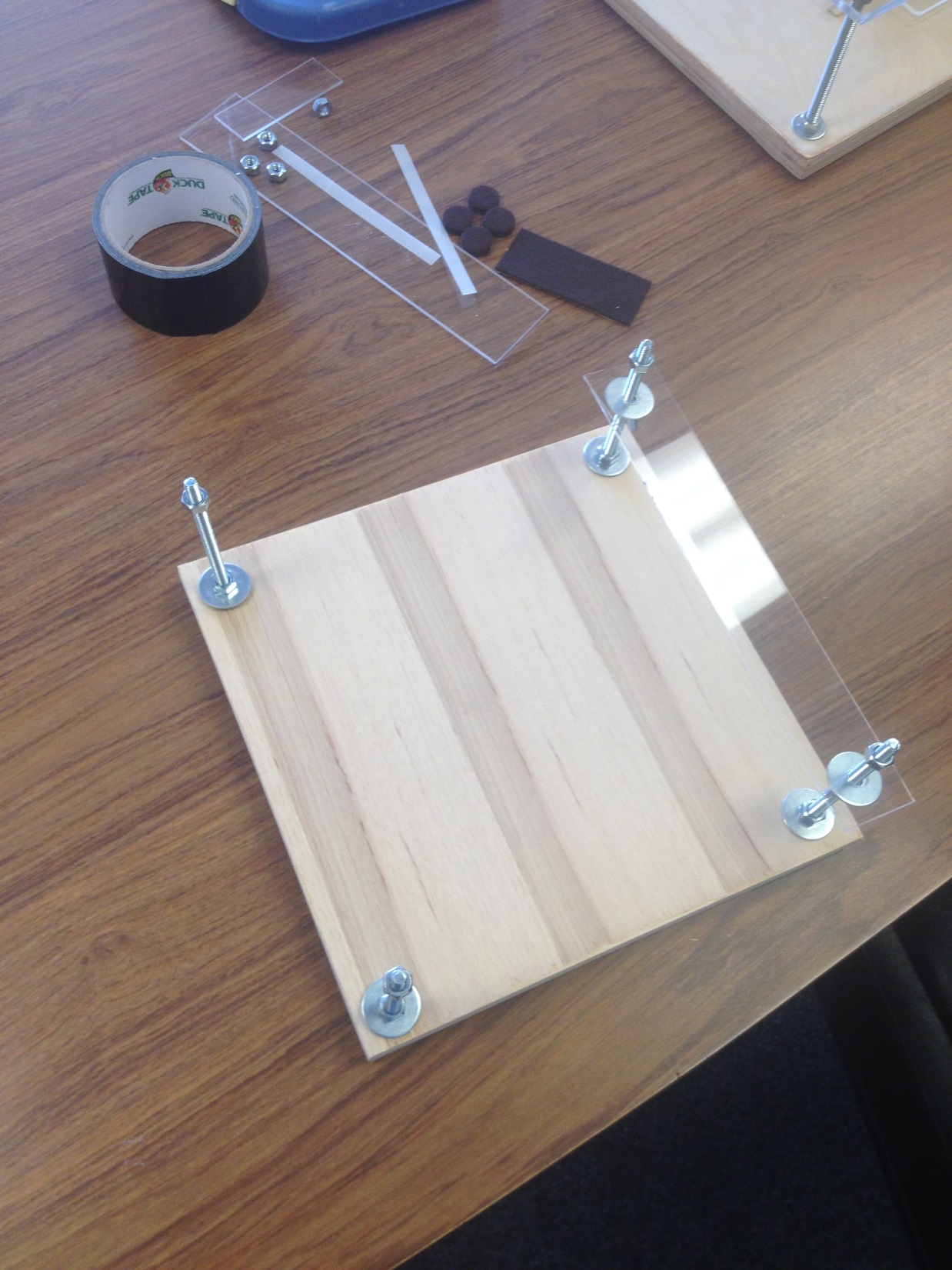 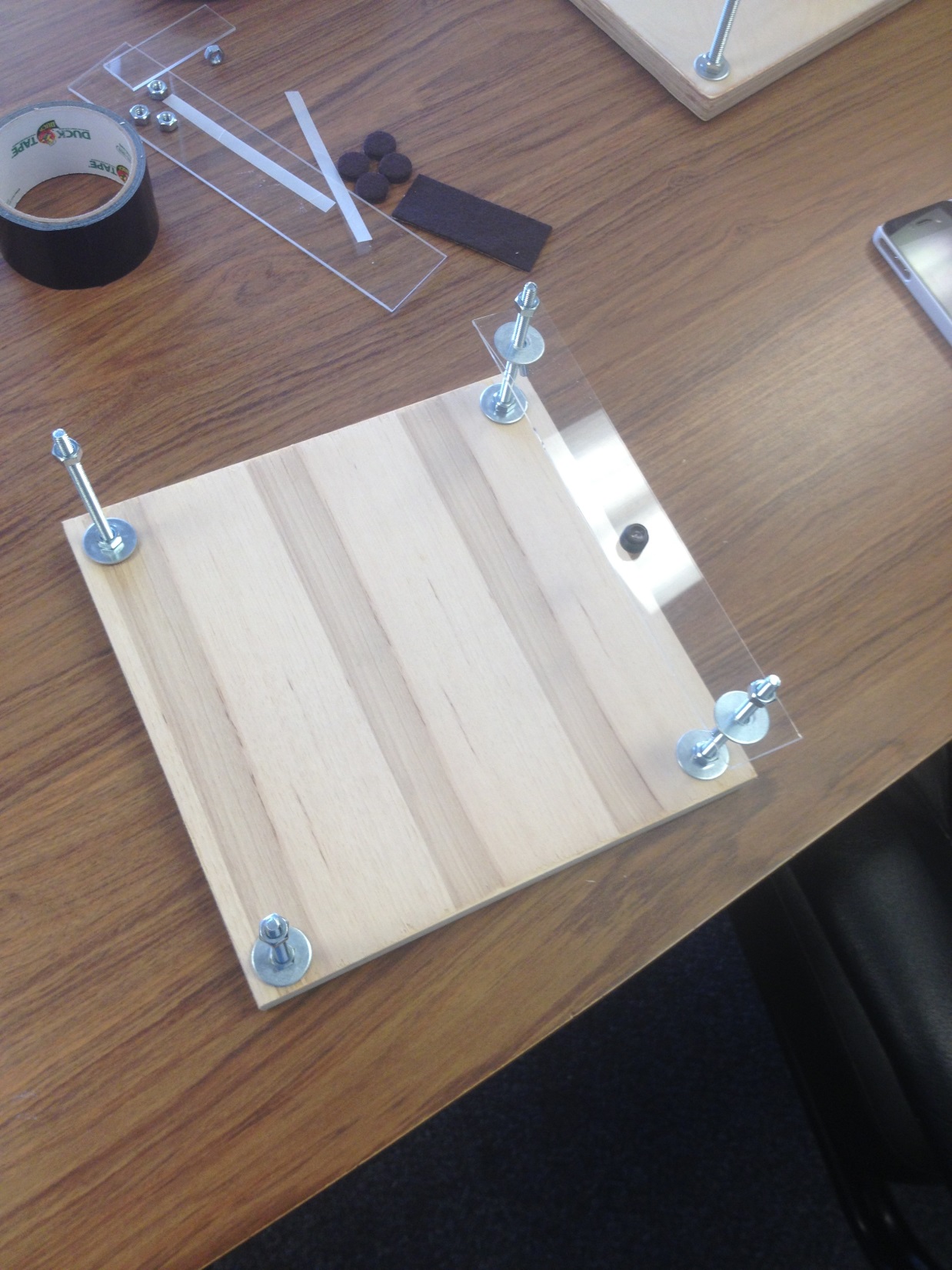 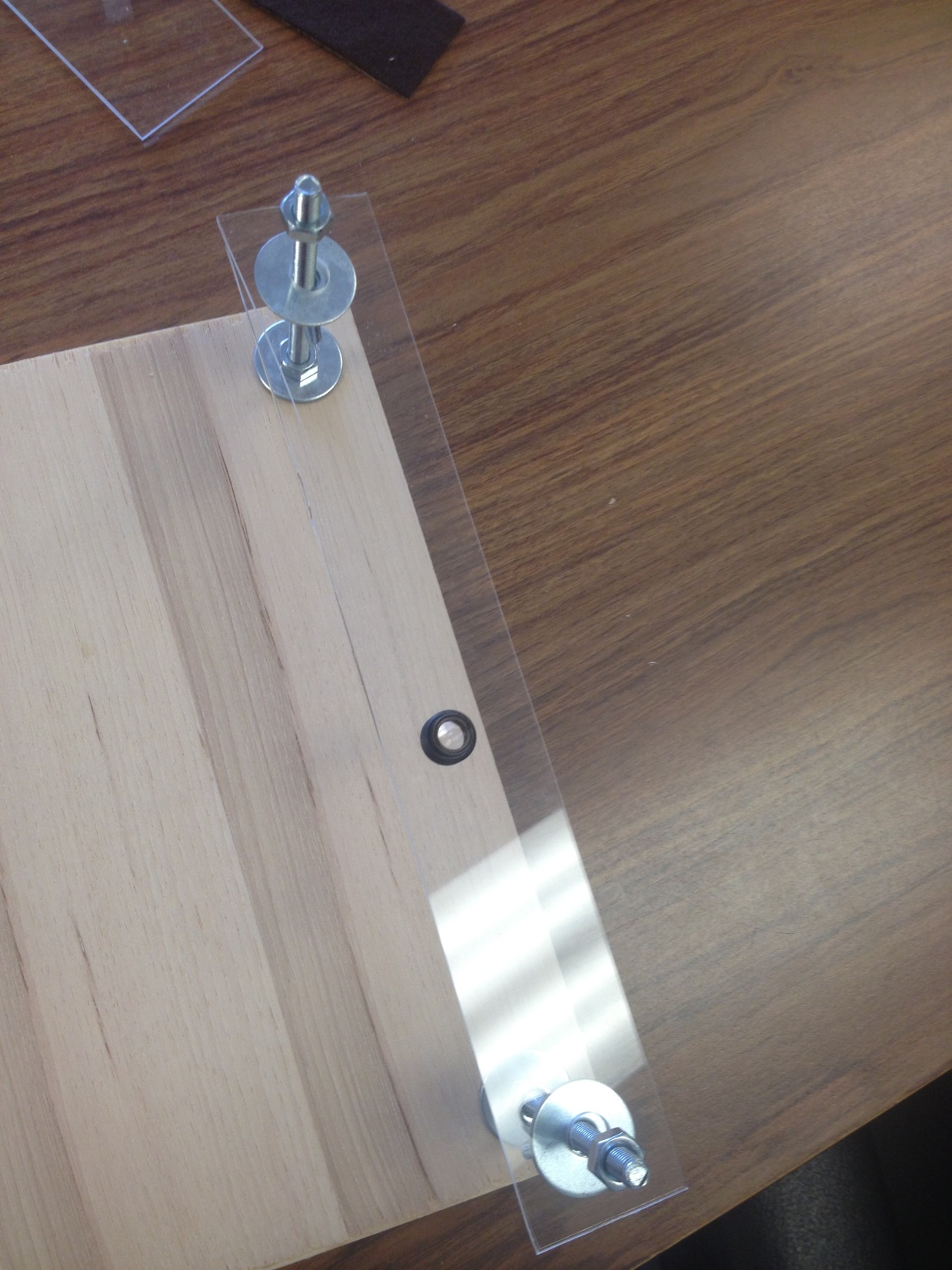 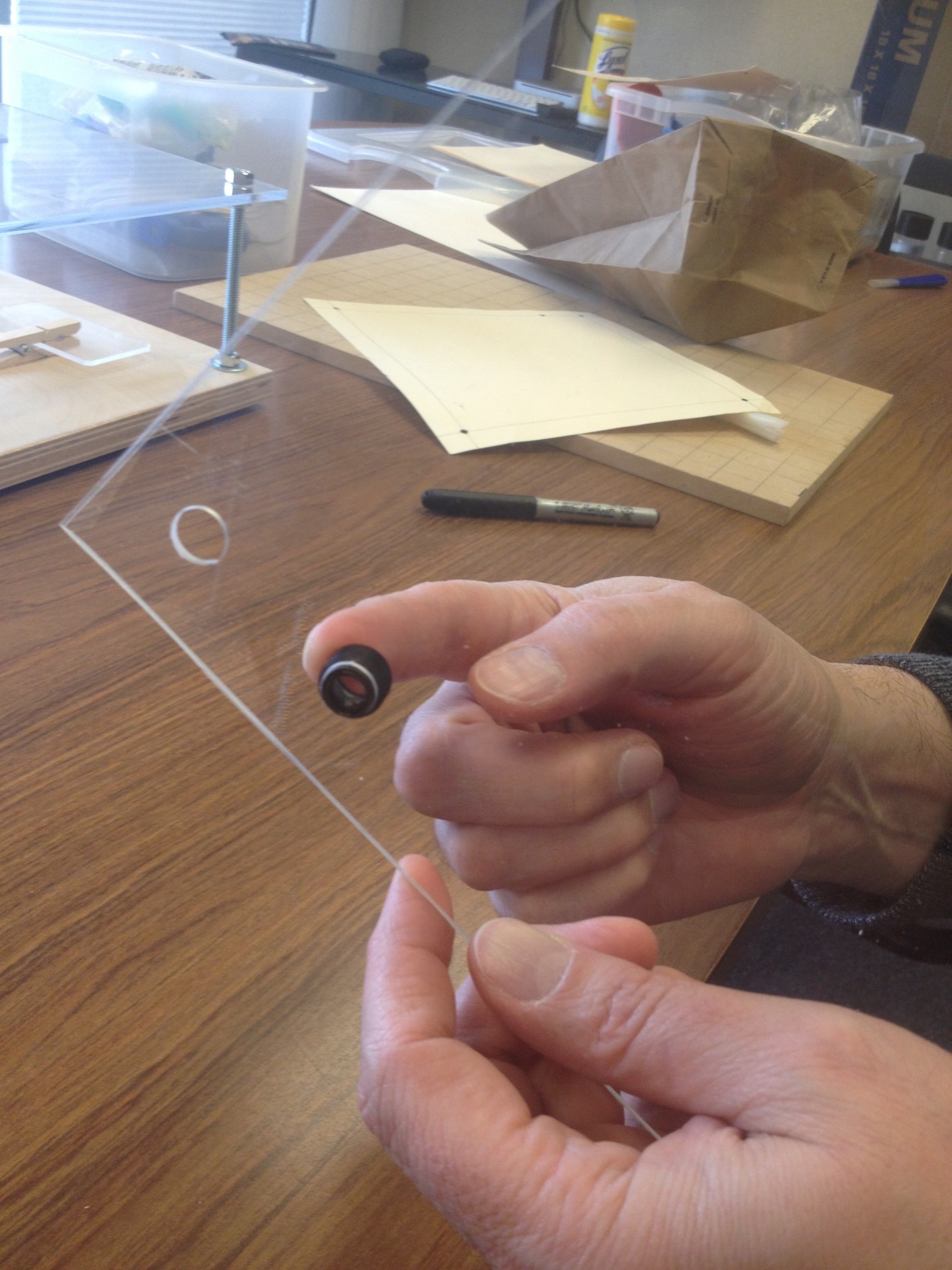 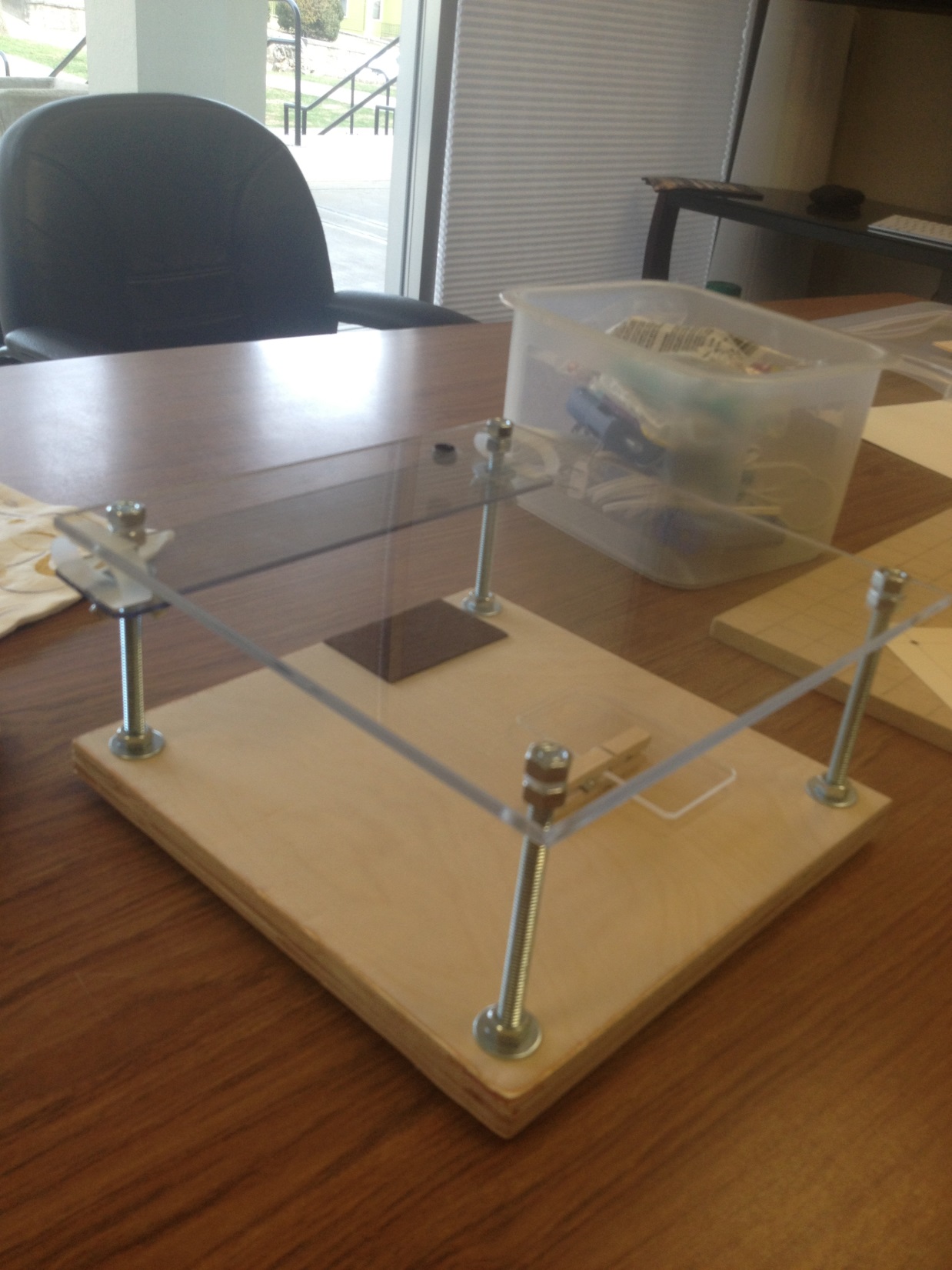 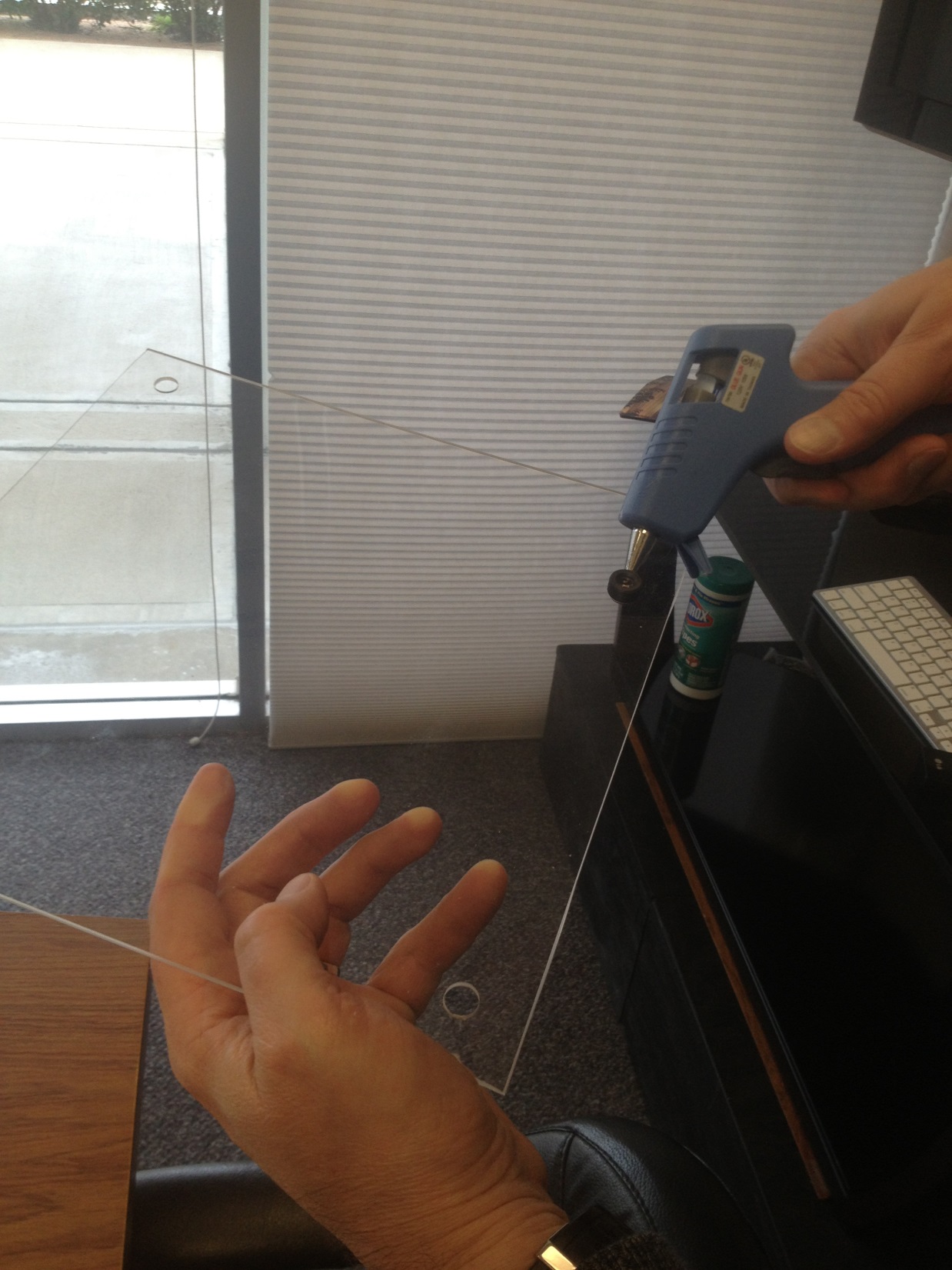 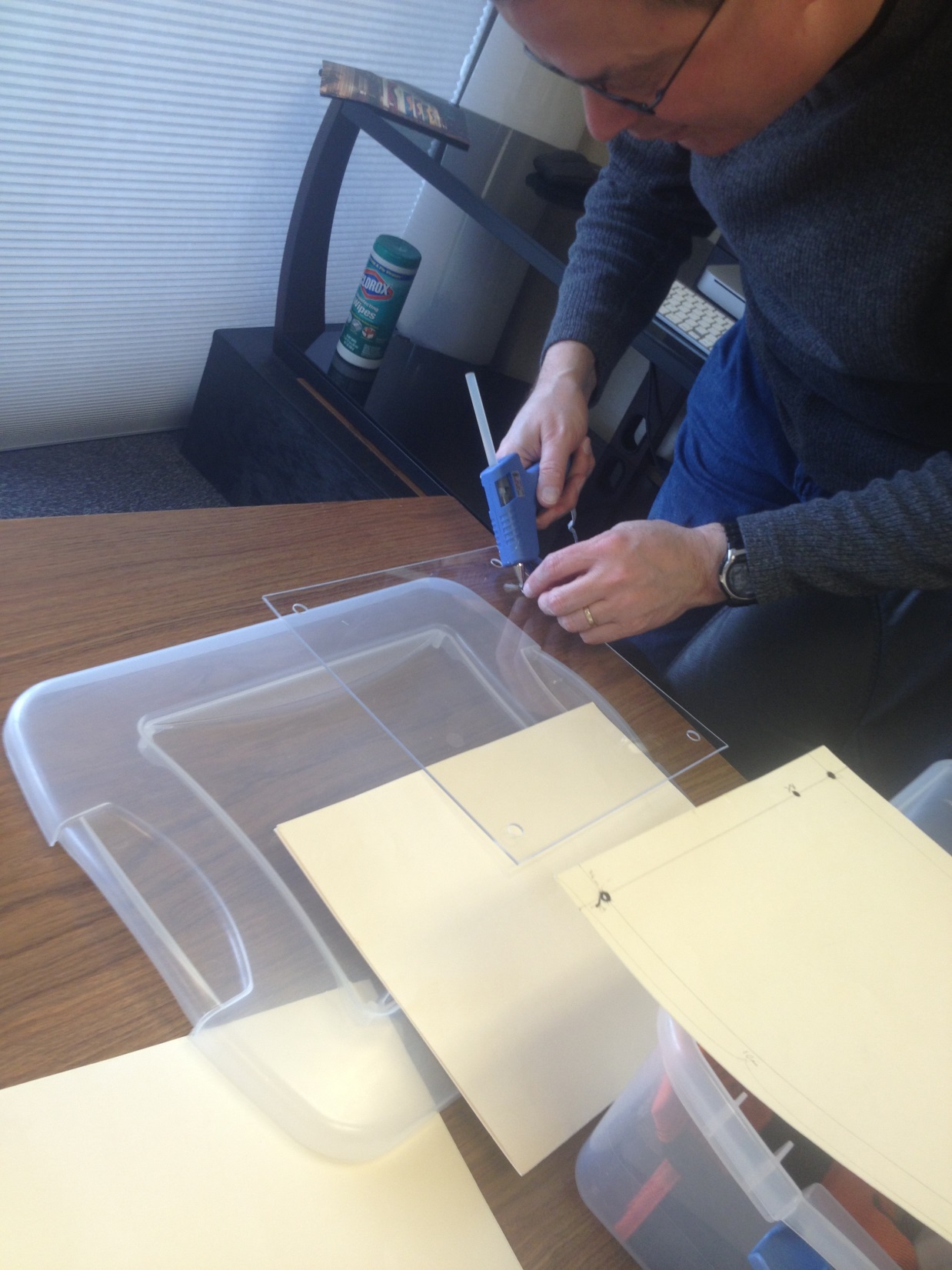 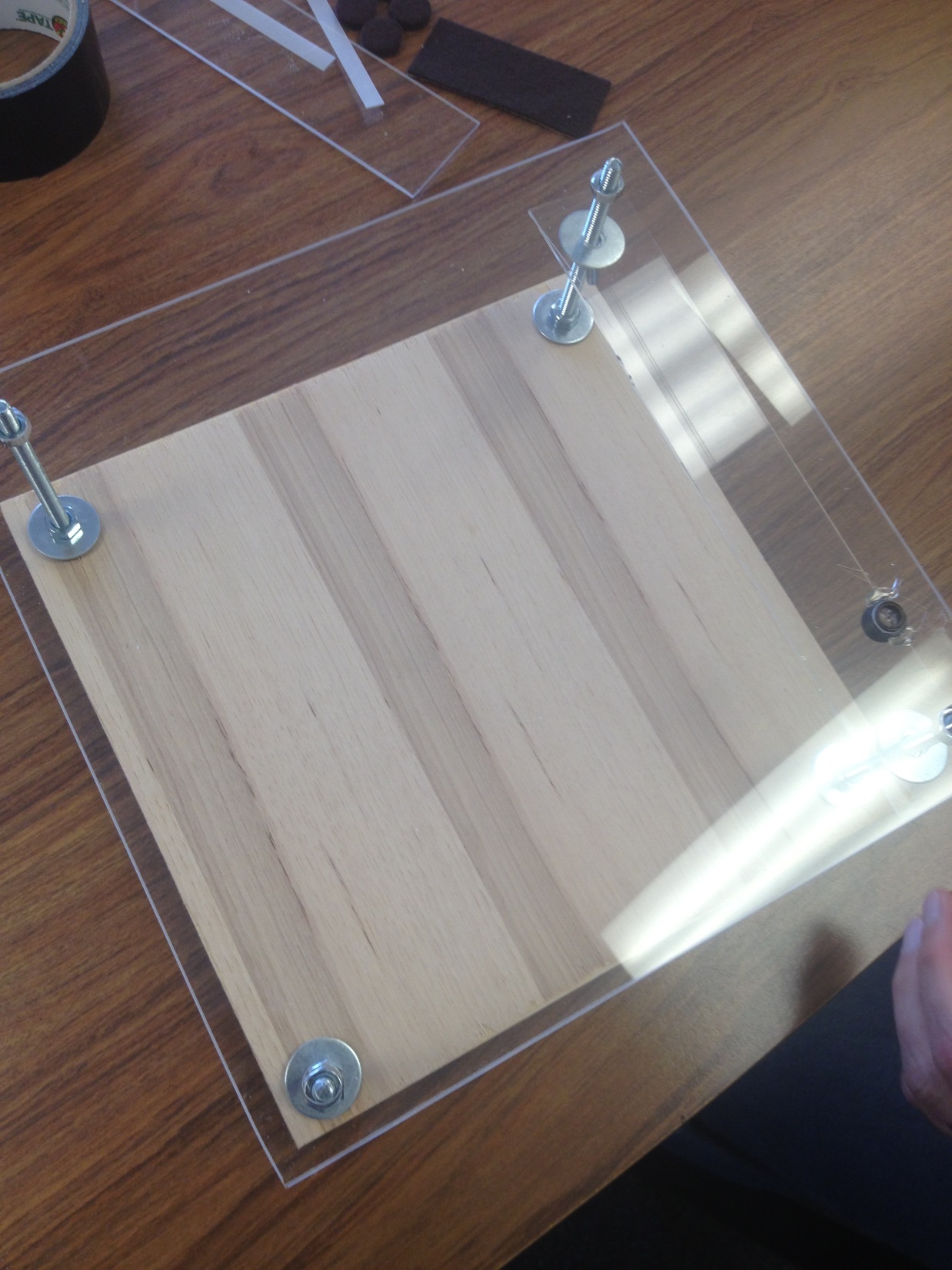 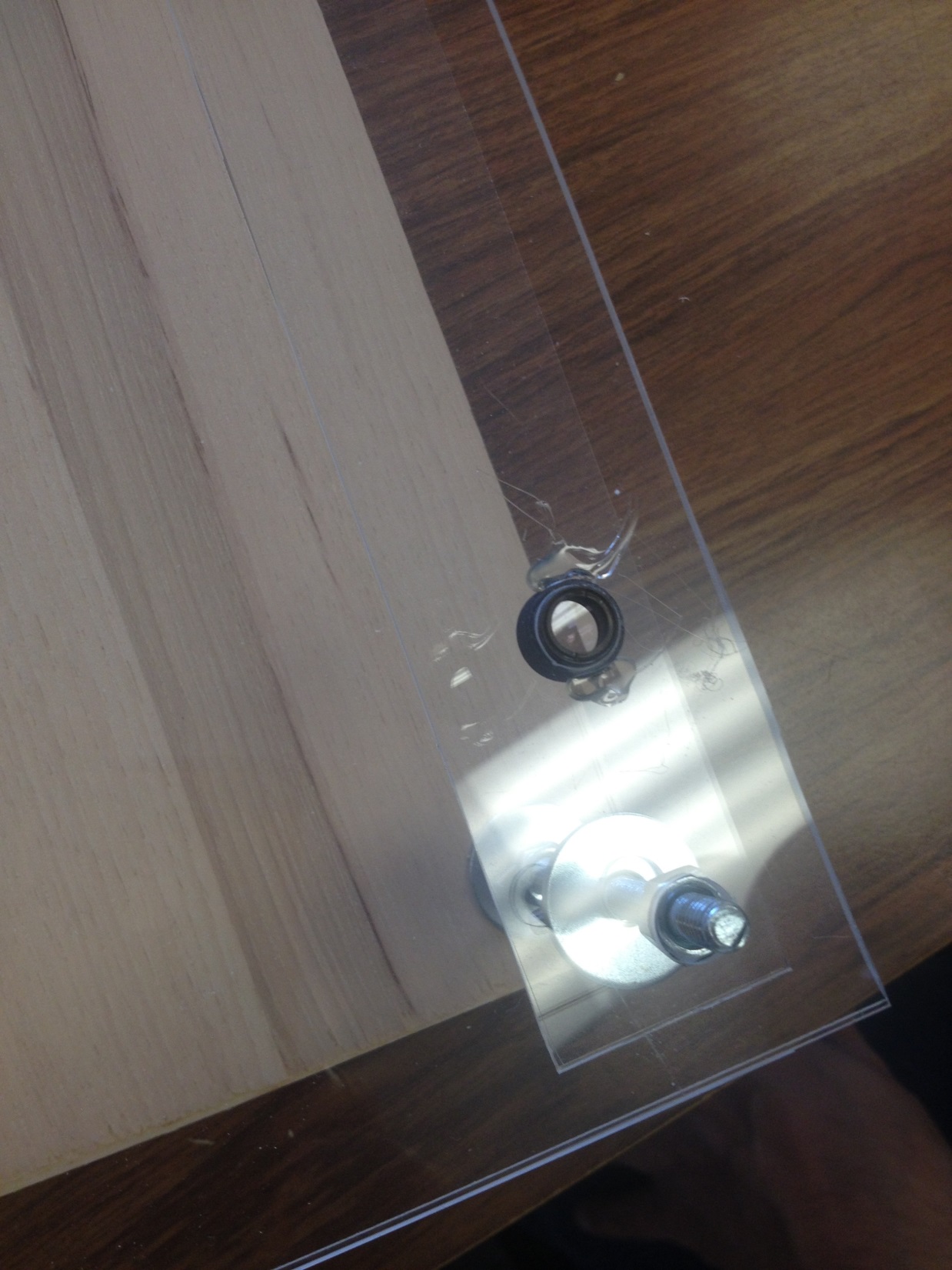 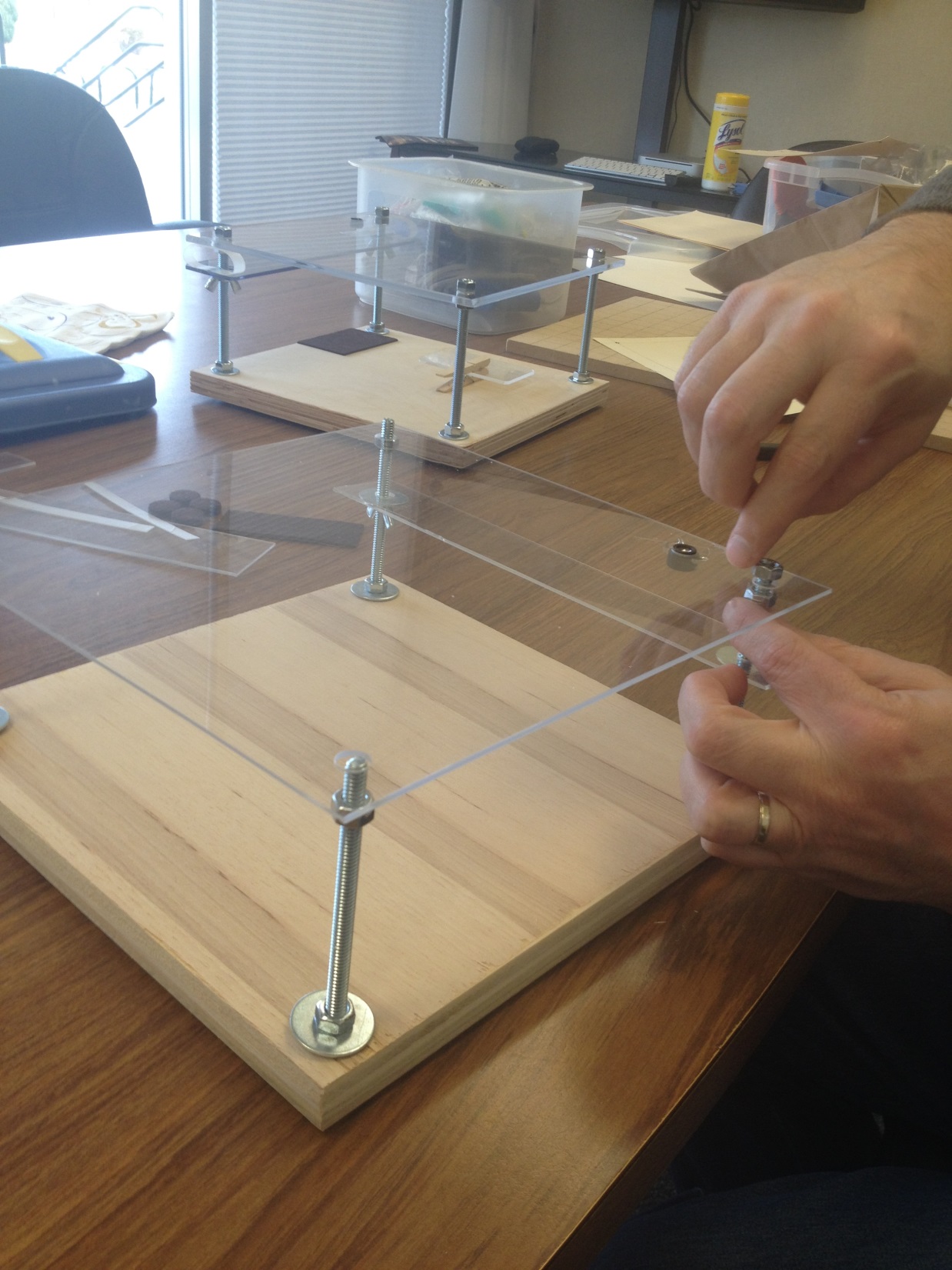 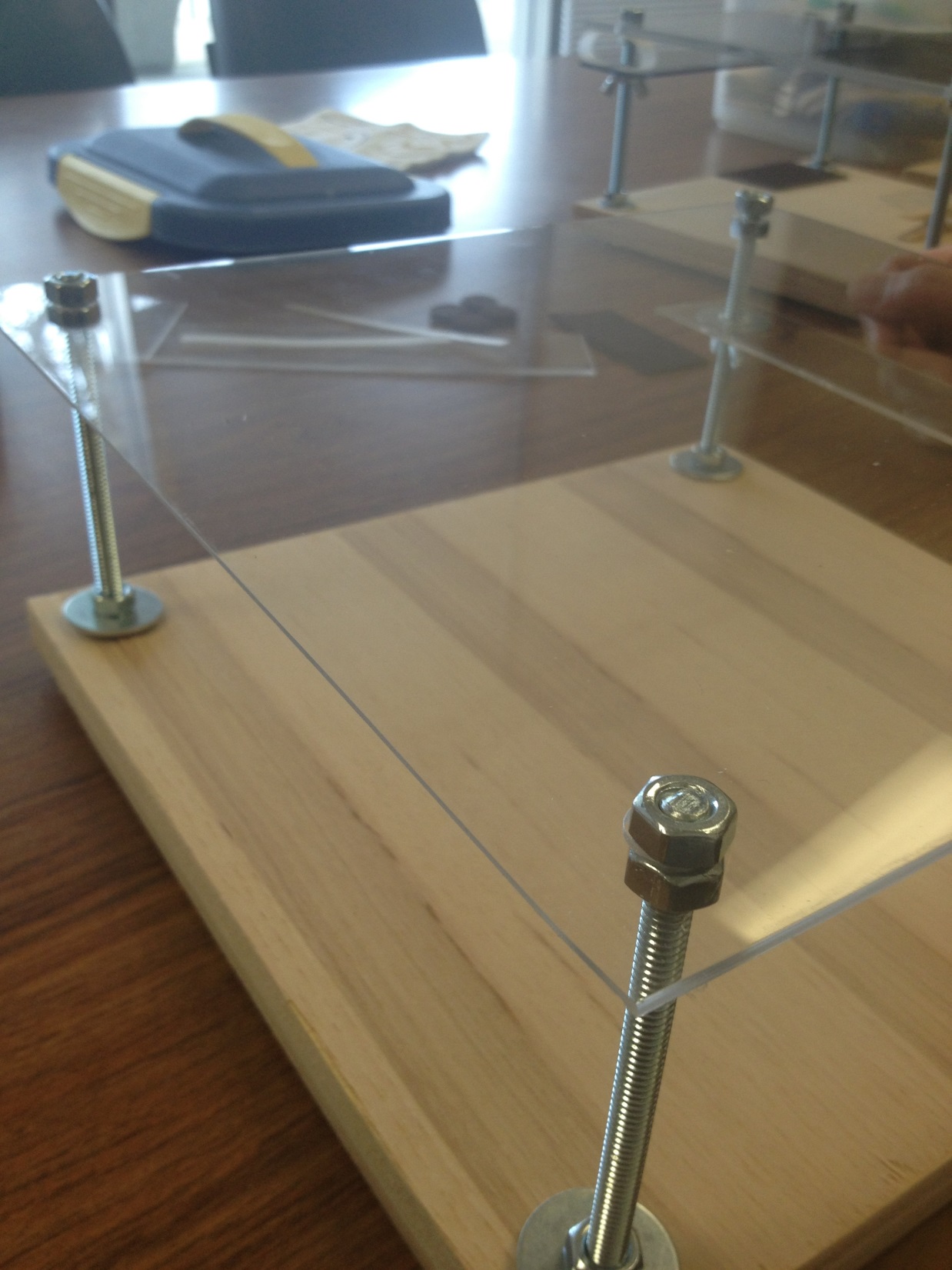 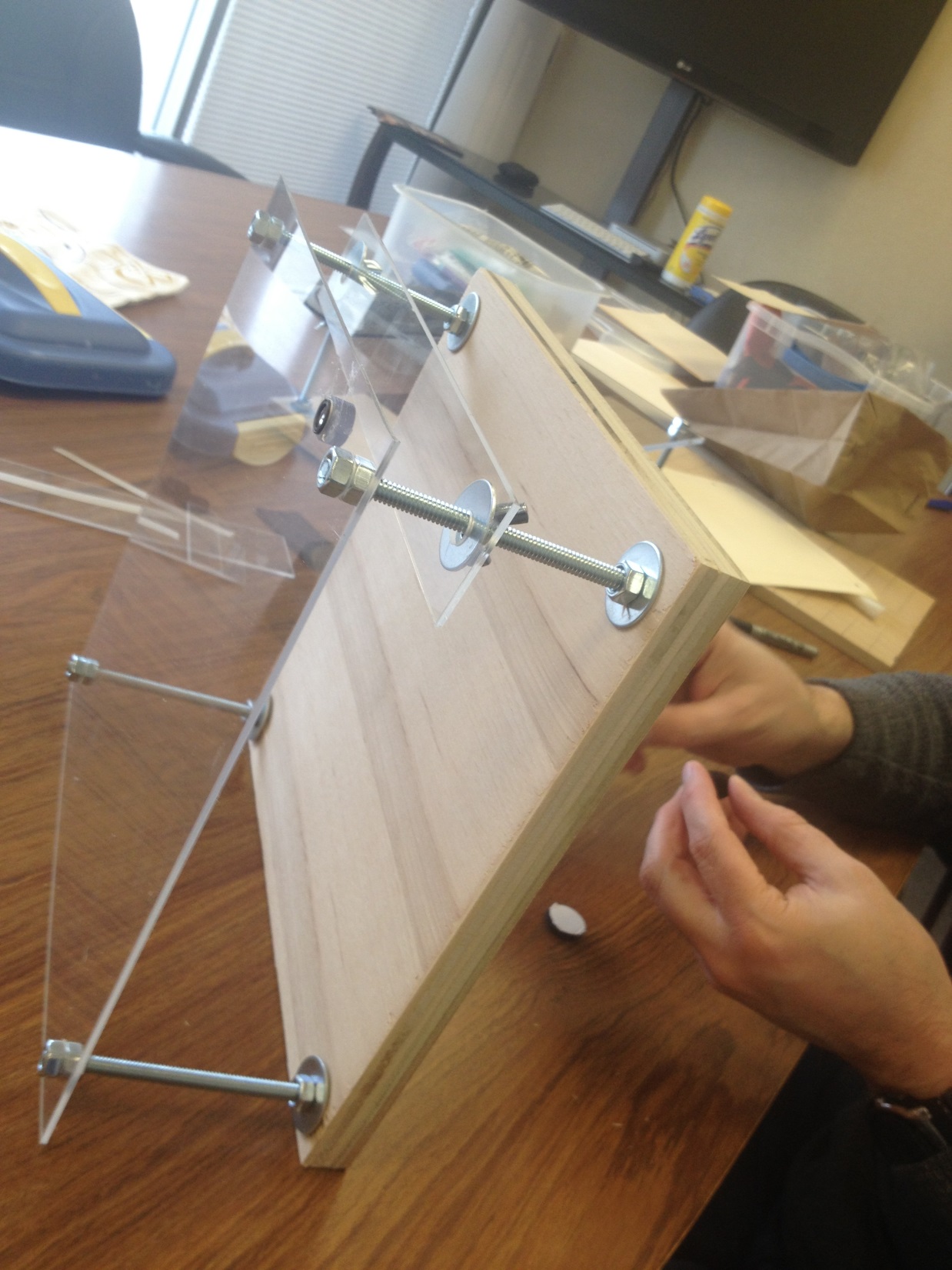 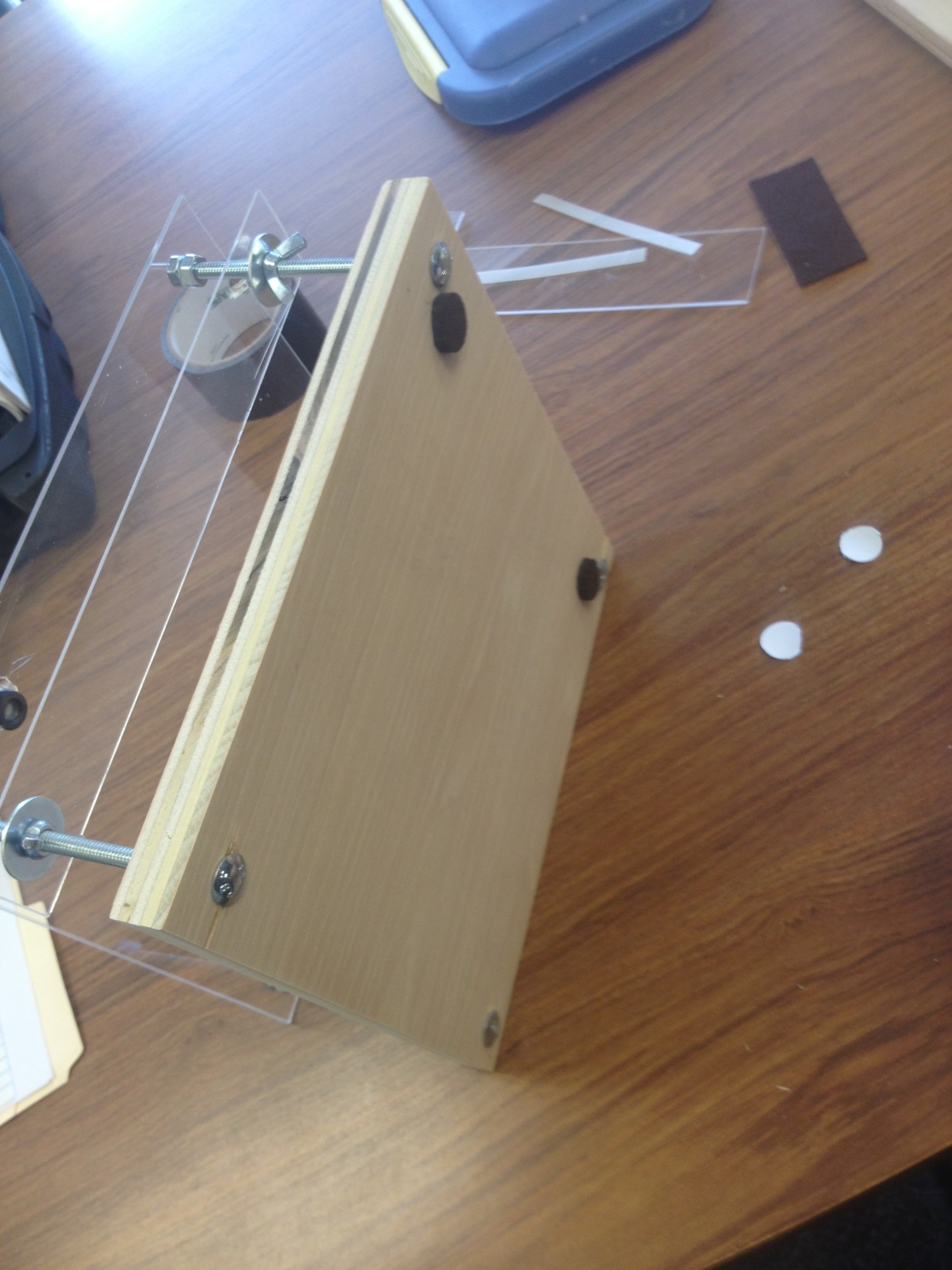 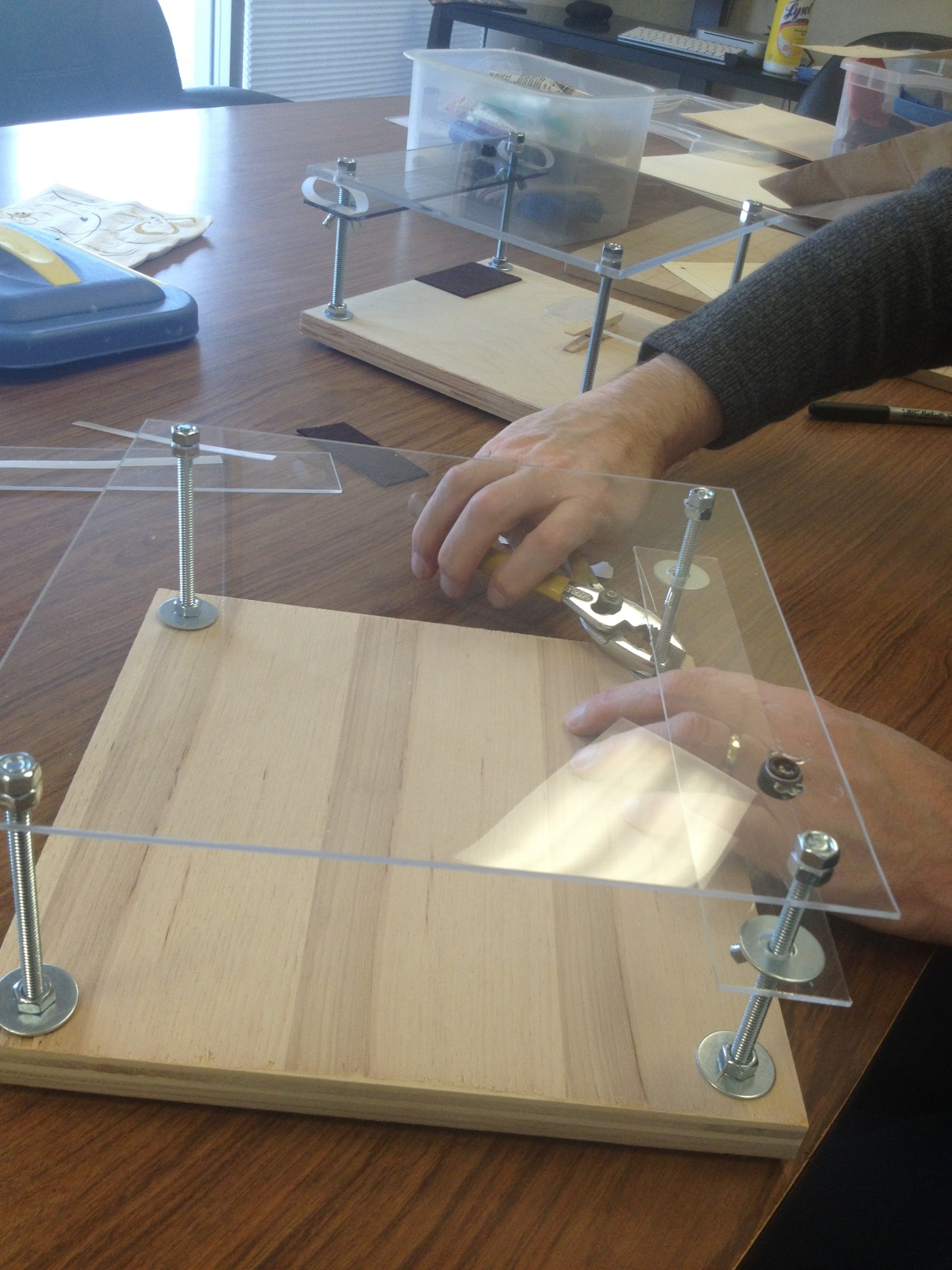 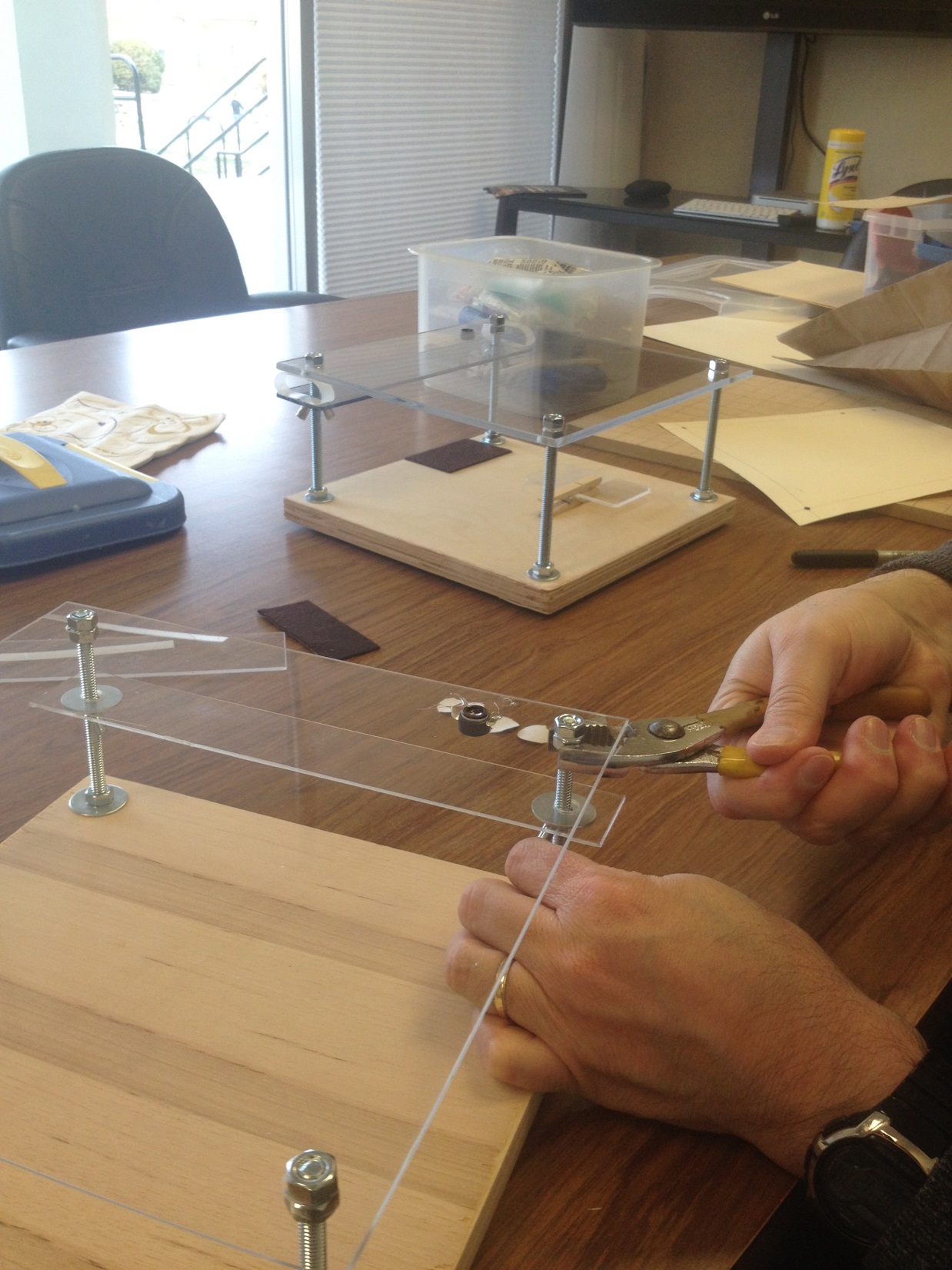 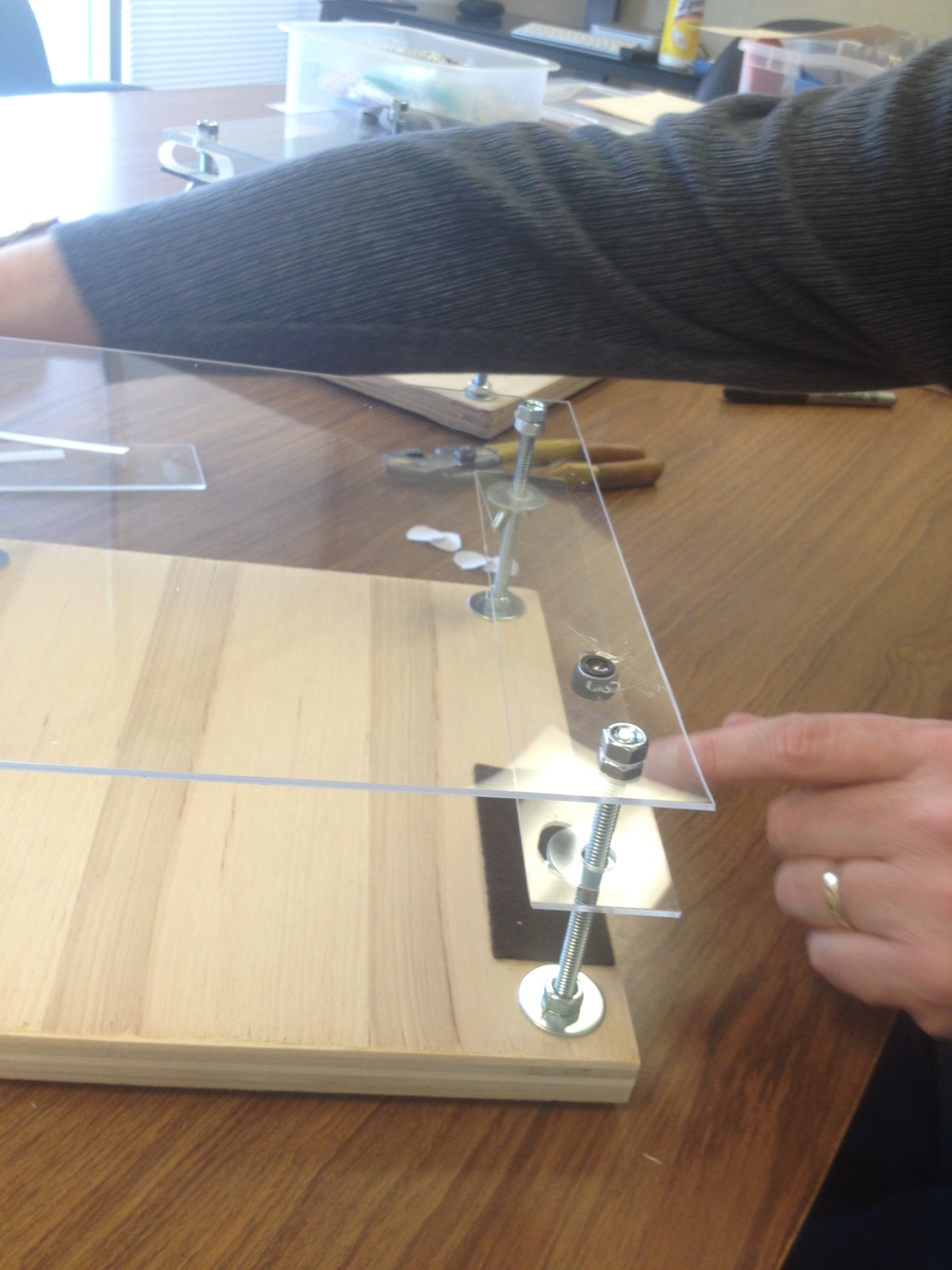 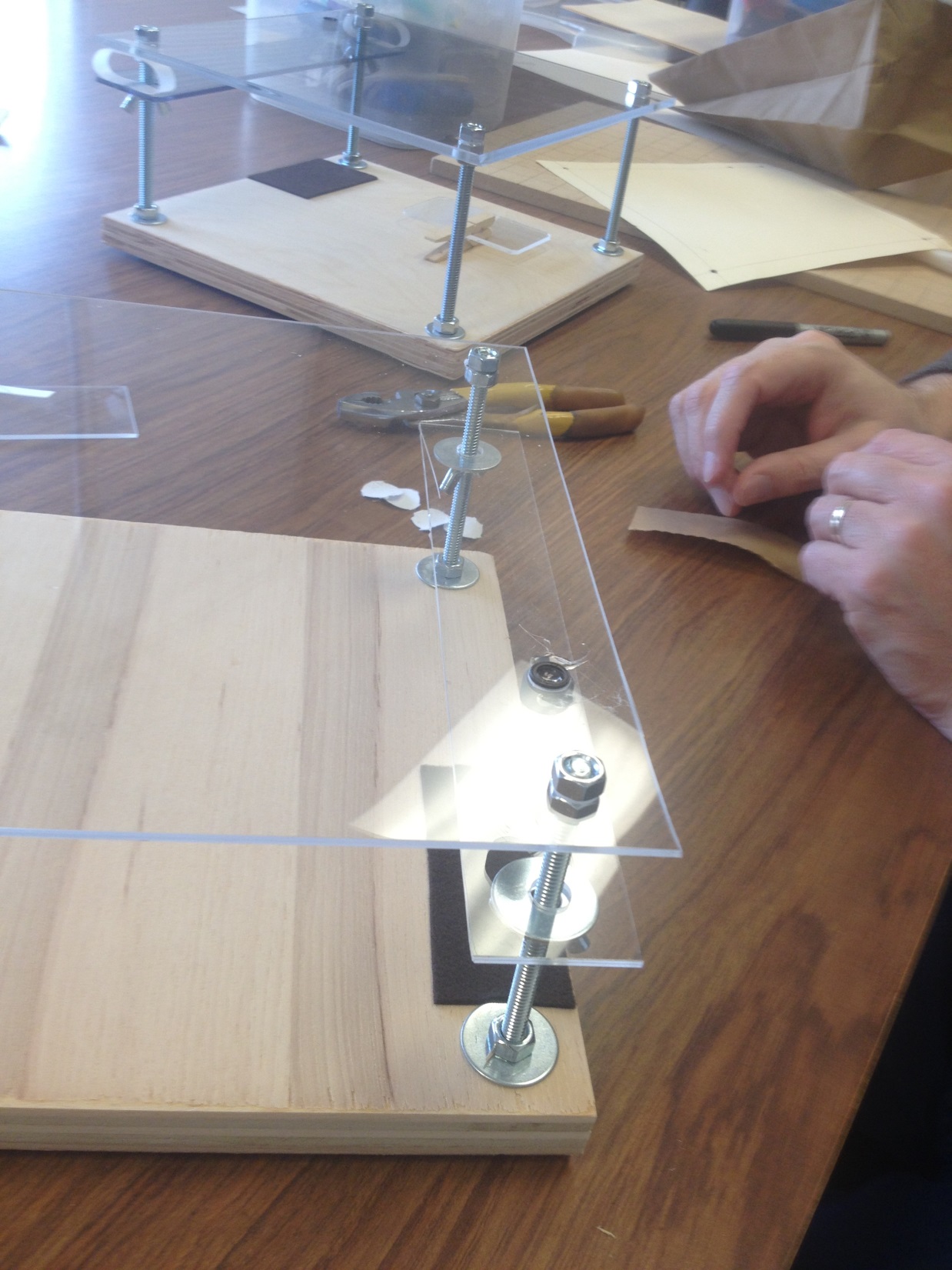 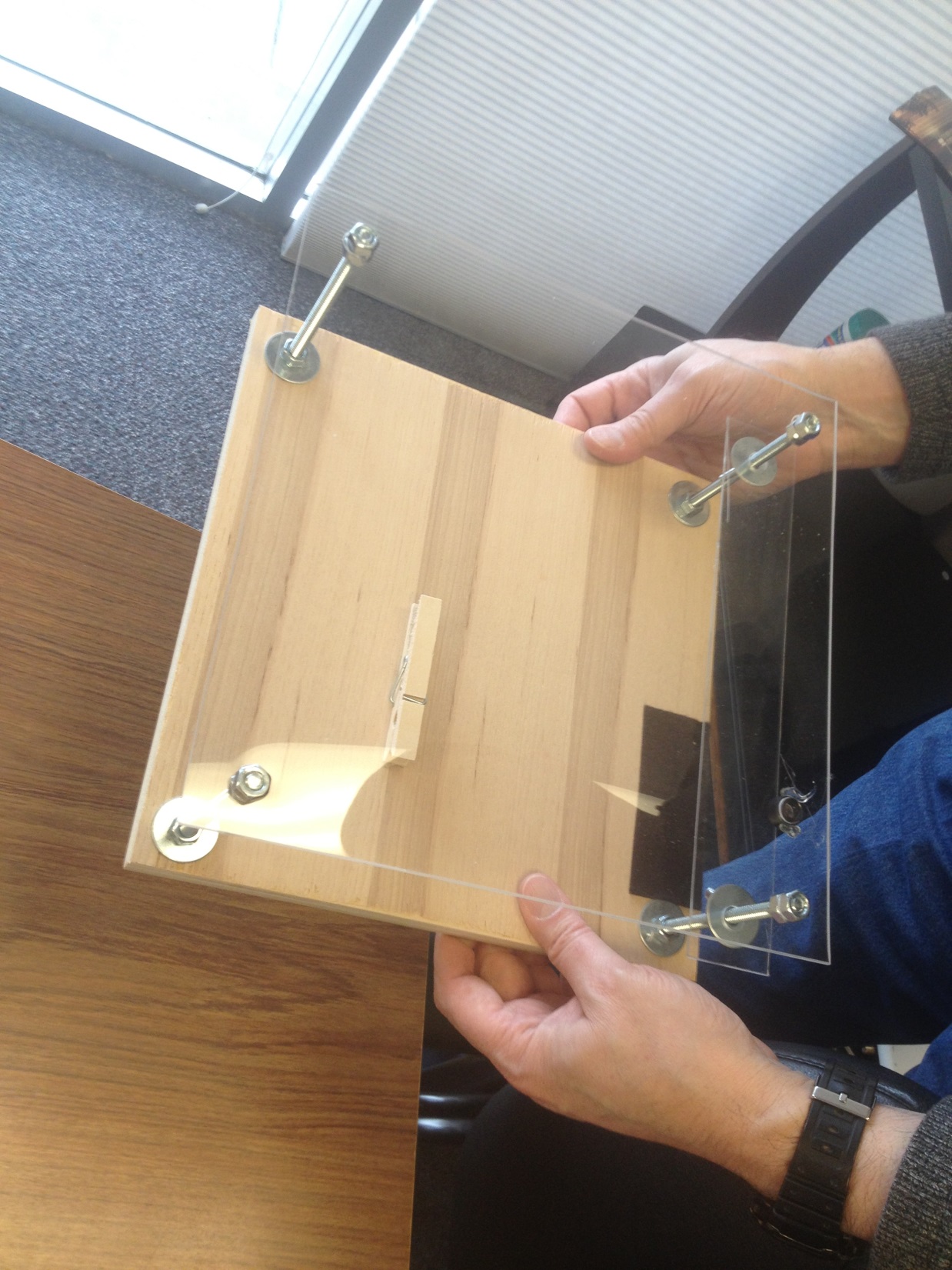 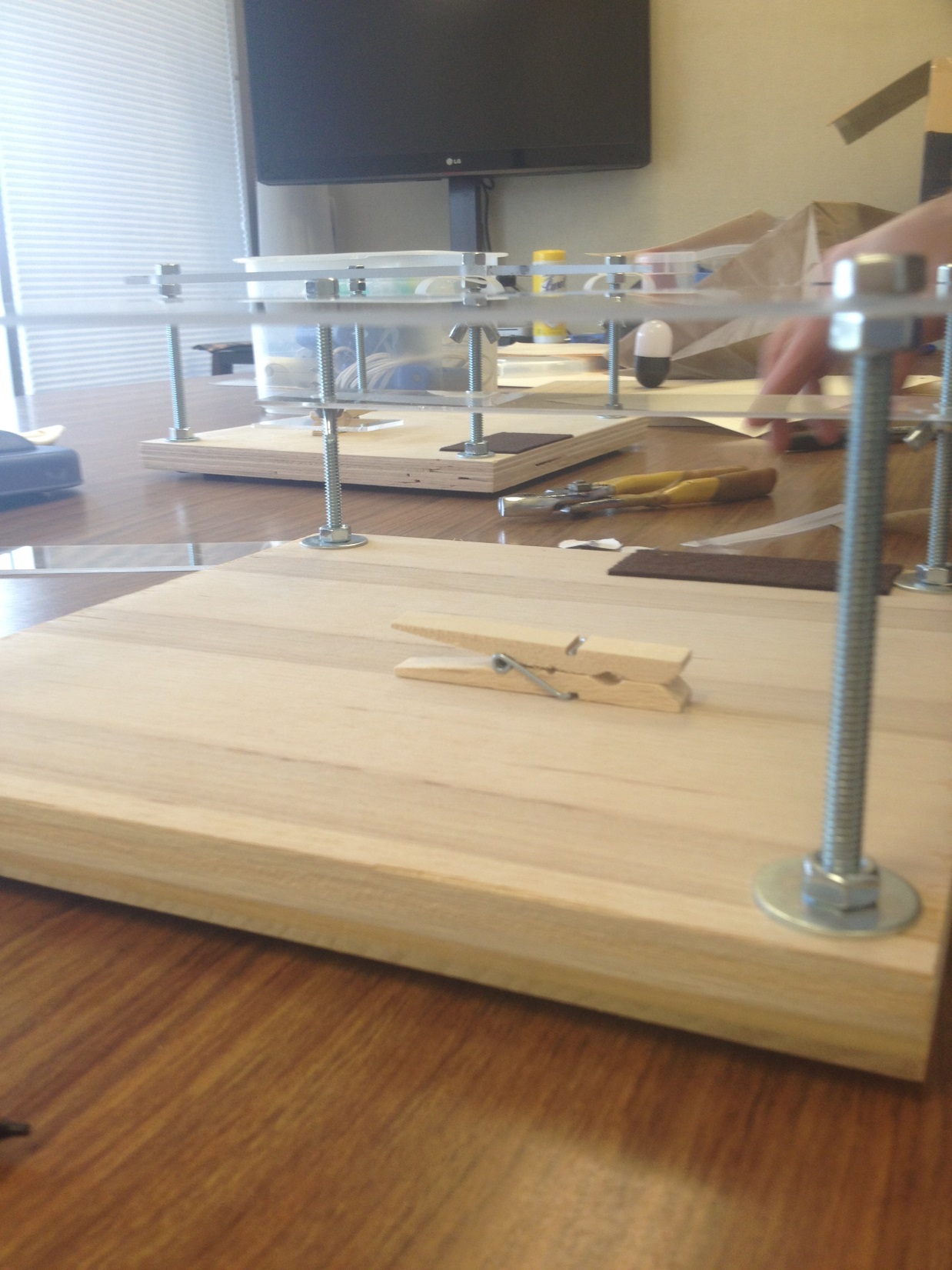 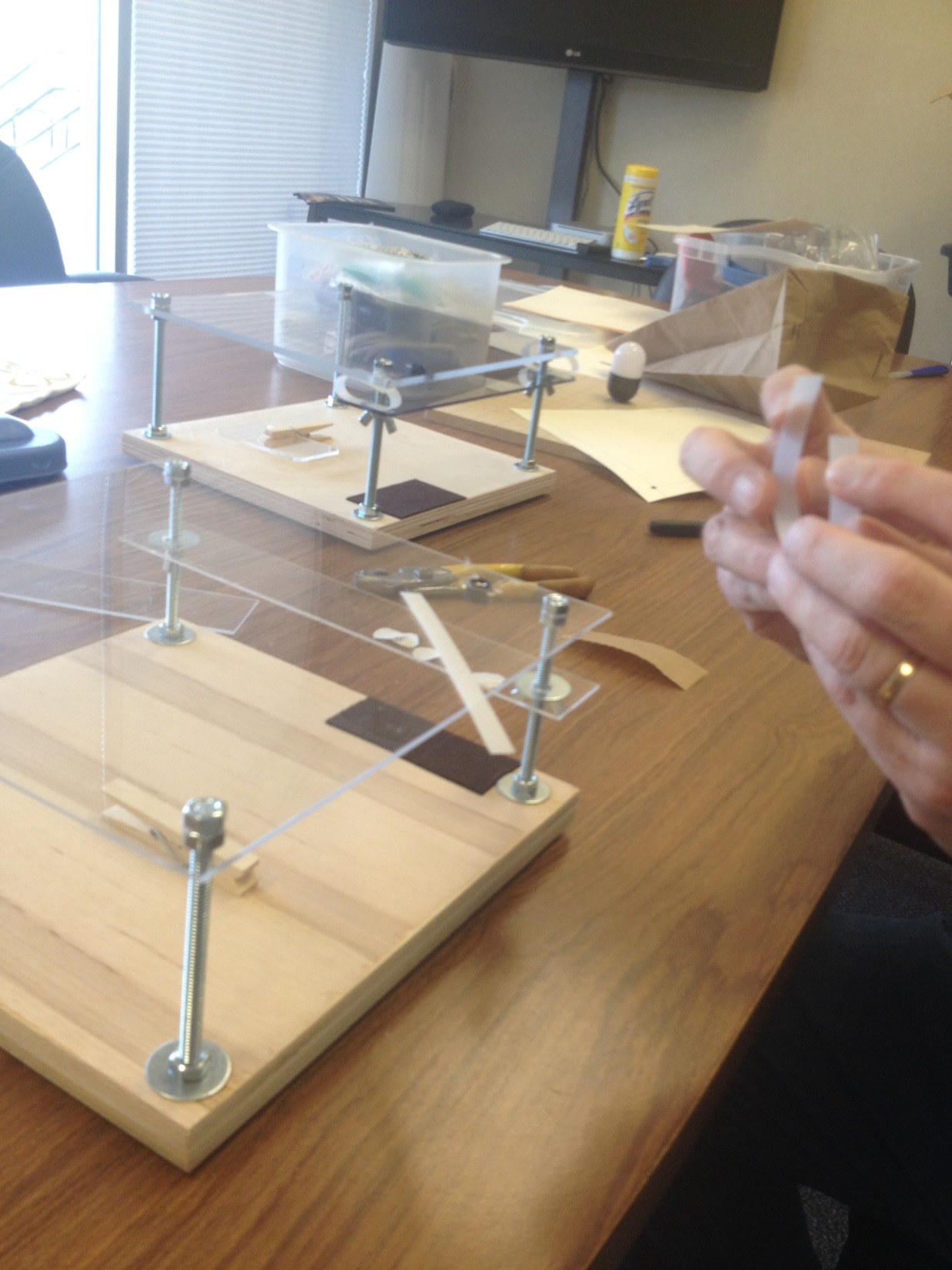 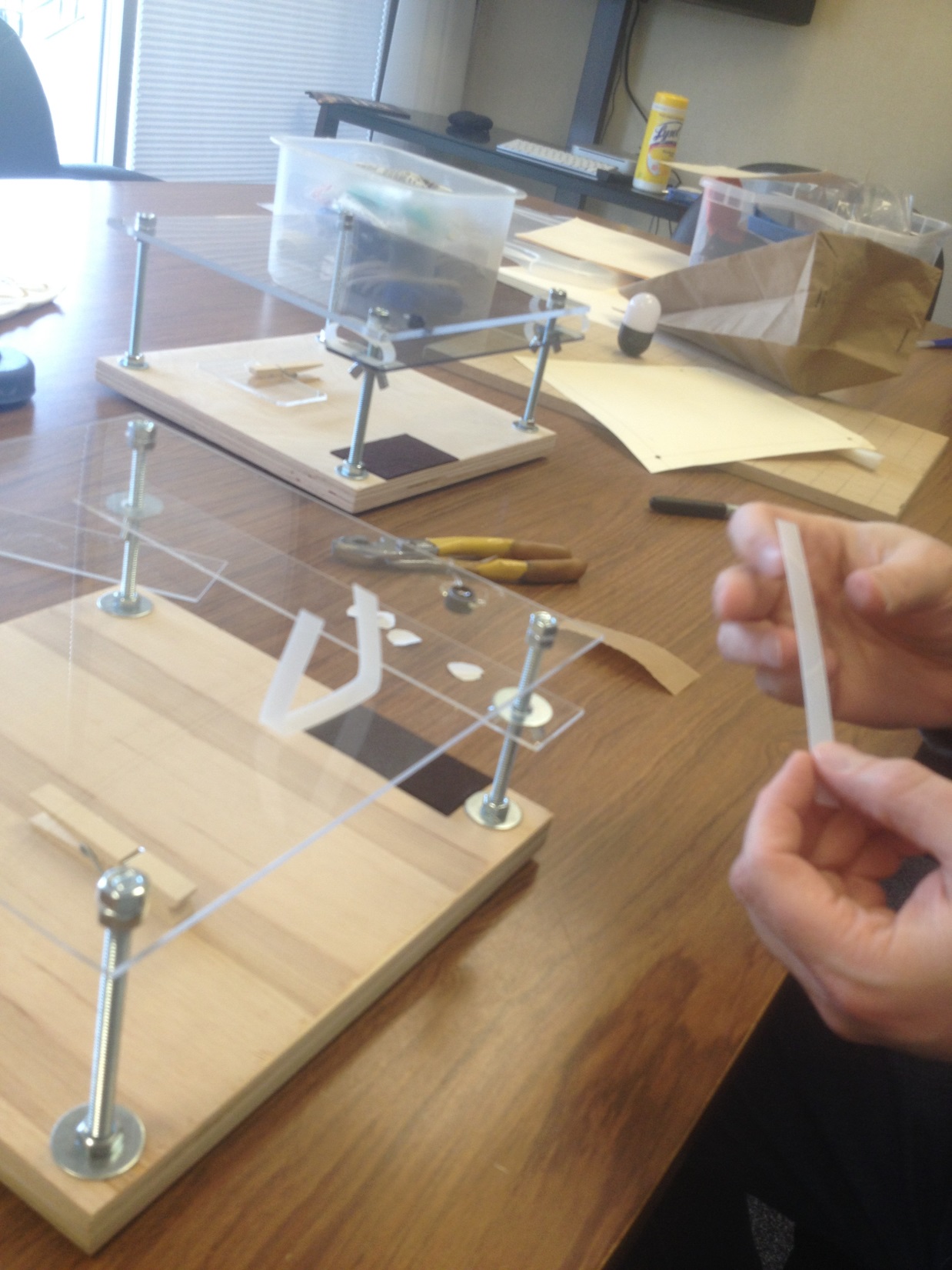 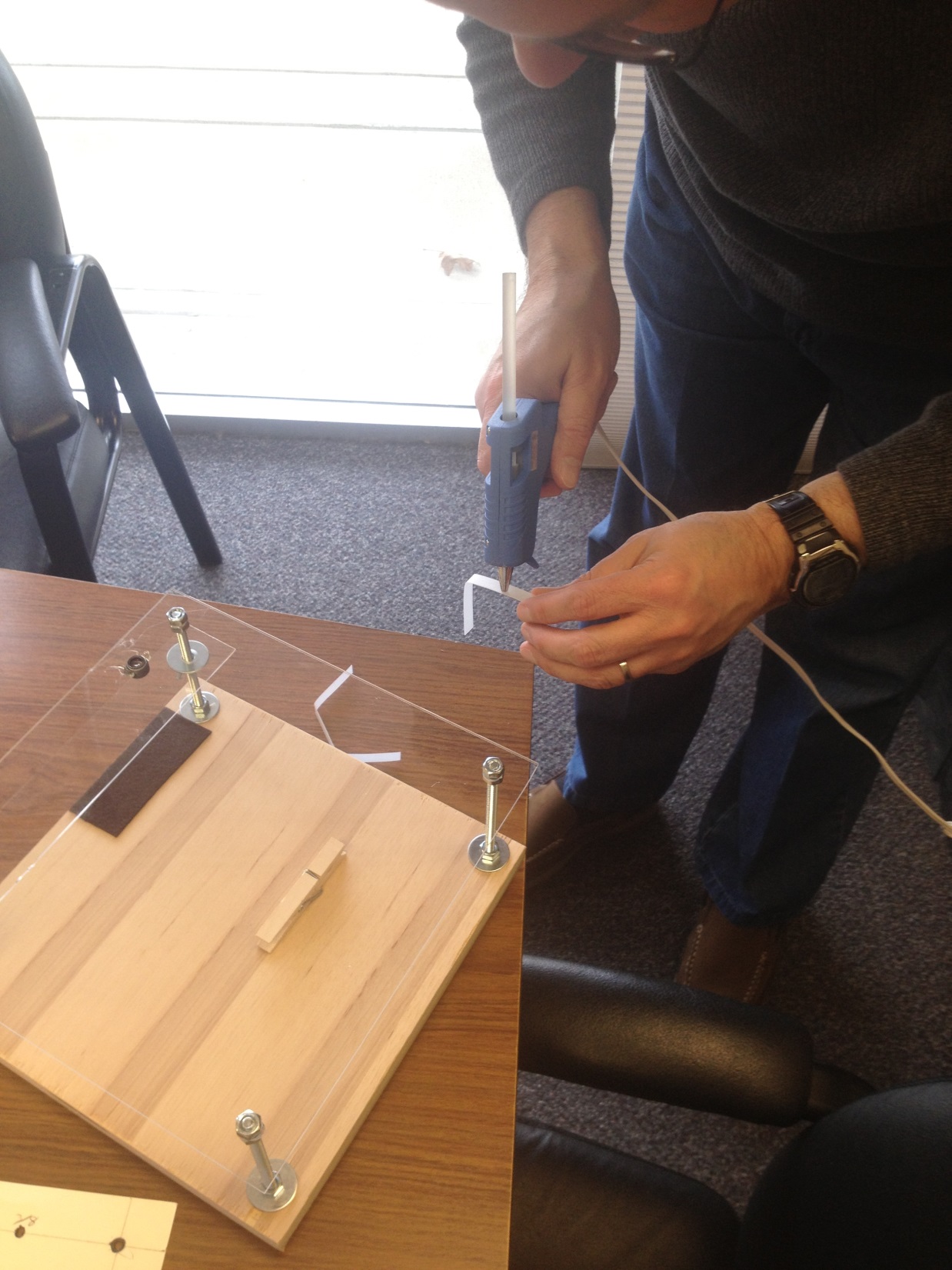 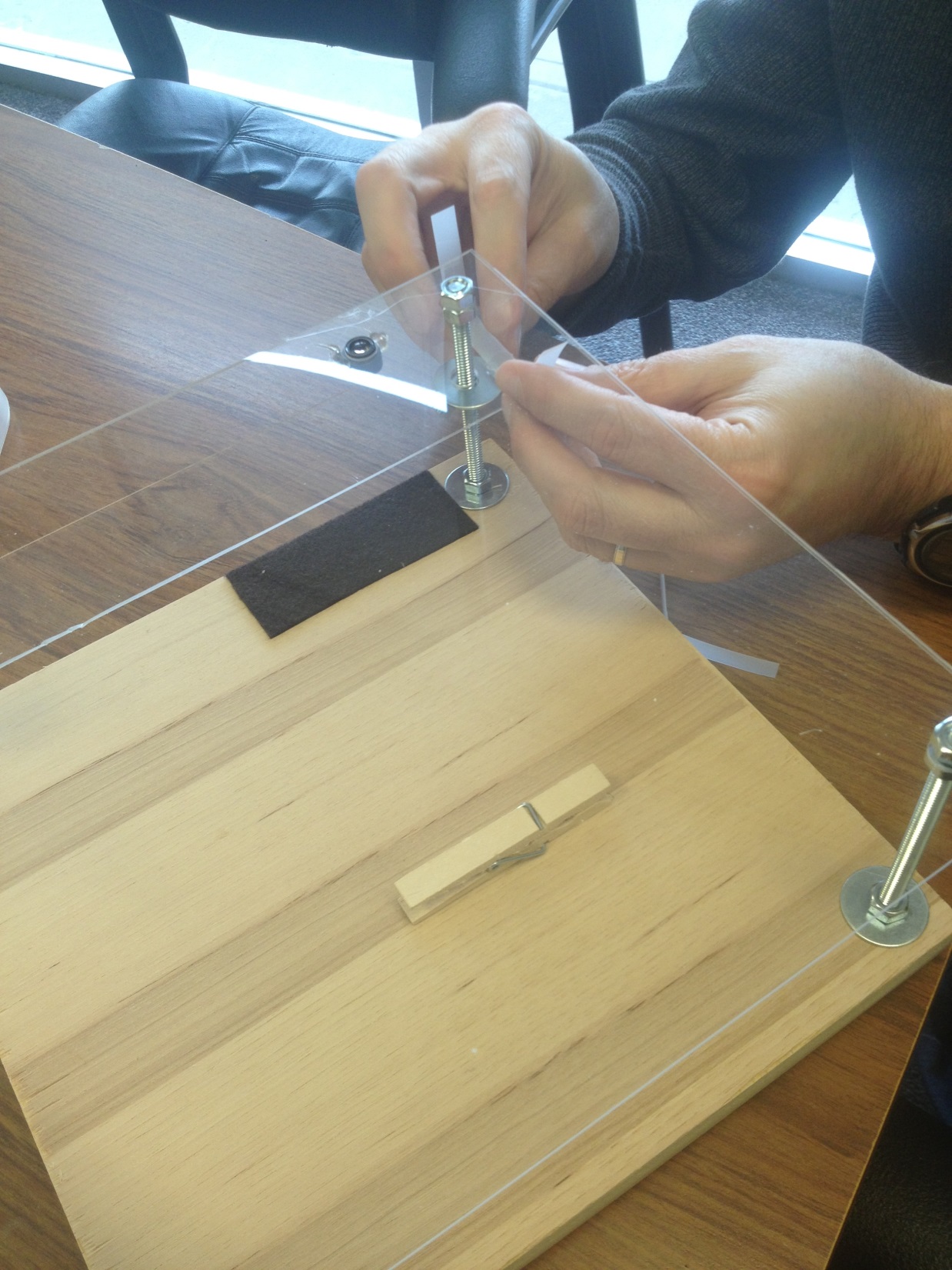 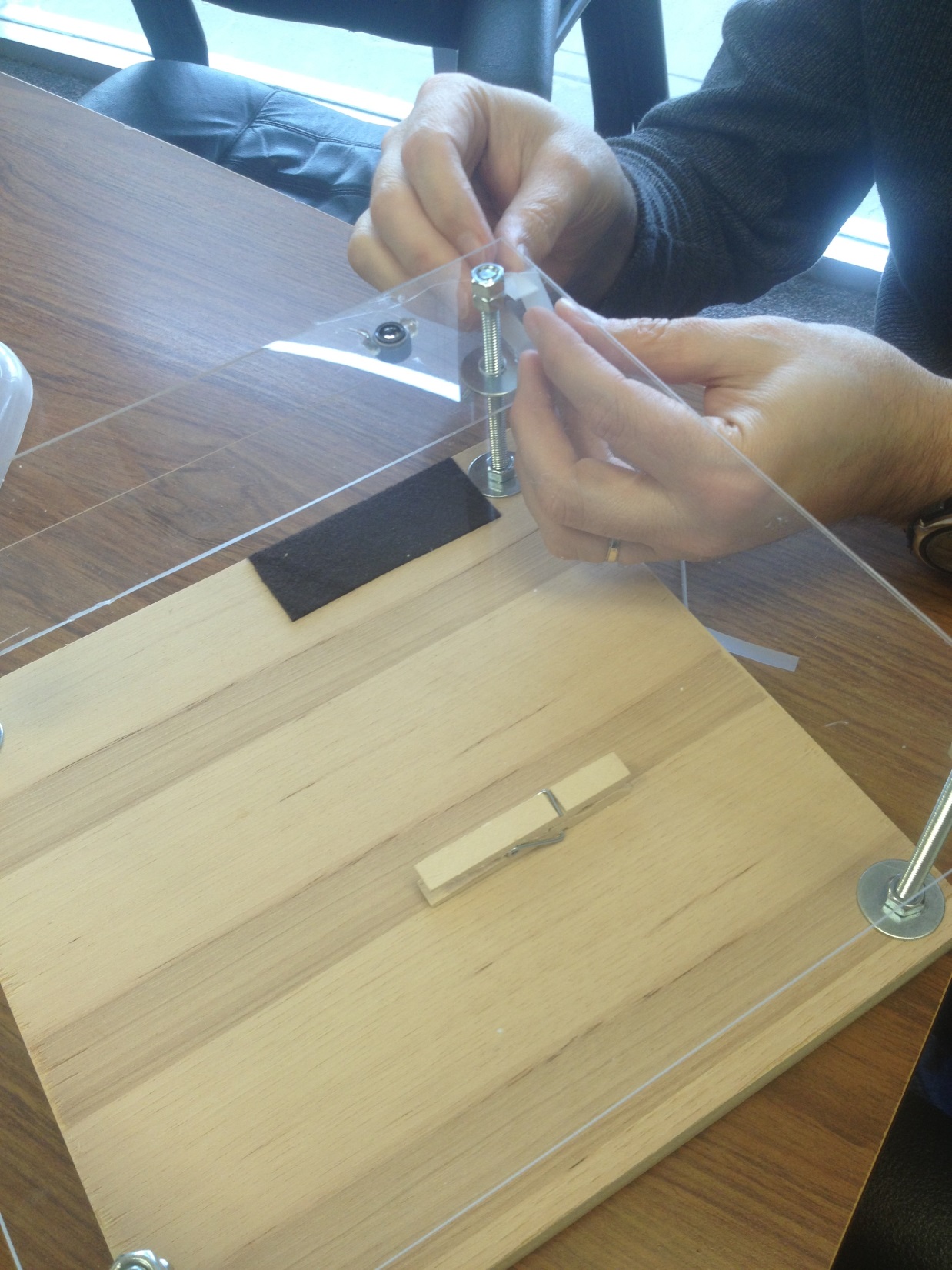 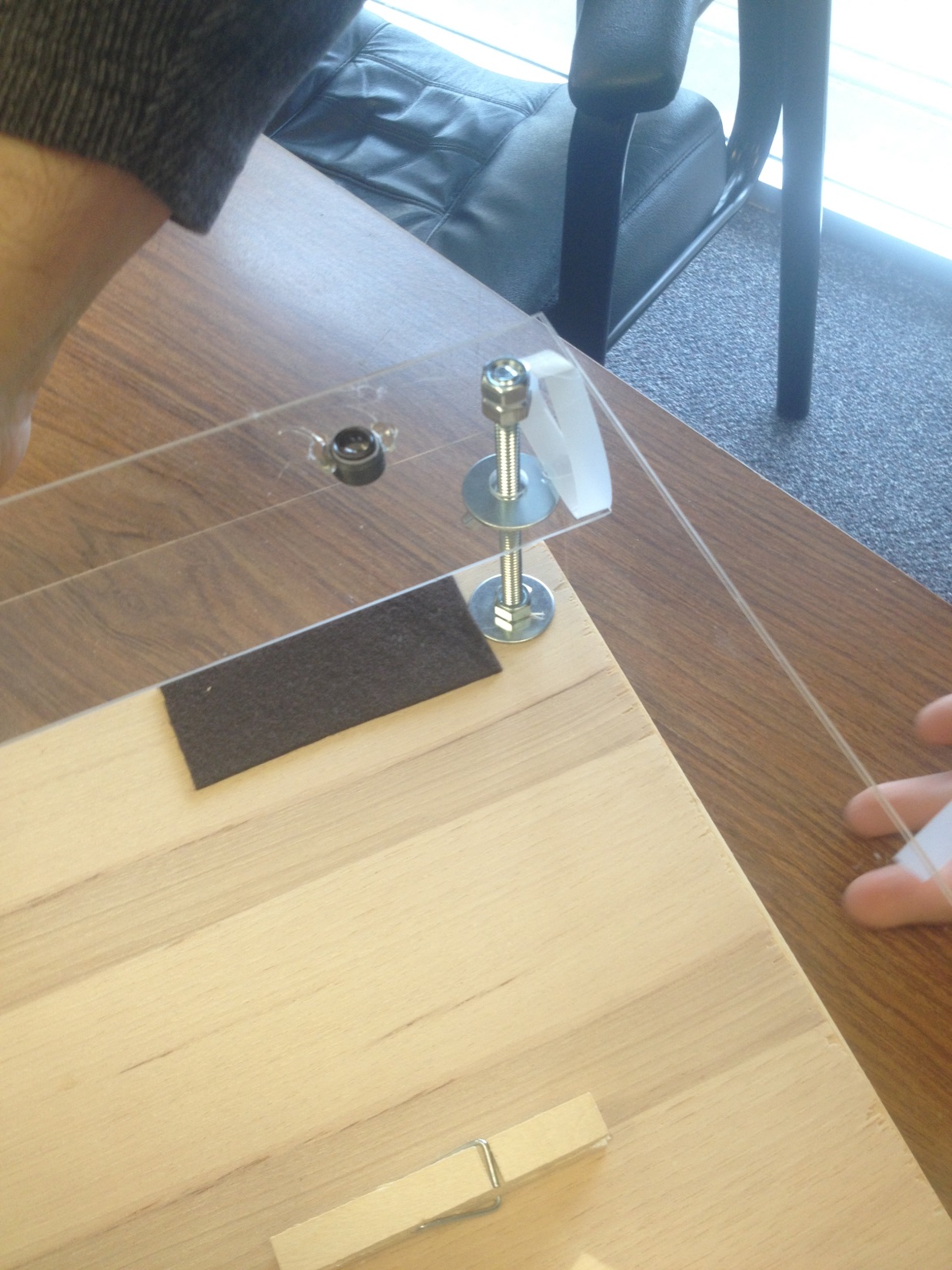 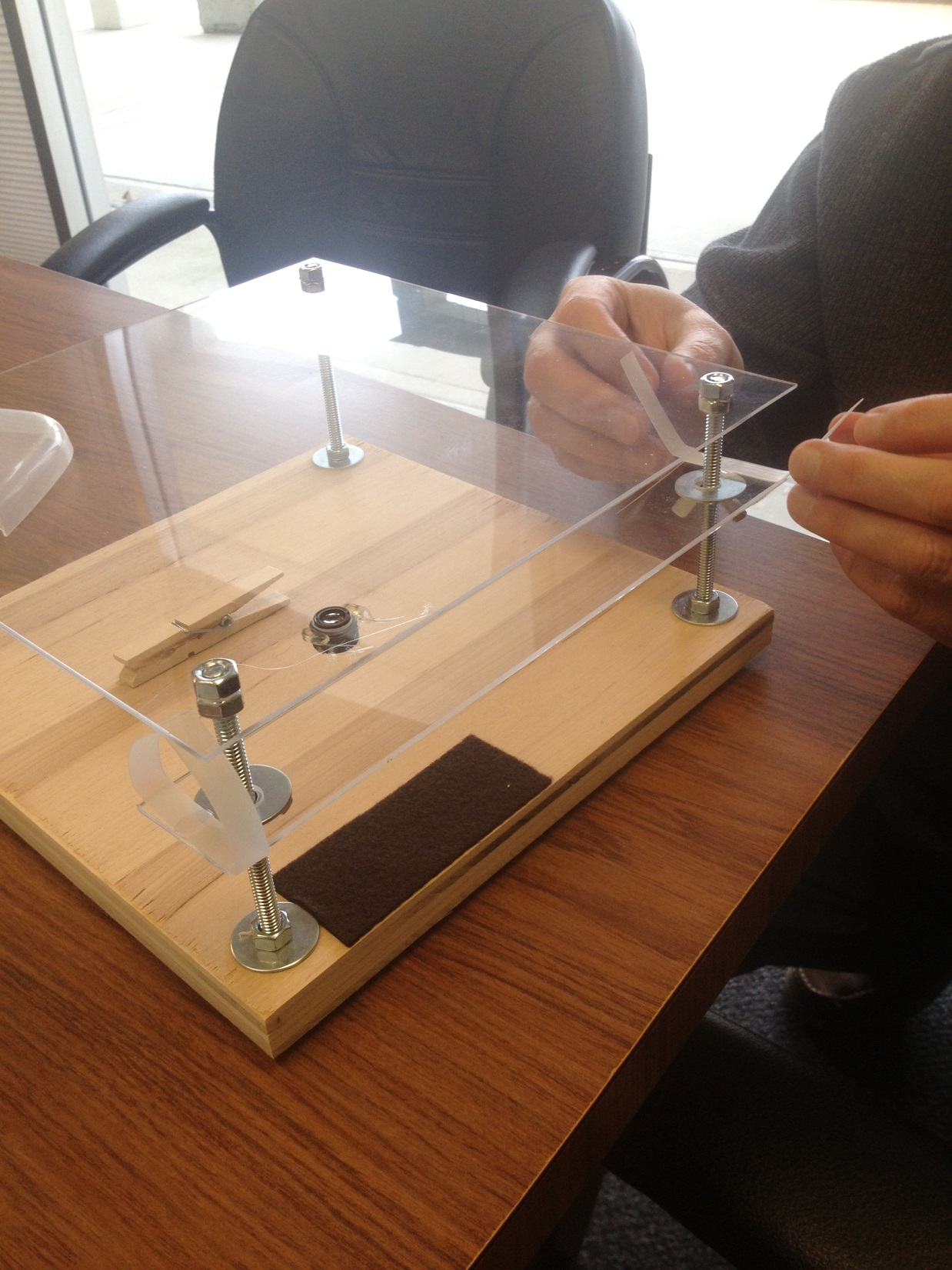 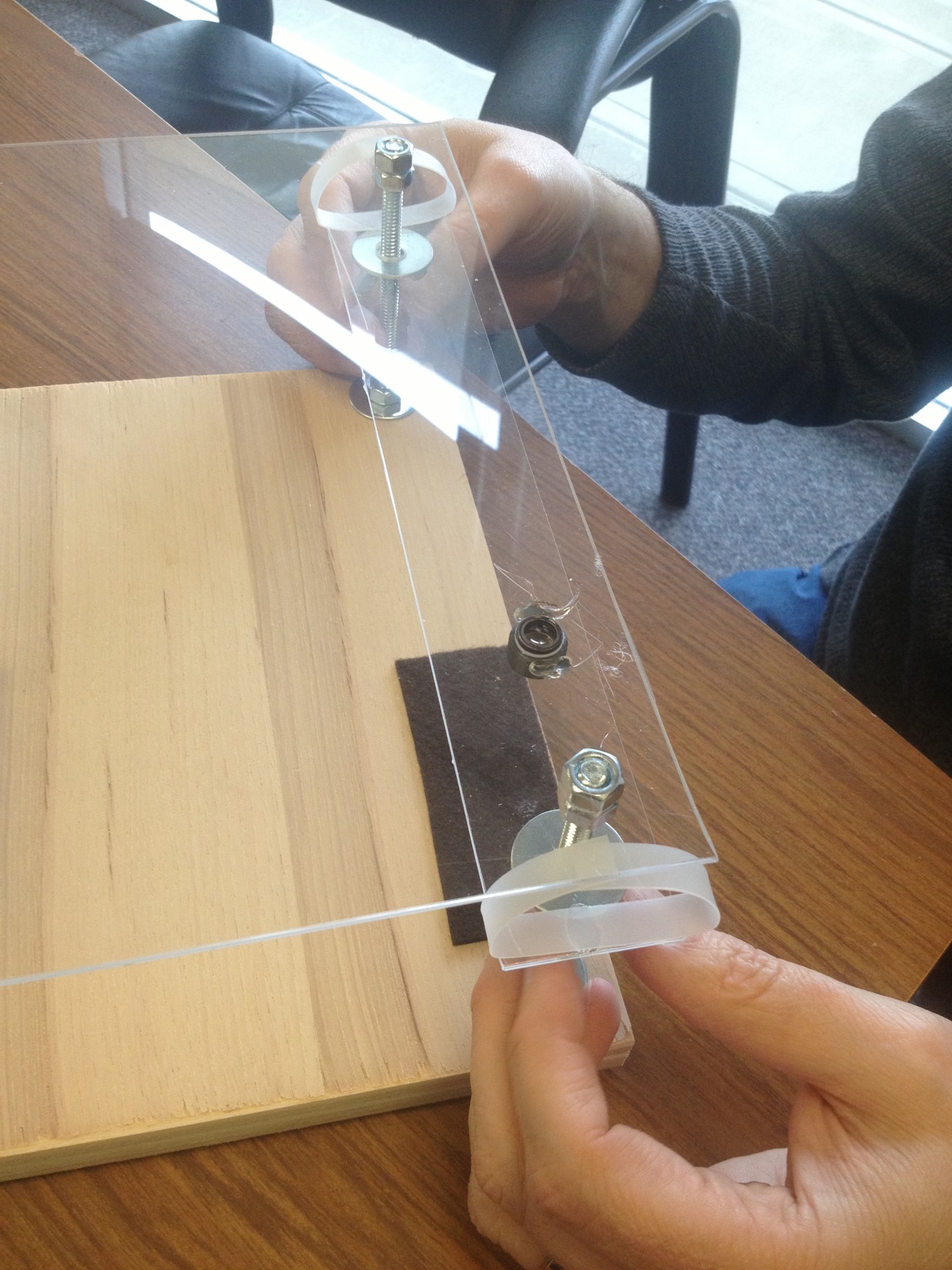 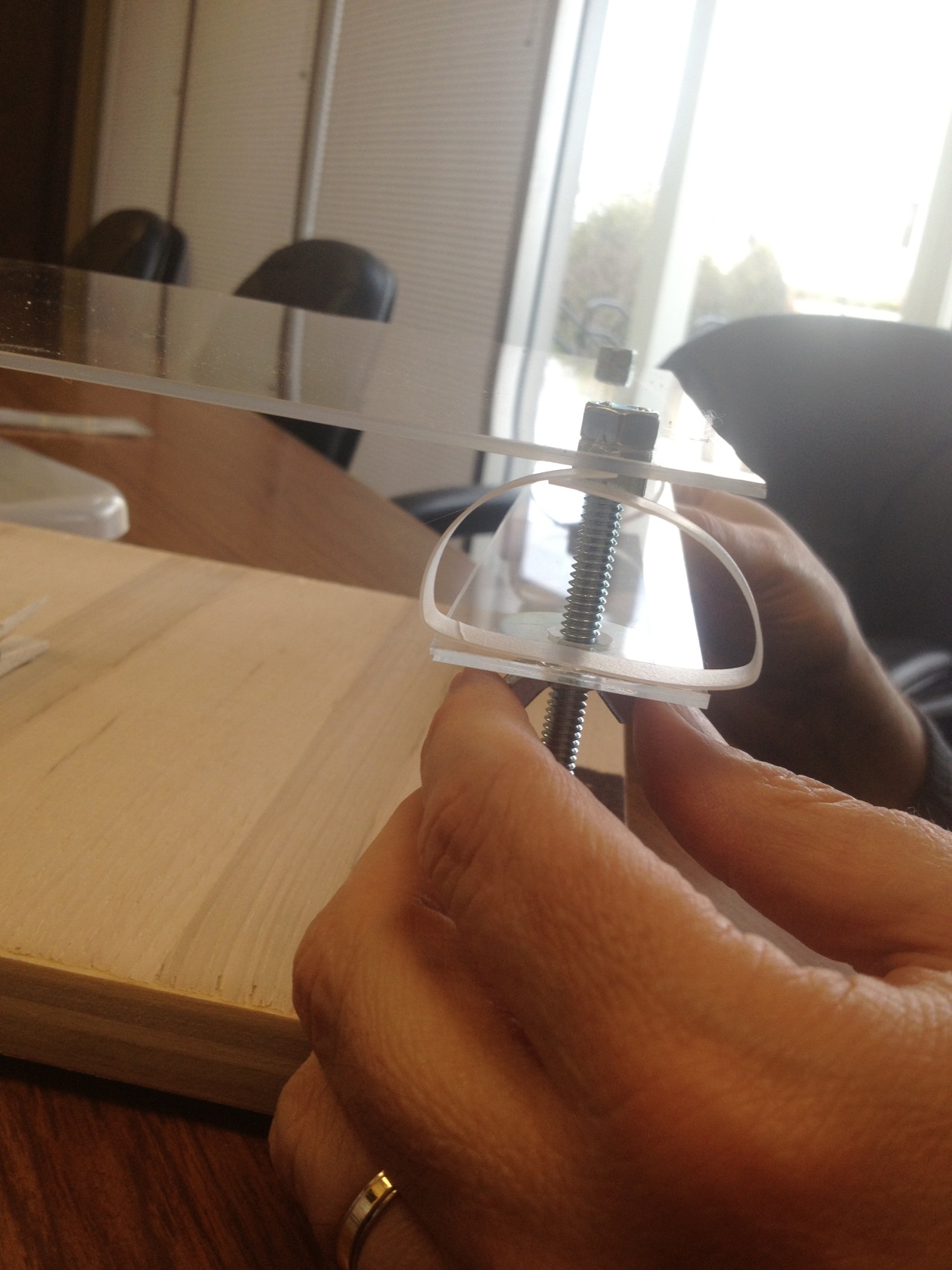 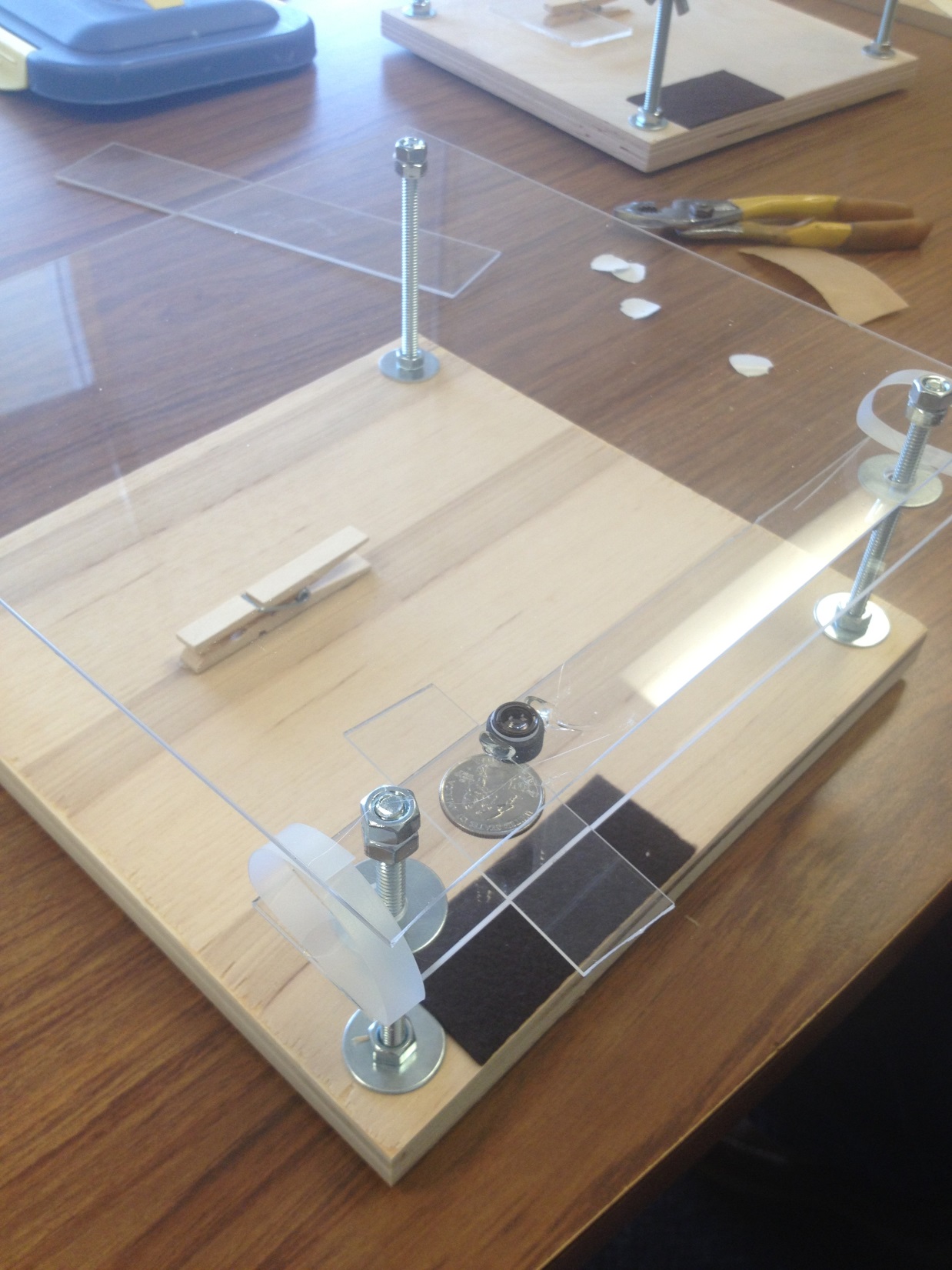 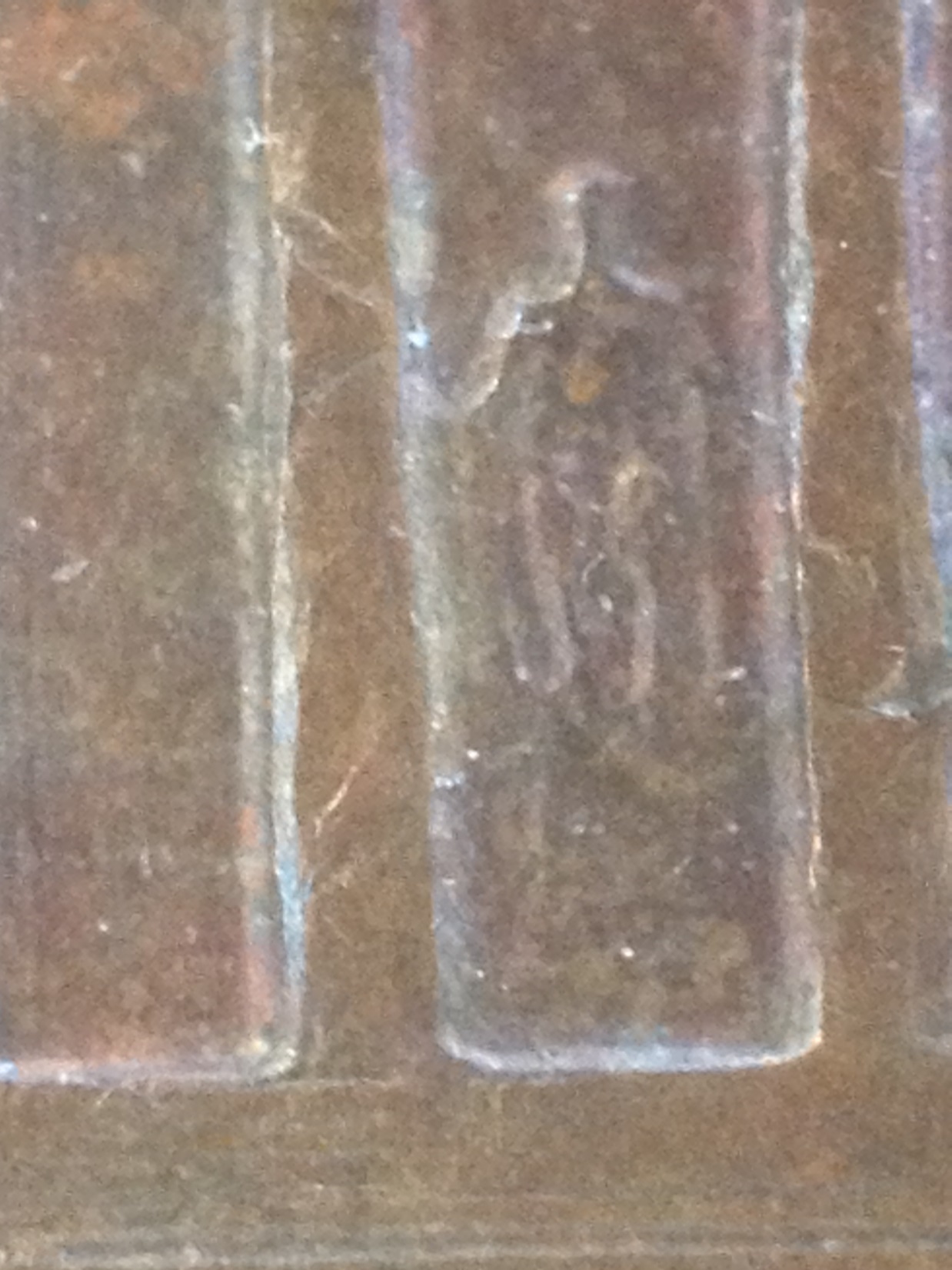 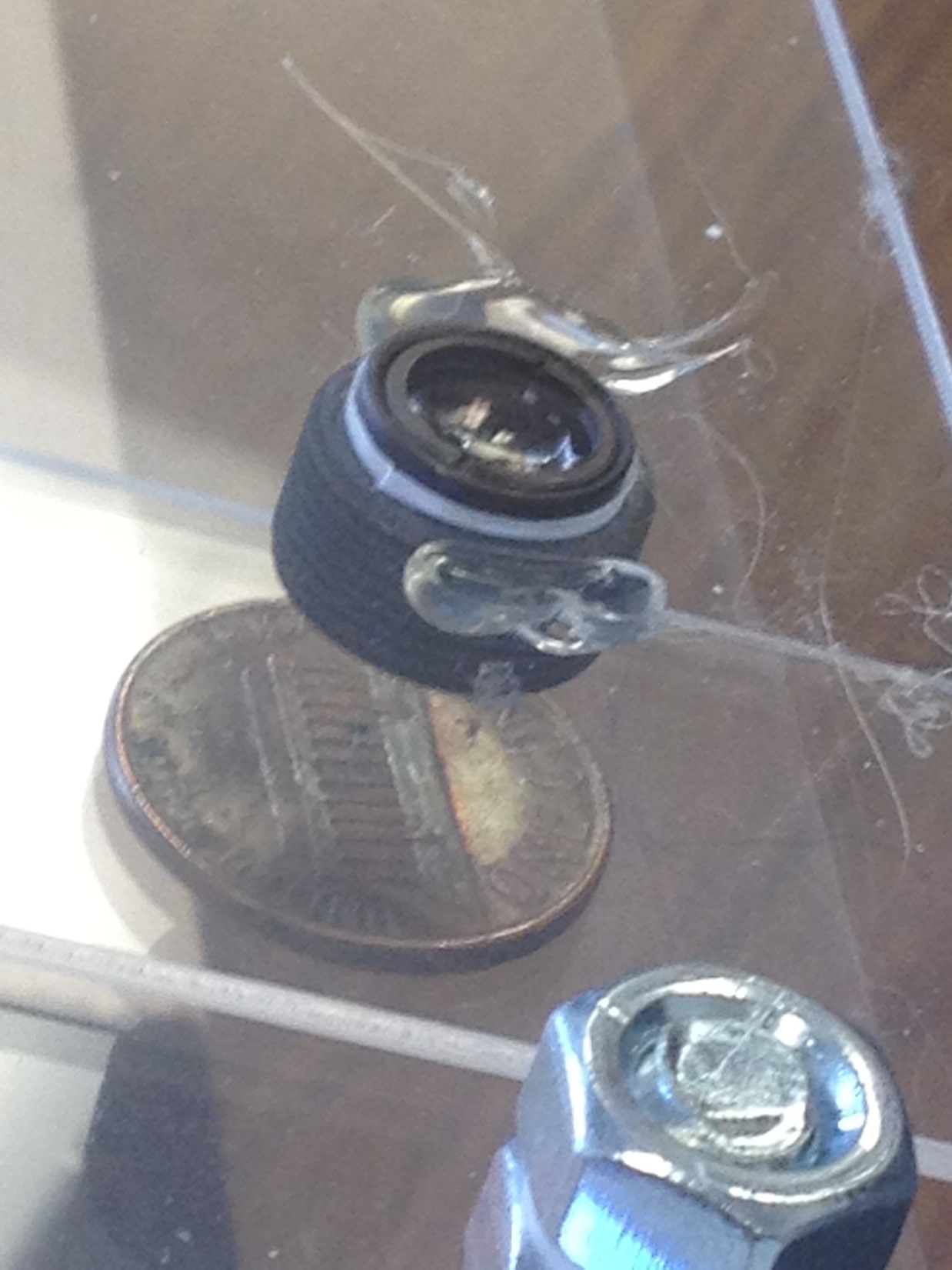 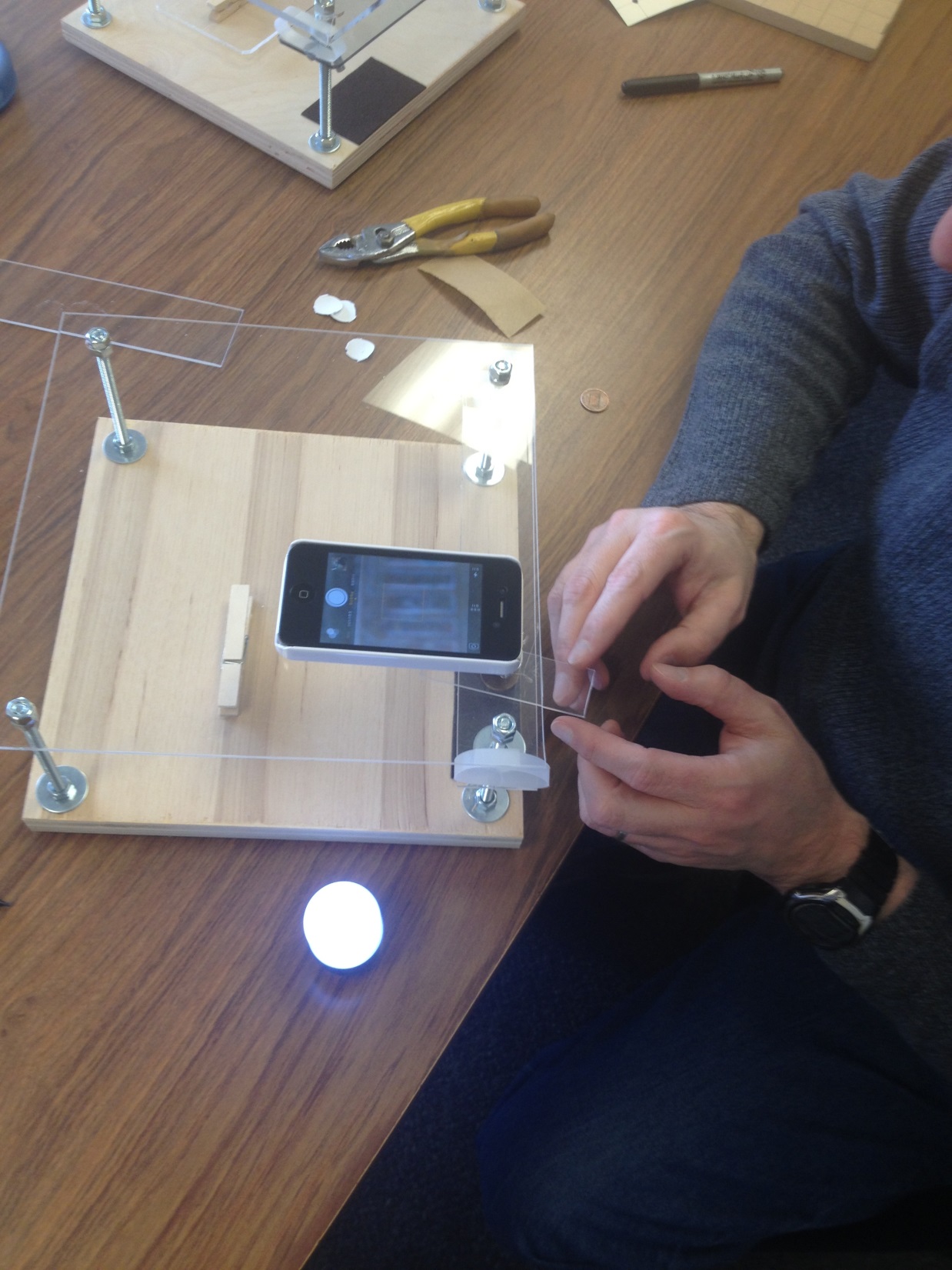 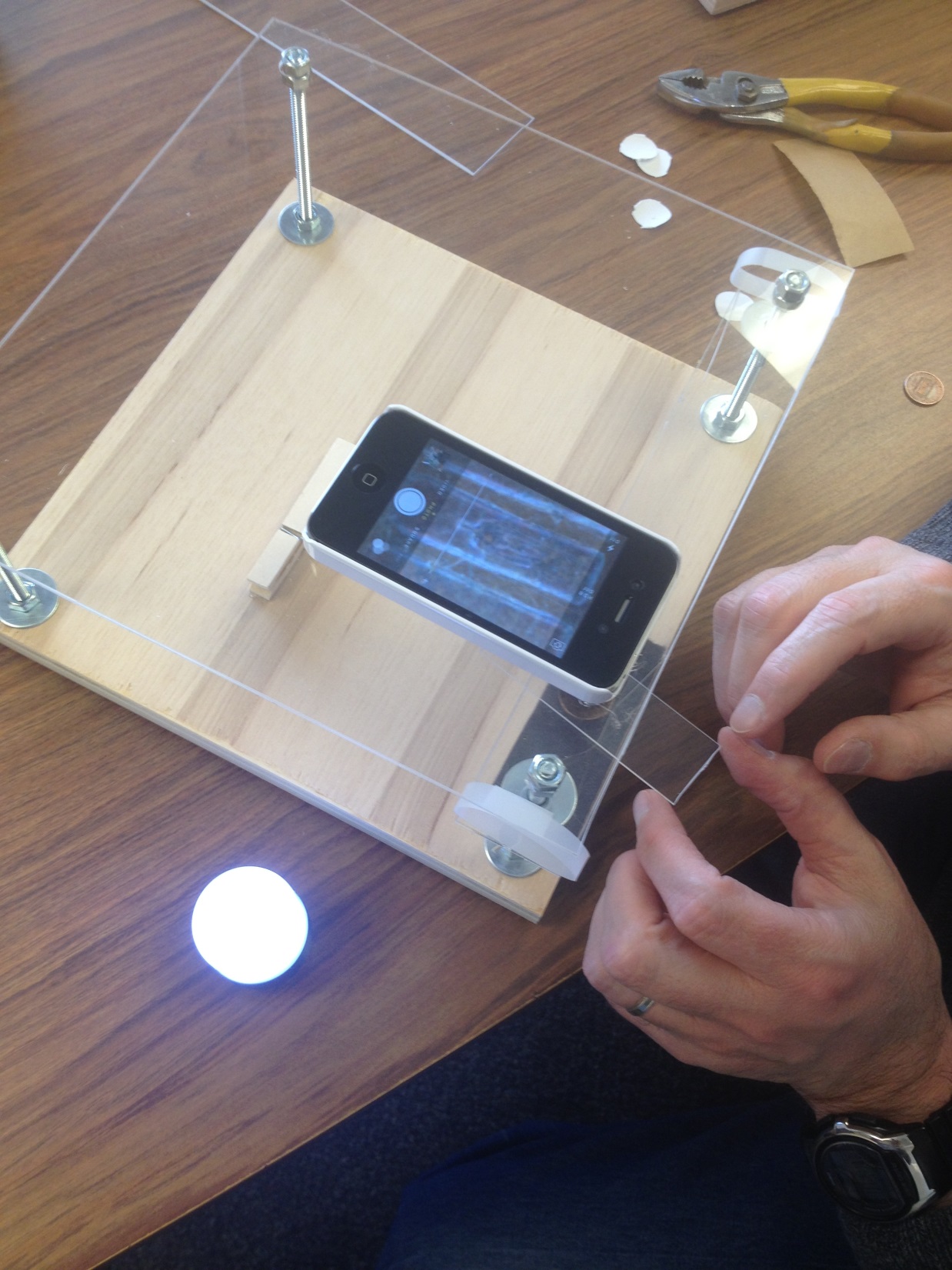 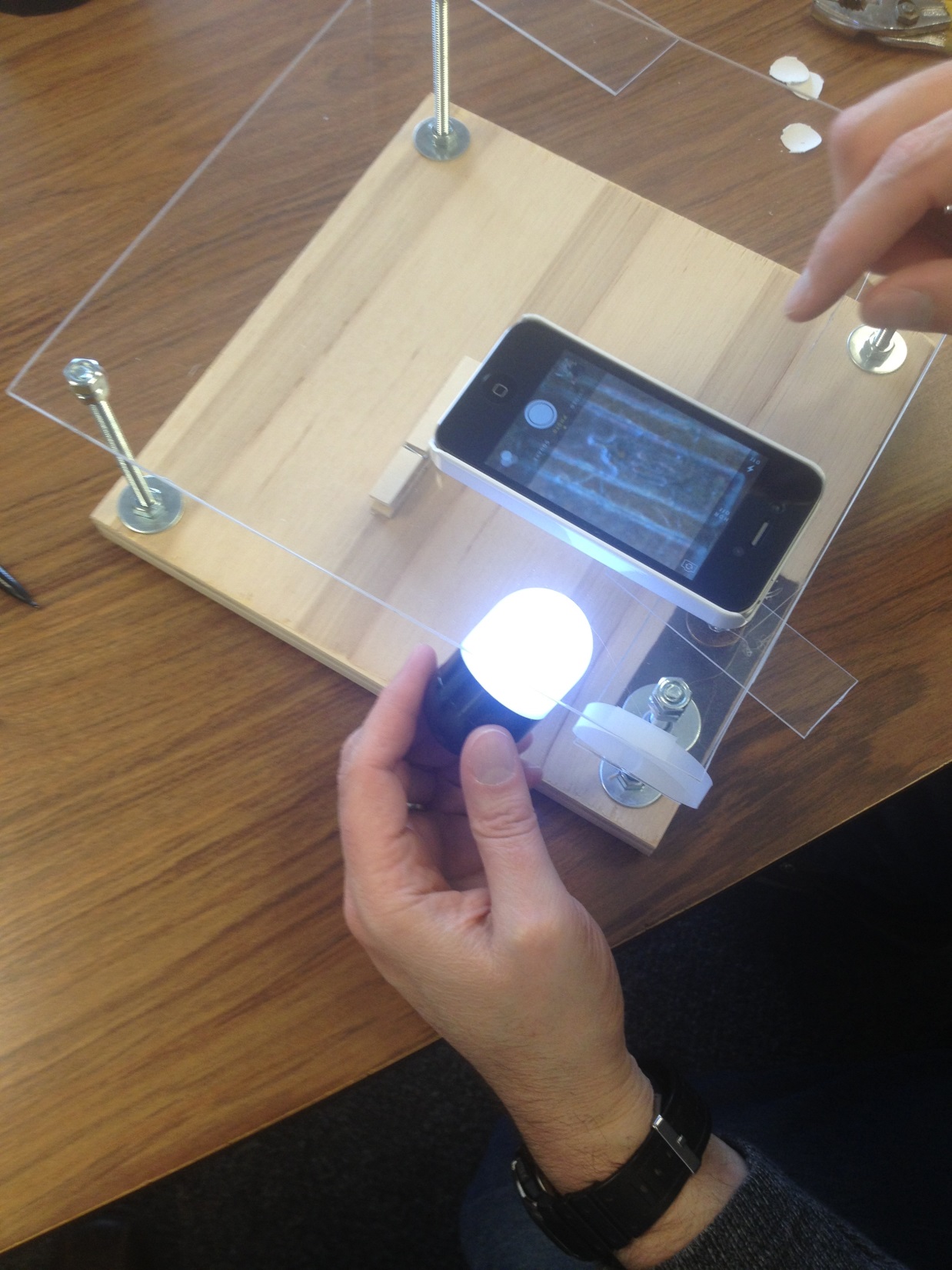 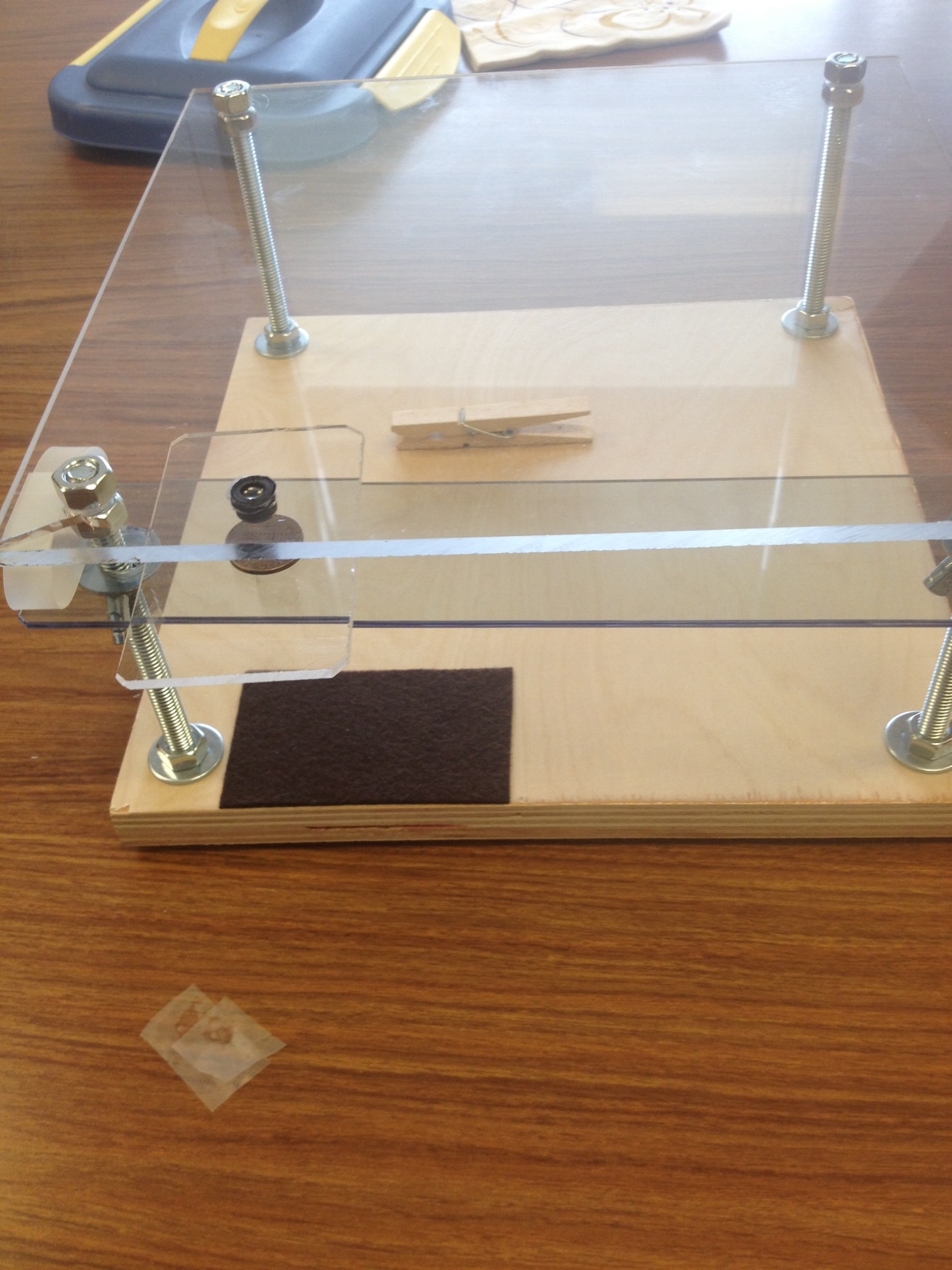 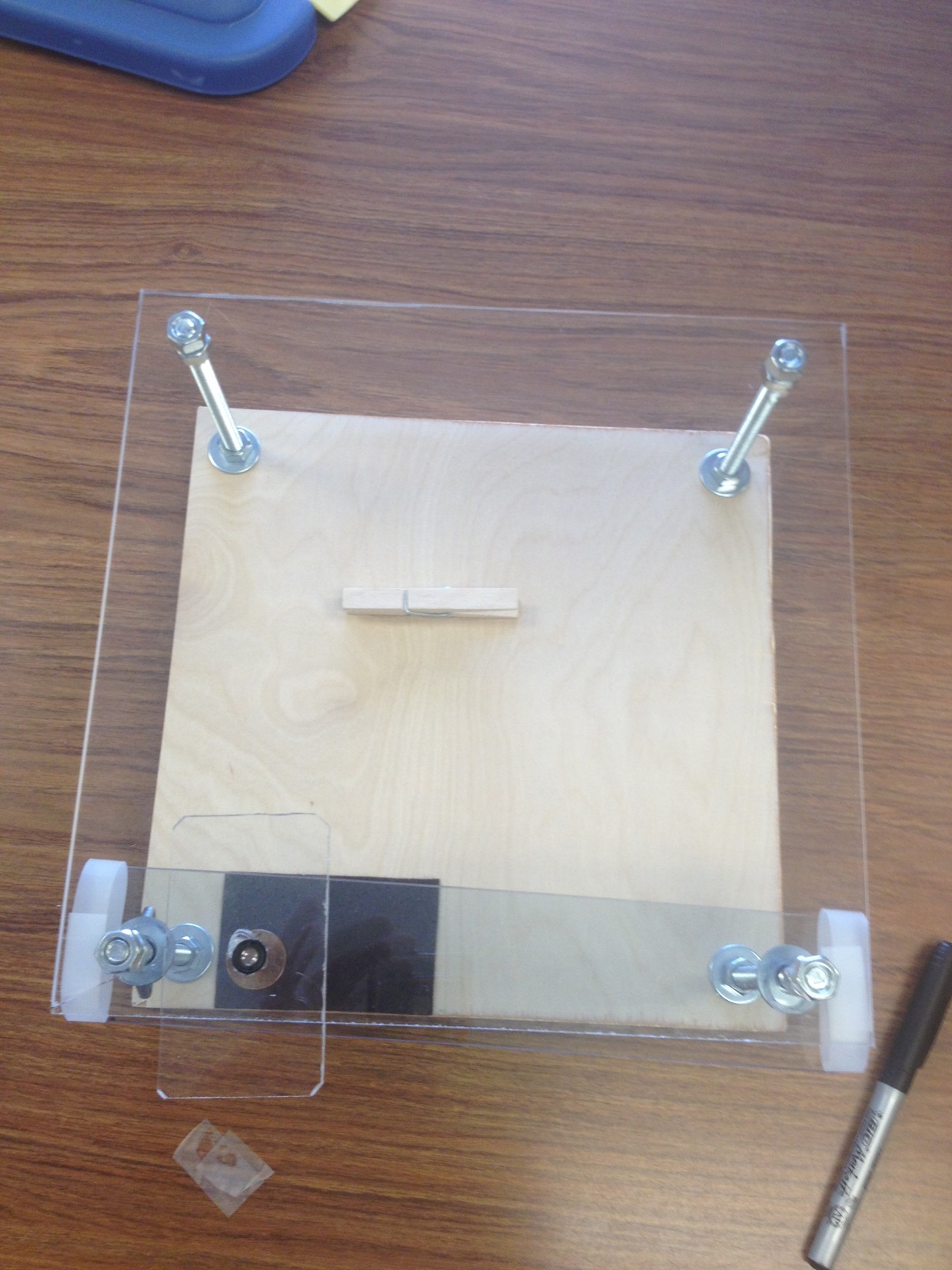 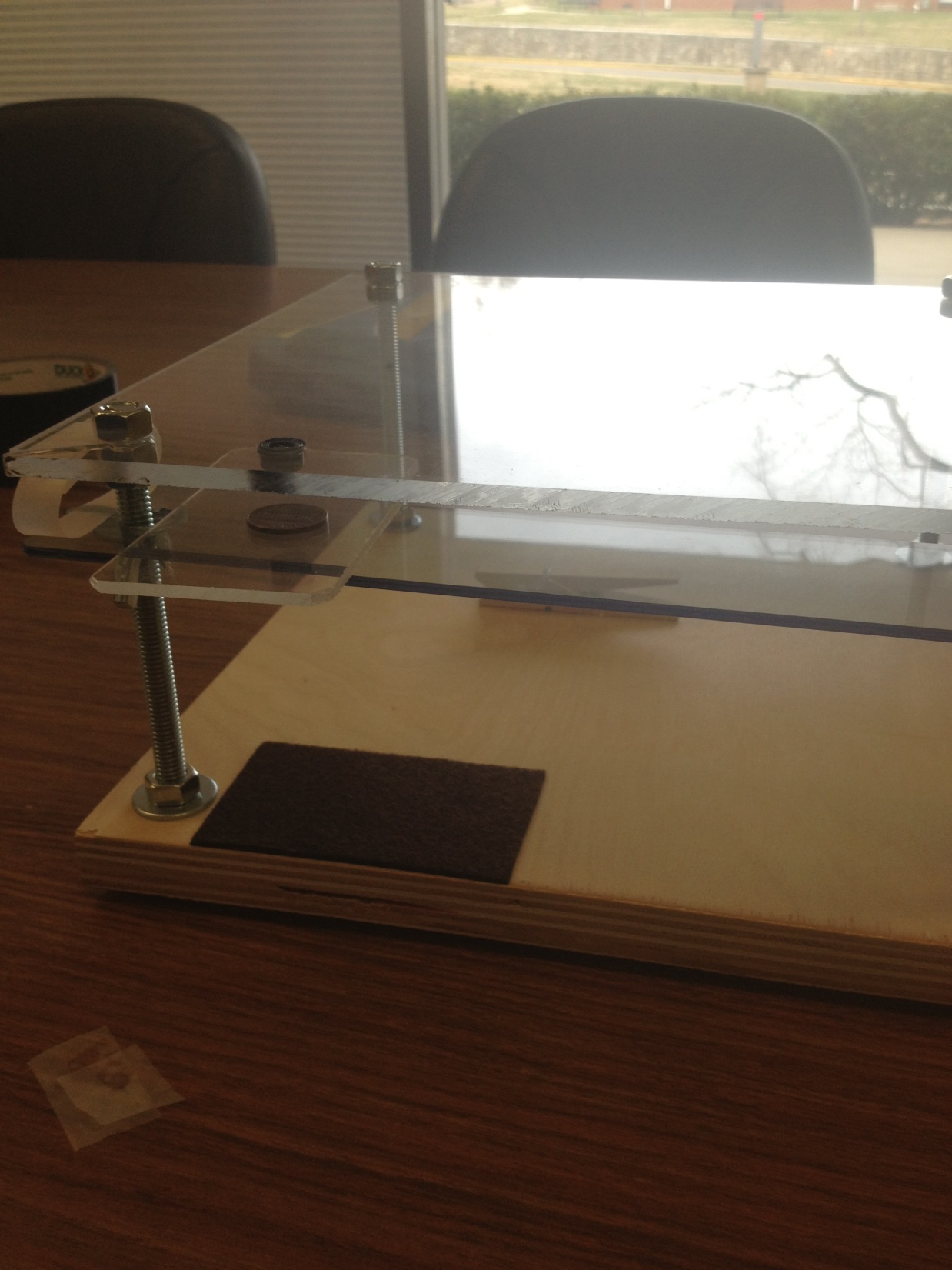 The Lens
The Lens
Here is a video that shows how to get the lens out of a laser pointer. Make sure the hole you cut in the plastic platform for the lens matches the size of the lens. 
https://www.youtube.com/watch?v=Sb_xrEXIhHE

http://www.ebay.com/itm/10-Pack-of-AixiZ-standard-acrylic-lenses-for-12X30mm-laser-modules-and-cases-/381117572159?hash=item58bc60a43f